Motor der Dualen Berufsausbildung 
Kooperation von Akteuren ausWirtschaft, Staat und Gesellschaft
Berufsausbildung in Deutschland
Inhalt
Motor der Dualen Berufsausbildung
Berufsbildung: Akteure und ihre Interessen
Arbeitgeber*innen und Wirtschaftsorganisationen
Arbeitnehmer*innen
Öffentlichkeit und Staat
Akteure gestalten gemeinsam Duale Berufsausbildung
Entwicklung des Dualen Berufsbildungssystems
Standardentwicklung
Überwachung der Ausbildung
Prüfung und Zertifizierung
Zusammenfassung
[Speaker Notes: 1. >>> Paritätisch besetzte Prüfungsausschüsse, gemeinsam beschlossene Ausbildungsstandards, gemeinsame Steuerung des Systems auf allen Ebenen
 
2. >>> Zu rund 70 % im Betrieb
 
3. >>> Berufsausbildungs-Standards, durch die Kammer ausgestelltes Zeugnis
 
4. >>> In und aus den Betrieben, staatliche Lehrer an den Berufsschulen
 
5. >>> Datenreports, Berufsbildungsbericht, Ausbildungsstandards (BIBB)]
Motor der Dualen Berufsausbildung
Berufsbildung: Akteure und ihre Interessen
Überblick
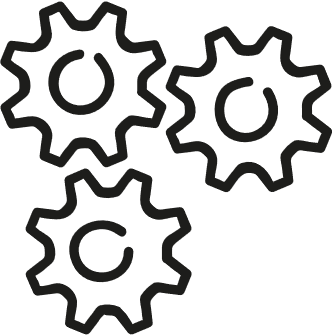 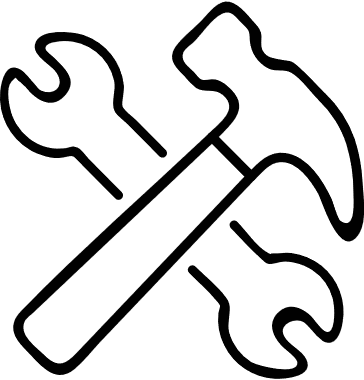 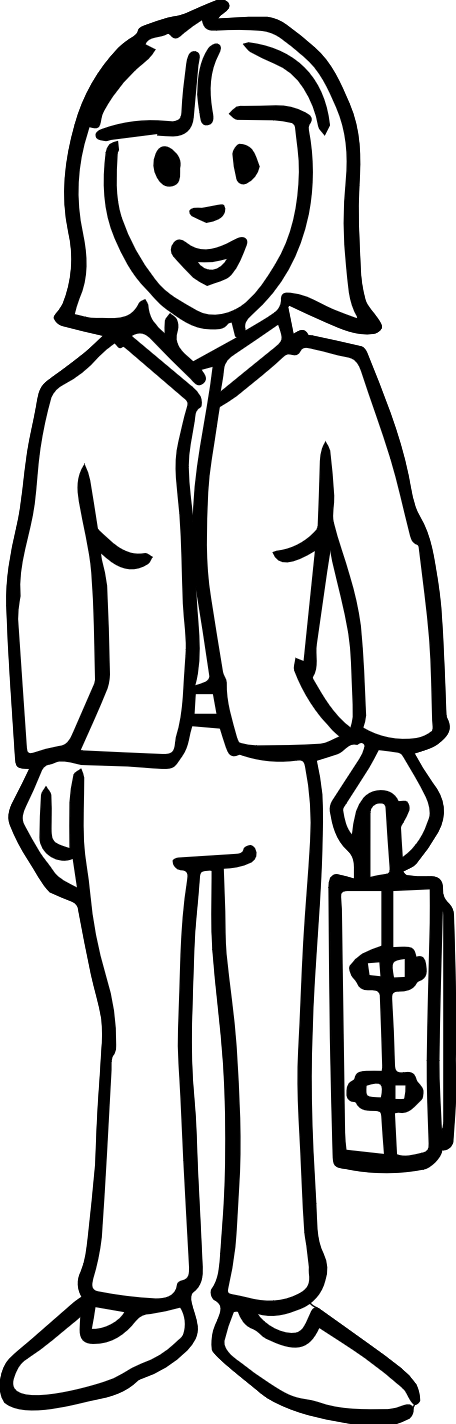 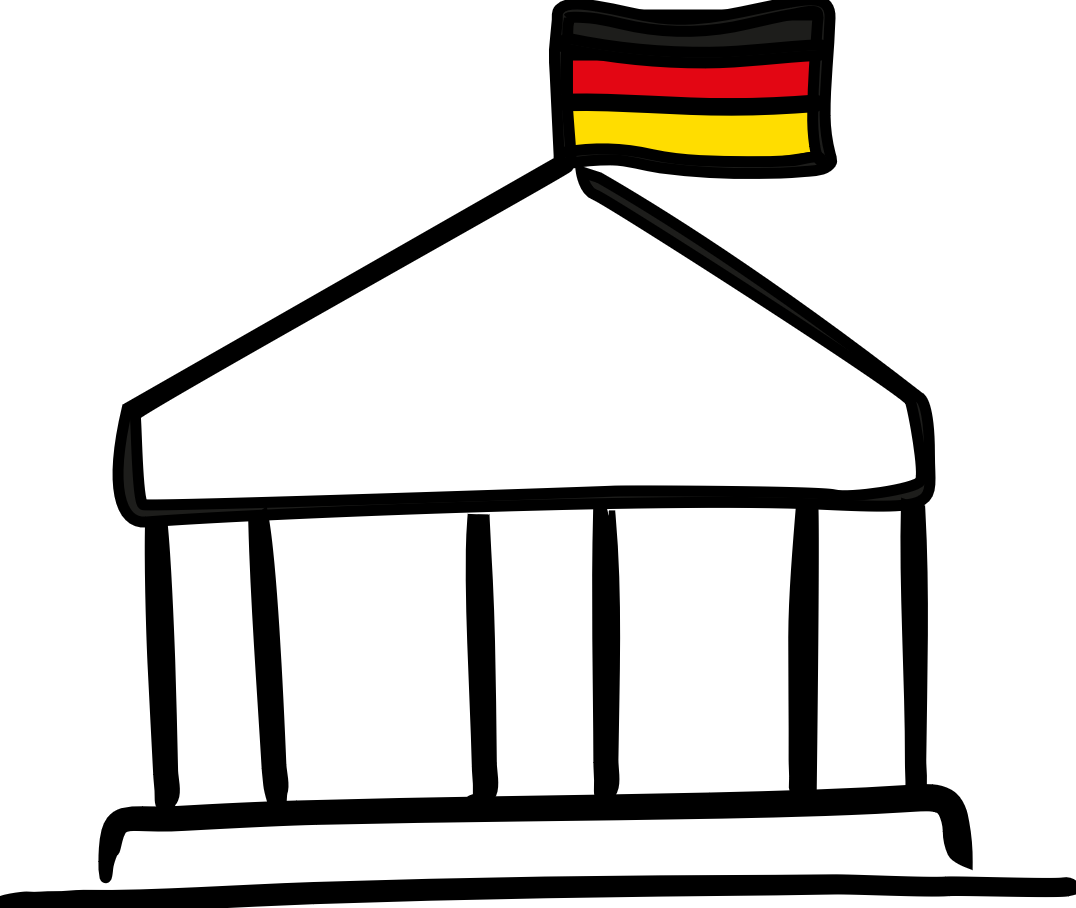 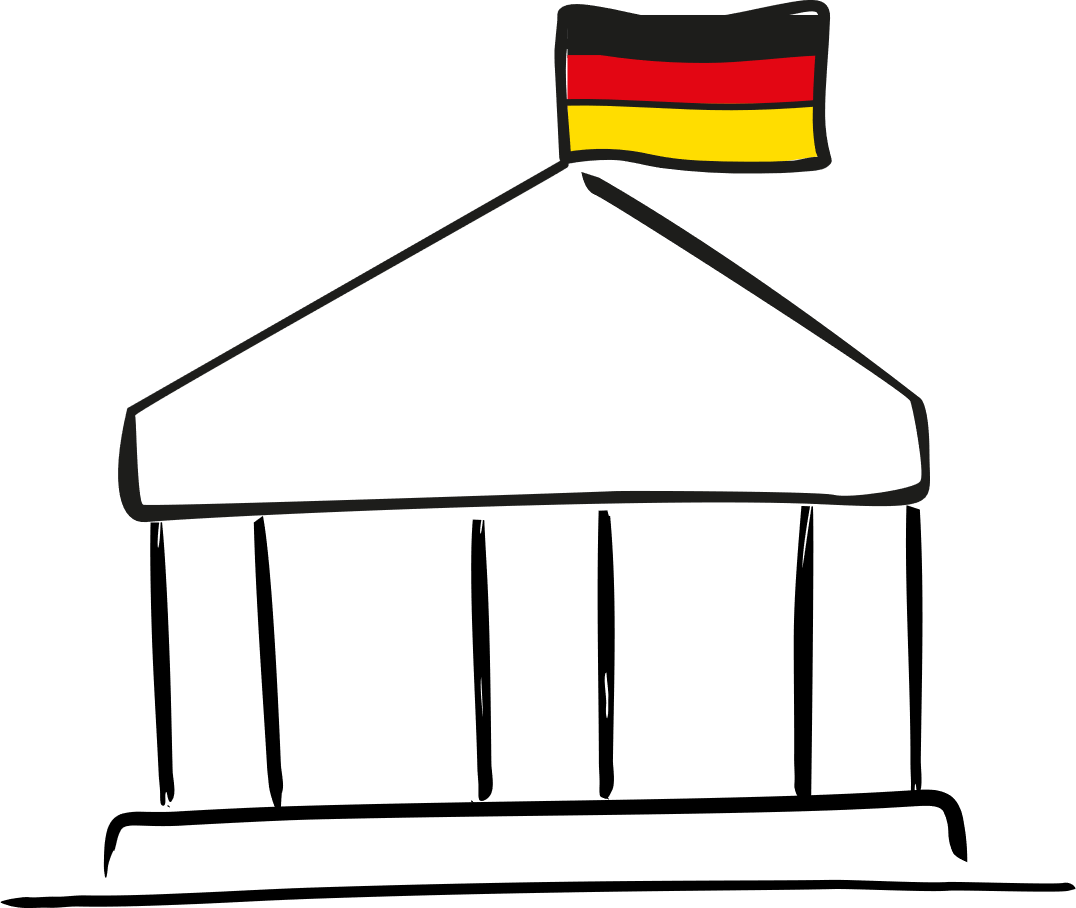 „Zuständige Stellen“
Interessen der Arbeitgeber*innen und Wirtschafts-organisationen
Öffentliche 
Interessen/Staat
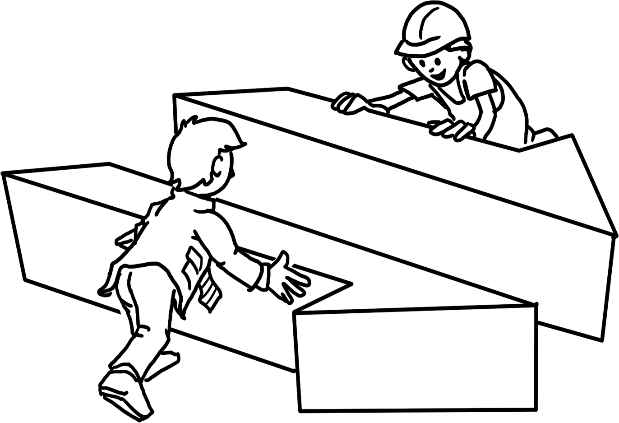 Interessen der Arbeitnehmer*innen
„Sozialpartner“
Arbeitgeber*innen und Wirtschaftsorganisationen
Einstellungen
„Qualifizierte Arbeitskräfte sind entscheidend für Produktivität und Wettbewerbsfähigkeit.“
„Berufsbildung ist uns wichtig, um qualifizierte und loyale Mitarbeiter*innen zu finden.“
„Wir sind bereit selbst auszubilden.“
„Wir wollen die Regulierung betrieblicher Ausbildung mitgestalten.“
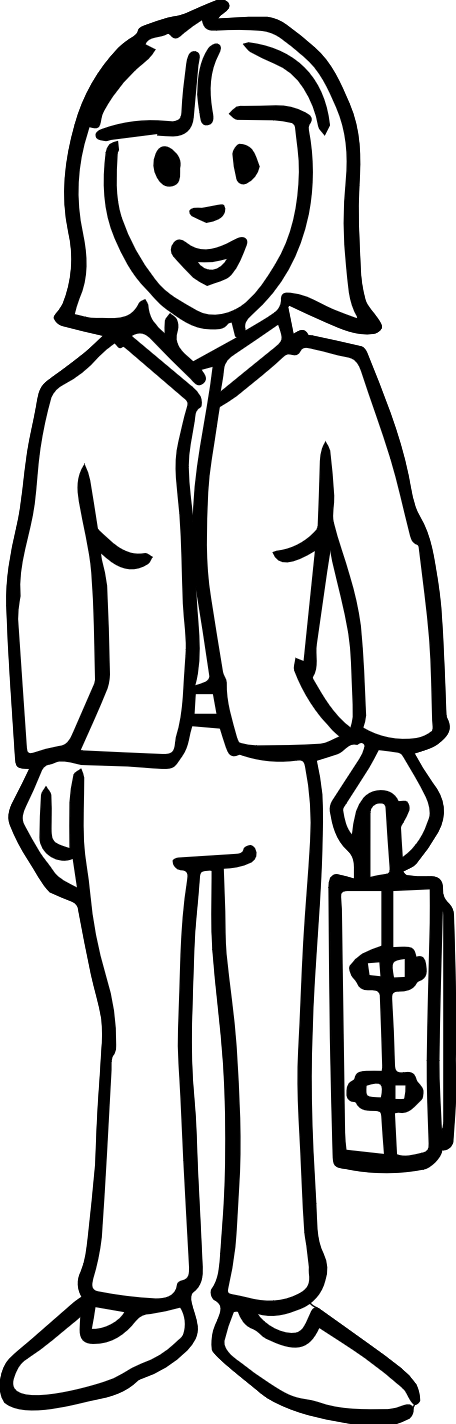 [Speaker Notes: Ergänzende Information:

> Insgesamt haben ca. 53 % der Bevölkerung in ihrem Leben eine duale Berufsausbildung begonnen
 
> Die Beschäftigungsquote ist hoch: Etwa 96 % aller Absolventen finden eine Anstellung (gegenüber 82 % ohne Berufsabschluss)
 
Der positive Effekt:

Die Jugendarbeitslosigkeit in Deutschland liegt 
bei nur rund 5 %]
Arbeitgeber*innen und Wirtschaftsorganisationen
Forderungen
„Berufsbildung muss am Bedarf des Betriebs orientiert sein.“
„Wir benötigen ausbildungsreife Jugendliche für die Ausbildung im Betrieb.“
„Ausbildungsvergütungen sollten signifikant niedriger als die Gehälter von Facharbeiter*innen sein.“
„Berufsschulen sollten berufliche Theorie und Praxis entsprechend unserer Bedarfe vermitteln.“
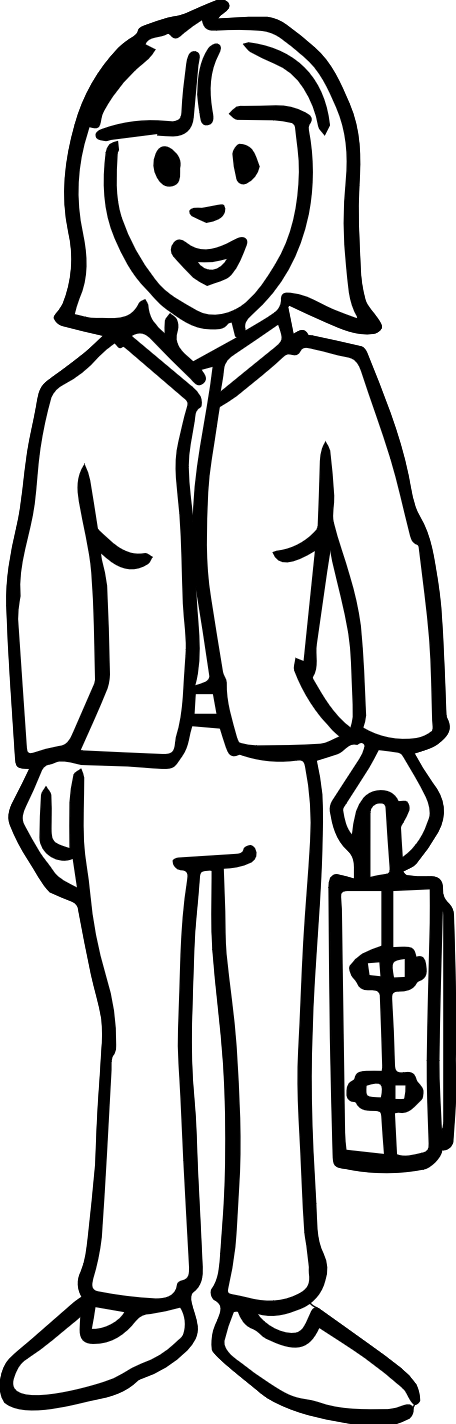 [Speaker Notes: Ergänzende Information:

> Insgesamt haben ca. 53 % der Bevölkerung in ihrem Leben eine duale Berufsausbildung begonnen
 
> Die Beschäftigungsquote ist hoch: Etwa 96 % aller Absolventen finden eine Anstellung (gegenüber 82 % ohne Berufsabschluss)
 
Der positive Effekt:

Die Jugendarbeitslosigkeit in Deutschland liegt 
bei nur rund 5 %]
Arbeitgeber*innen und Wirtschaftsorganisationen
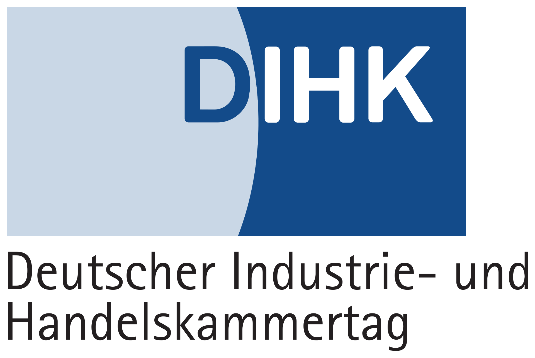 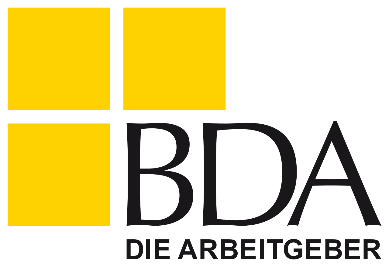 Interessen werden artikuliert durch
Dachverband 
Arbeitgeberverbände 
Branchenverbände (z. B. Industrie und Handwerk) 
Kammern
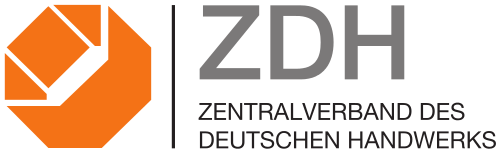 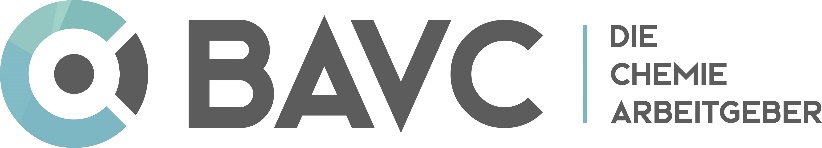 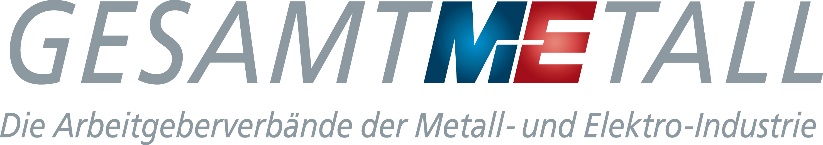 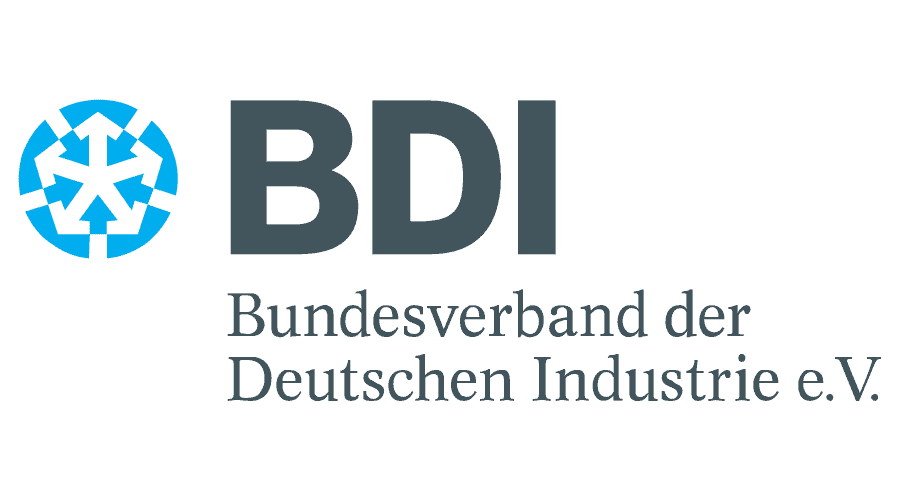 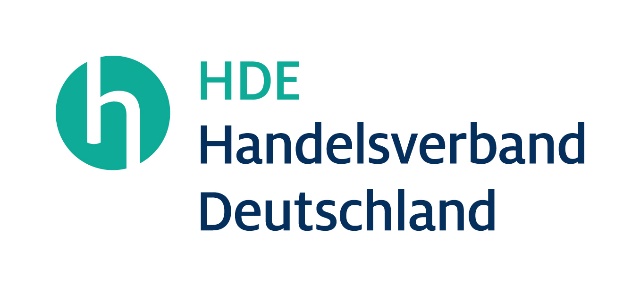 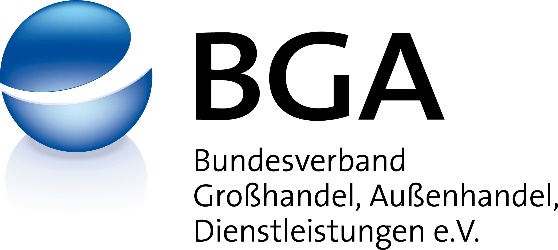 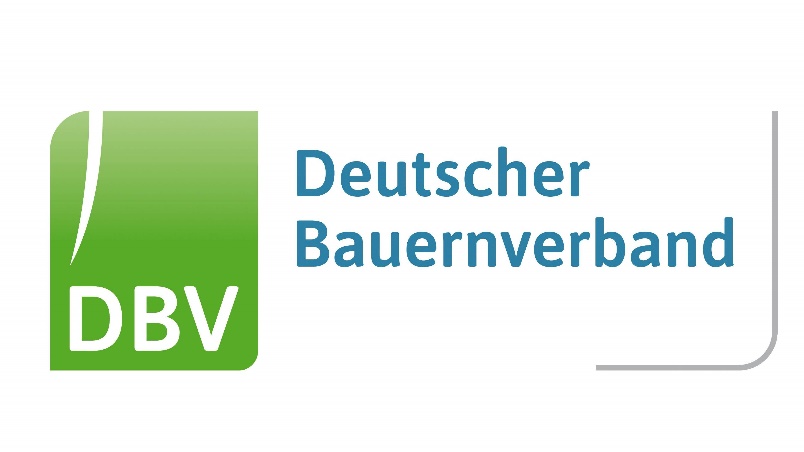 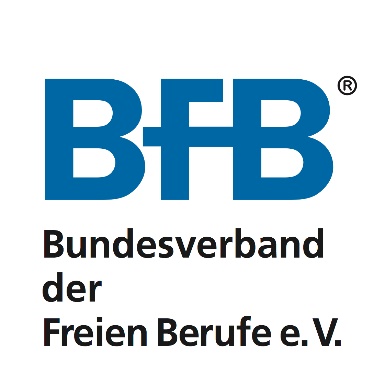 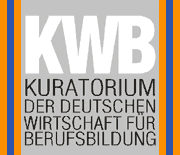 [Speaker Notes: Ergänzende Information:

> Insgesamt haben ca. 53 % der Bevölkerung in ihrem Leben eine duale Berufsausbildung begonnen
 
> Die Beschäftigungsquote ist hoch: Etwa 96 % aller Absolventen finden eine Anstellung (gegenüber 82 % ohne Berufsabschluss)
 
Der positive Effekt:

Die Jugendarbeitslosigkeit in Deutschland liegt 
bei nur rund 5 %]
Arbeitnehmer*innen
Einstellungen
„Berufsbildung ist wichtig für Beschäftigung und Einkommen von Arbeitnehmer*innen.“
„Ziel von Berufsbildung: umfassende berufliche Handlungskompetenz erlangen.“
„Berufsbildung muss hohe Qualität haben und Berufspraxis sowie „soft skills“ vermitteln“
„Die Rechte der Auszubildenden in der Firma sind zu schützen.“
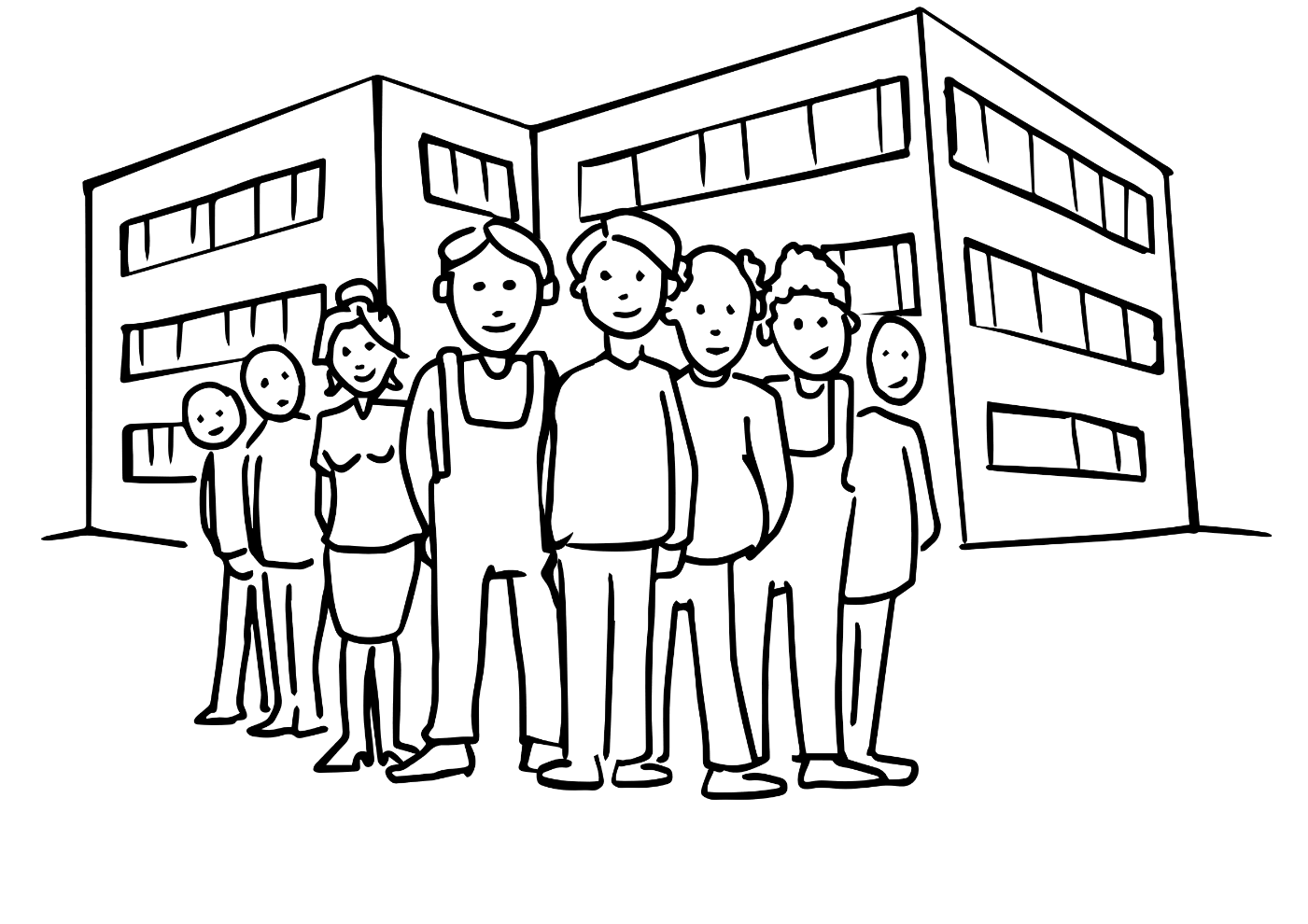 [Speaker Notes: Ergänzende Information:

> Insgesamt haben ca. 53 % der Bevölkerung in ihrem Leben eine duale Berufsausbildung begonnen
 
> Die Beschäftigungsquote ist hoch: Etwa 96 % aller Absolventen finden eine Anstellung (gegenüber 82 % ohne Berufsabschluss)
 
Der positive Effekt:

Die Jugendarbeitslosigkeit in Deutschland liegt 
bei nur rund 5 %]
Arbeitnehmer*innen
Forderungen
„Betriebe sollten nachfolgenden GenerationenAusbildungsmöglichkeiten bieten.“
„Betriebe dürfen Auszubildende nicht als billige Arbeitskräfte einsetzen.“
„Betriebliche Ausbildung ist durch unabhängige Einrichtungen zu überprüfen.“
„Berufsbildung sollte ganzheitlich sein und Karrierechancen eröffnen.“
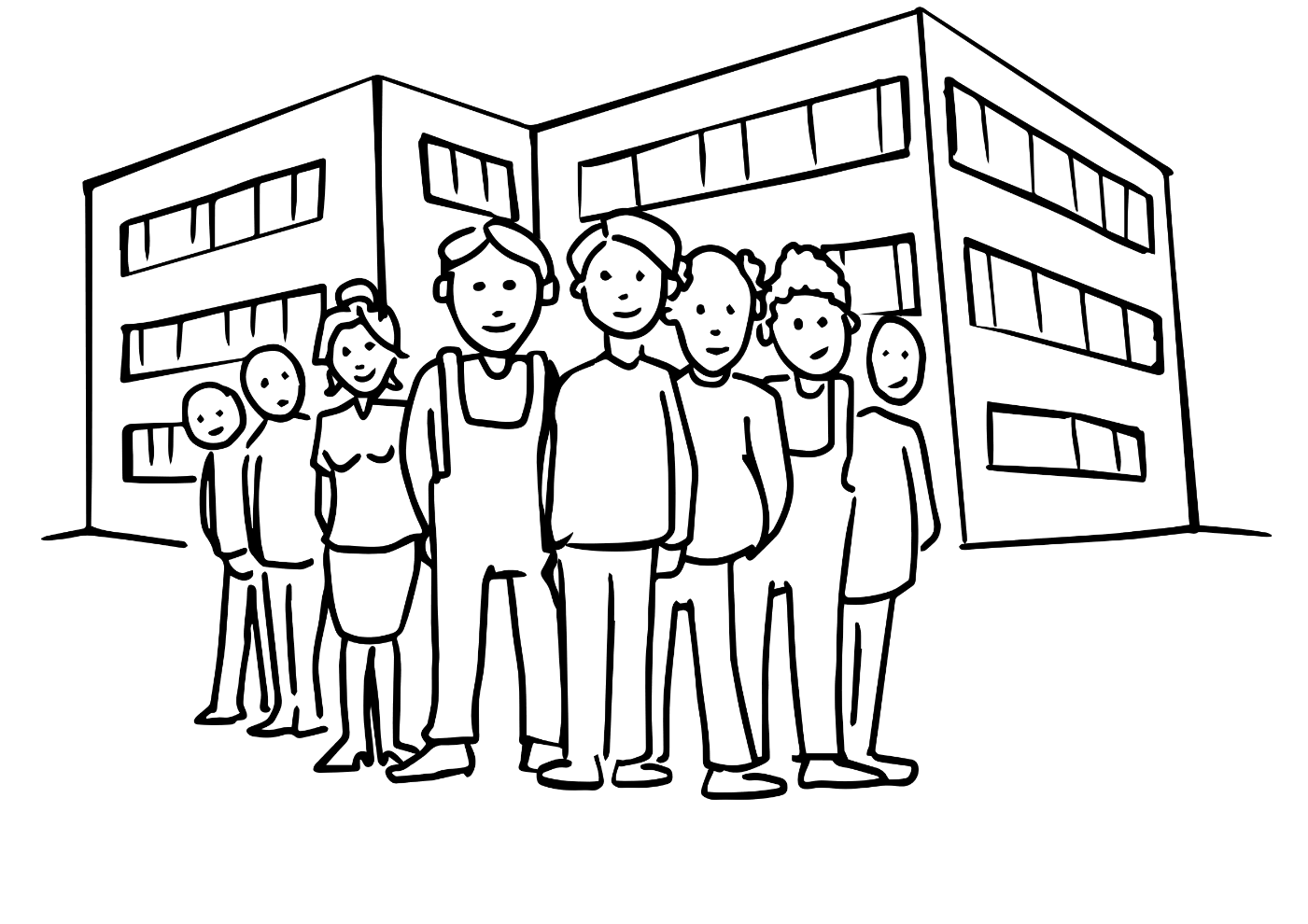 [Speaker Notes: Ergänzende Information:

> Insgesamt haben ca. 53 % der Bevölkerung in ihrem Leben eine duale Berufsausbildung begonnen
 
> Die Beschäftigungsquote ist hoch: Etwa 96 % aller Absolventen finden eine Anstellung (gegenüber 82 % ohne Berufsabschluss)
 
Der positive Effekt:

Die Jugendarbeitslosigkeit in Deutschland liegt 
bei nur rund 5 %]
Arbeitnehmer*innen
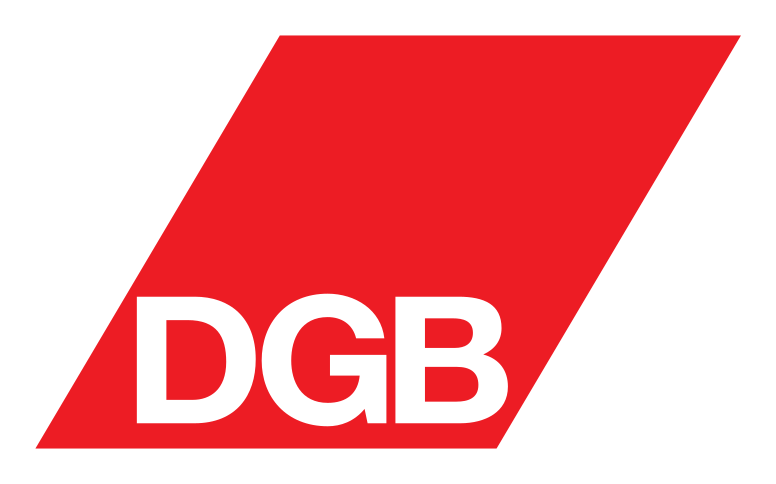 Interessen werden artikuliert durch
Gewerkschaftsdachverband
Branchengewerkschaften
Betriebsräte
(berufliche Fachverbände)
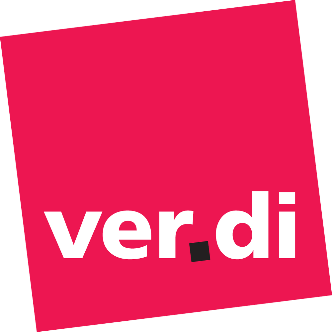 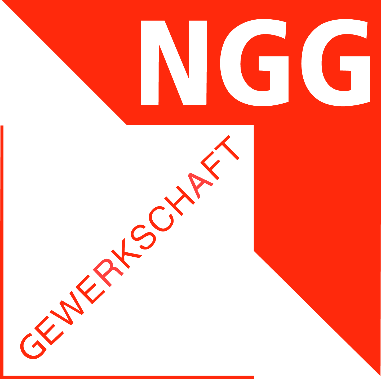 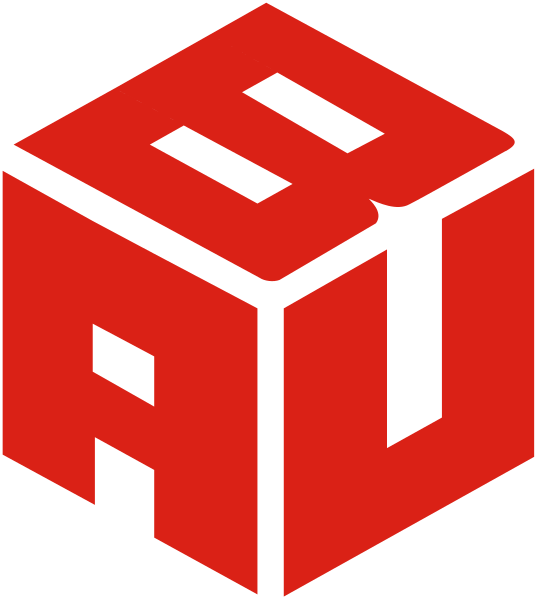 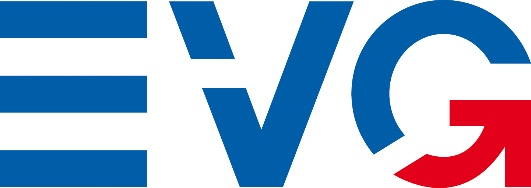 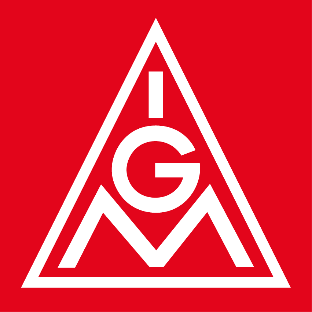 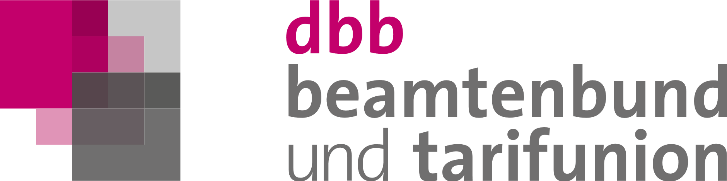 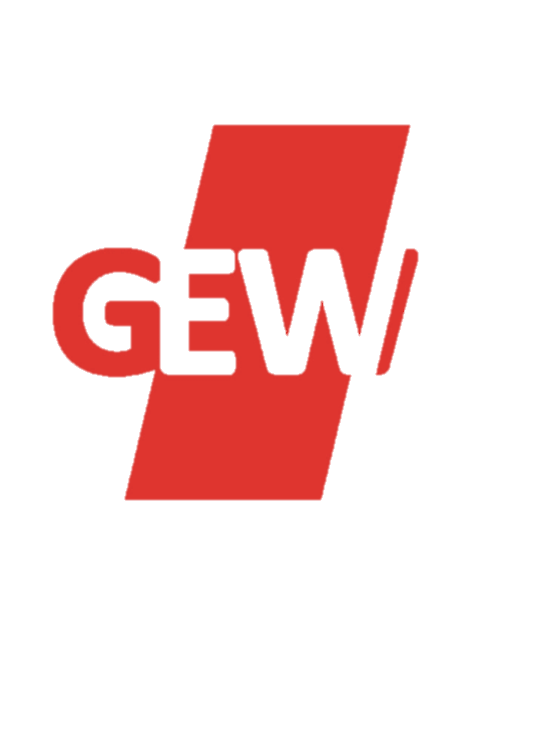 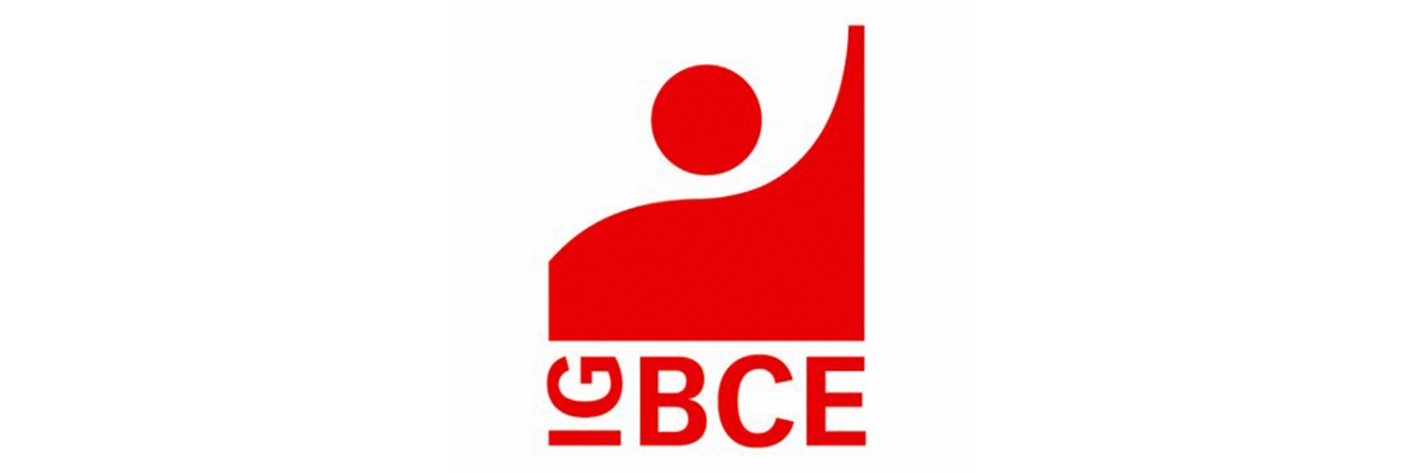 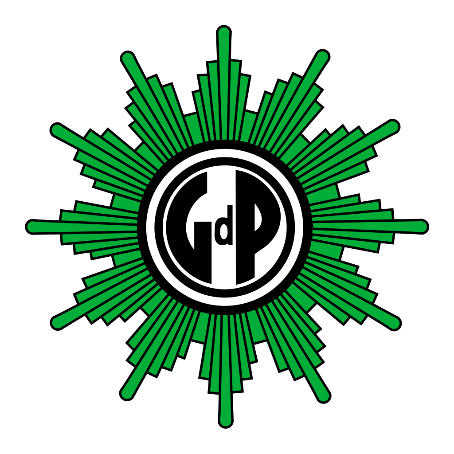 [Speaker Notes: Ergänzende Information:

> Insgesamt haben ca. 53 % der Bevölkerung in ihrem Leben eine duale Berufsausbildung begonnen
 
> Die Beschäftigungsquote ist hoch: Etwa 96 % aller Absolventen finden eine Anstellung (gegenüber 82 % ohne Berufsabschluss)
 
Der positive Effekt:

Die Jugendarbeitslosigkeit in Deutschland liegt 
bei nur rund 5 %]
Öffentlichkeit und Staat
Einstellungen
„Qualifizierte Arbeitskräfte sind wichtig für Wirtschaft und Gesellschaft.“
„Wir schaffen den Rahmen für das Engagement von Arbeitgeber*innen und Arbeitnehmer*innen in der Berufsbildung und moderieren.“ 
„Wir fördern das Berufsbildungssystem durch Steuerungs-strukturen, Forschung, Innovation und Beratung.“
„ Durch eine starke BB erhalten Jugendliche eine gute Perspektive sich in der Gesellschaft zu entwickeln.“
„Betriebliche Ausbildung gehört zum Bildungssystem.“
„Wir stellen die berufsschulische Ausbildung bereit.“
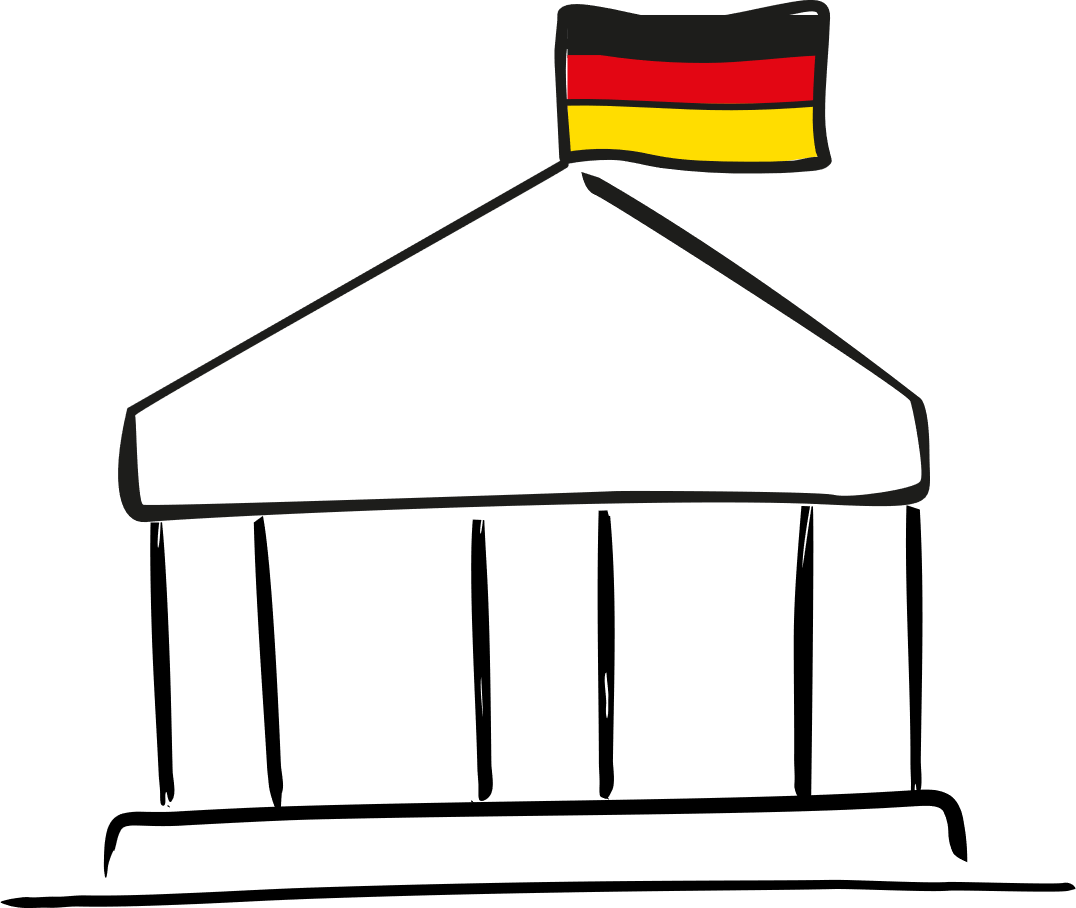 [Speaker Notes: Der Impuls für die Entwicklung und Aktualisierung von Ausbildungsstandards kommt aus den Unternehmen und Kammern. Sie wissen am besten, welche Kenntnisse gebraucht werden.

Weitere Aufgaben:

> Betriebe bei der Suche nach Azubis unterstützen, Ausbildungsverträge registrieren

> Mediation bei Uneinigkeiten zwischen Azubis und Betrieben

> Die Wirtschaft investiert jährlich 7,7 Mrd. € in Berufsbildung]
Öffentlichkeit und Staat
Forderungen
„Arbeitgeber*innen und Arbeitnehmer*innen sollten aktiv Berufsbildung gemeinsam gestalten.“
„Arbeitgeber*innen sollten Ausbildungsmöglichkeiten anbieten.“
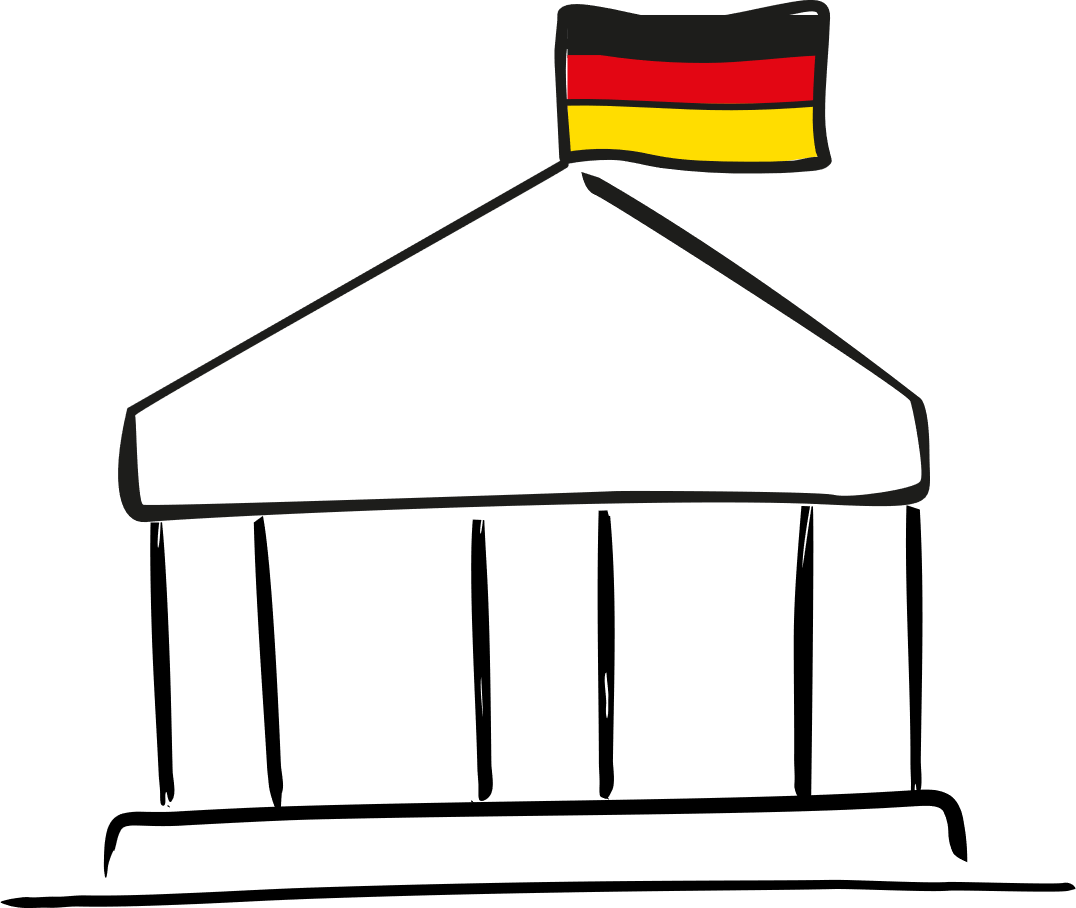 [Speaker Notes: Der Impuls für die Entwicklung und Aktualisierung von Ausbildungsstandards kommt aus den Unternehmen und Kammern. Sie wissen am besten, welche Kenntnisse gebraucht werden.

Weitere Aufgaben:

> Betriebe bei der Suche nach Azubis unterstützen, Ausbildungsverträge registrieren

> Mediation bei Uneinigkeiten zwischen Azubis und Betrieben

> Die Wirtschaft investiert jährlich 7,7 Mrd. € in Berufsbildung]
Öffentlichkeit und Staat
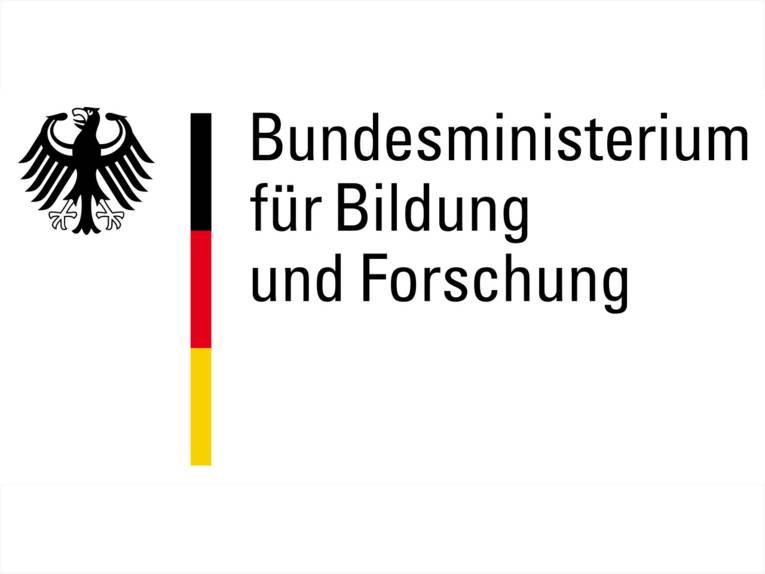 Interessen werden artikuliert durch
Bundesregierung (Bundesministerien) 
16 Bundesländer (Landesregierungen)
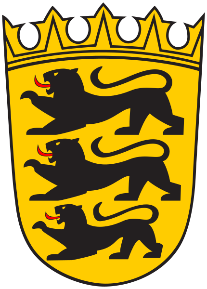 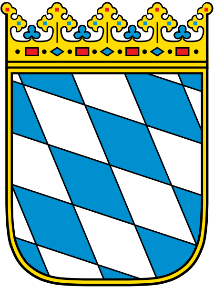 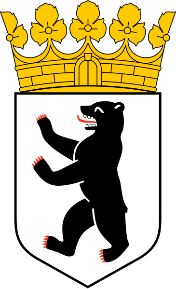 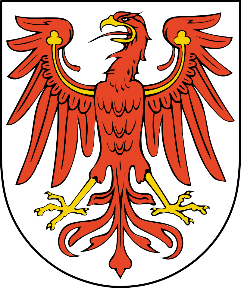 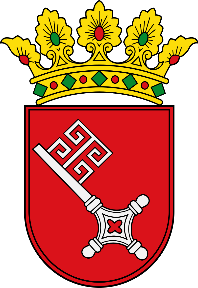 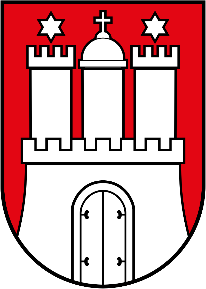 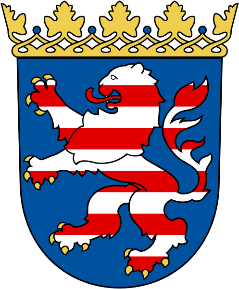 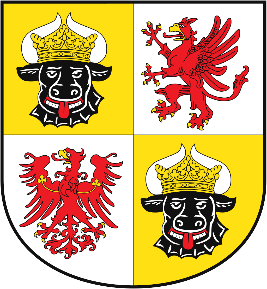 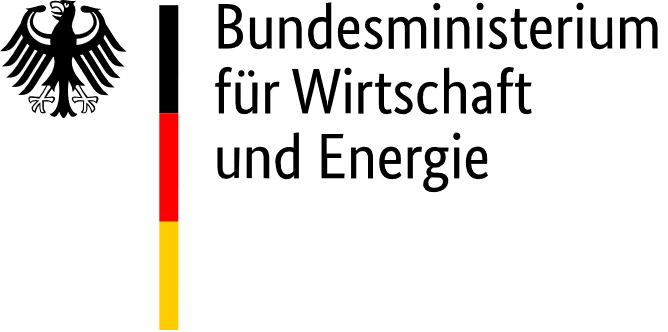 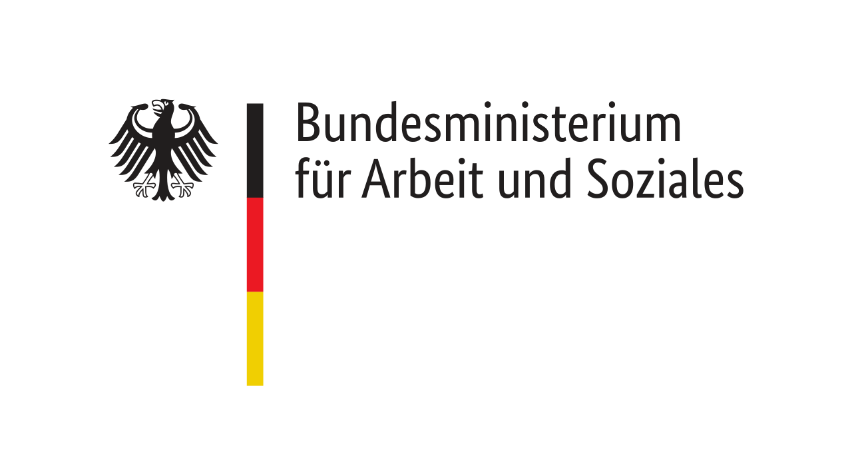 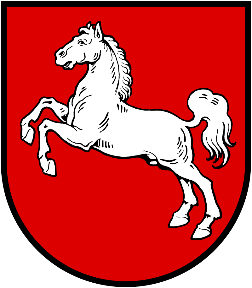 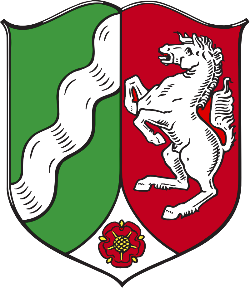 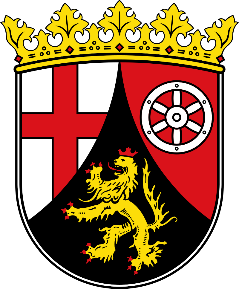 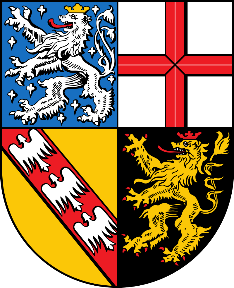 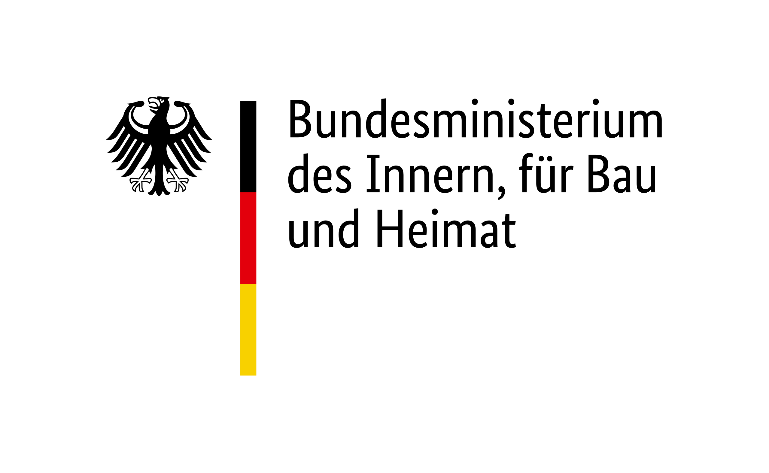 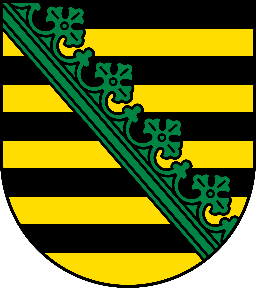 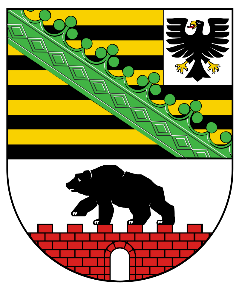 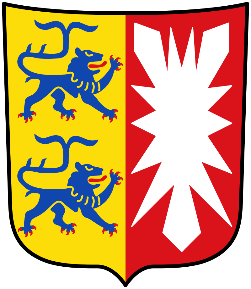 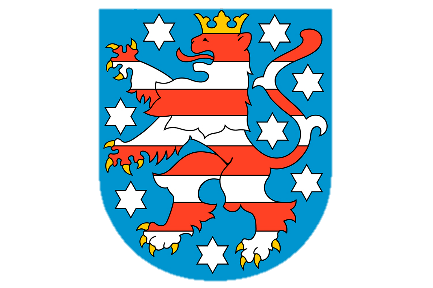 [Speaker Notes: Der Impuls für die Entwicklung und Aktualisierung von Ausbildungsstandards kommt aus den Unternehmen und Kammern. Sie wissen am besten, welche Kenntnisse gebraucht werden.

Weitere Aufgaben:

> Betriebe bei der Suche nach Azubis unterstützen, Ausbildungsverträge registrieren

> Mediation bei Uneinigkeiten zwischen Azubis und Betrieben

> Die Wirtschaft investiert jährlich 7,7 Mrd. € in Berufsbildung]
Fazit
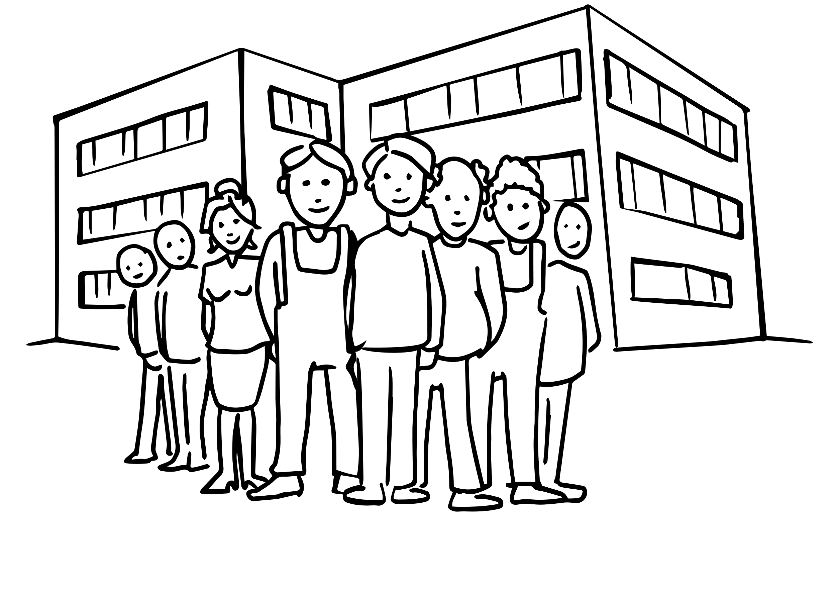 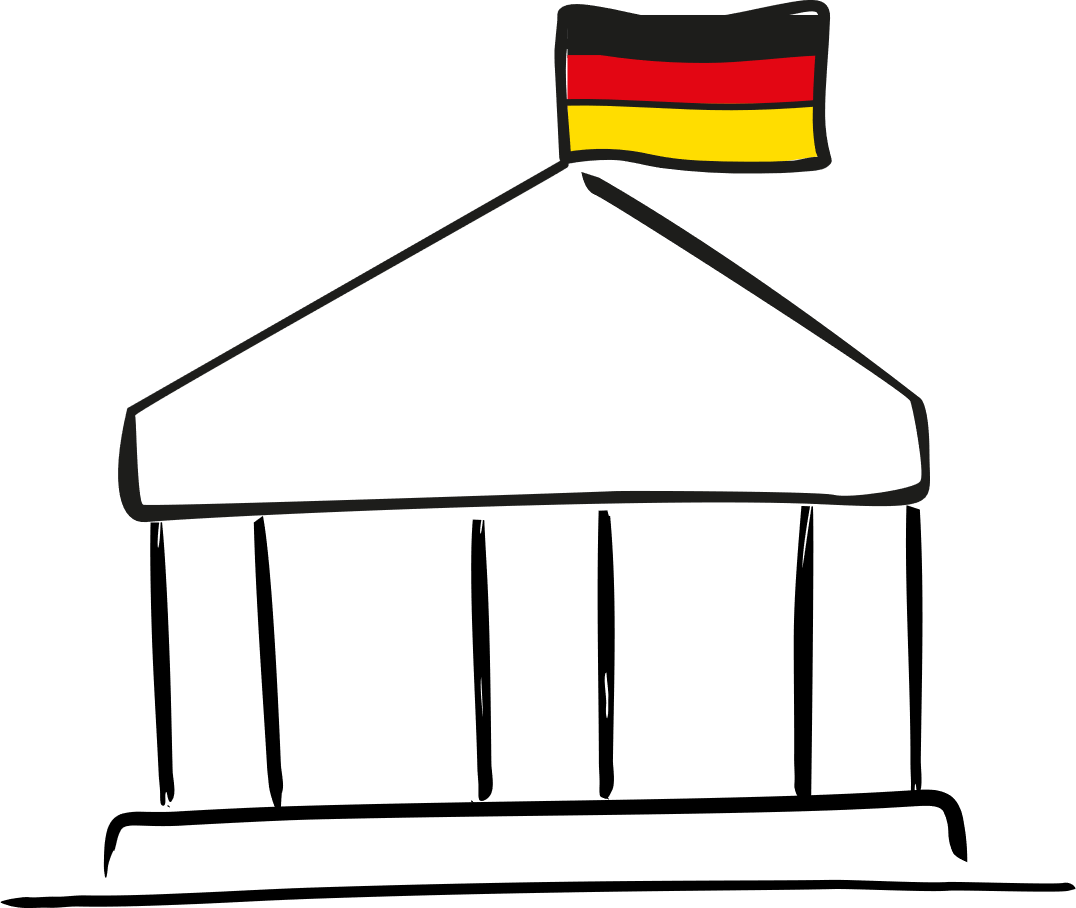 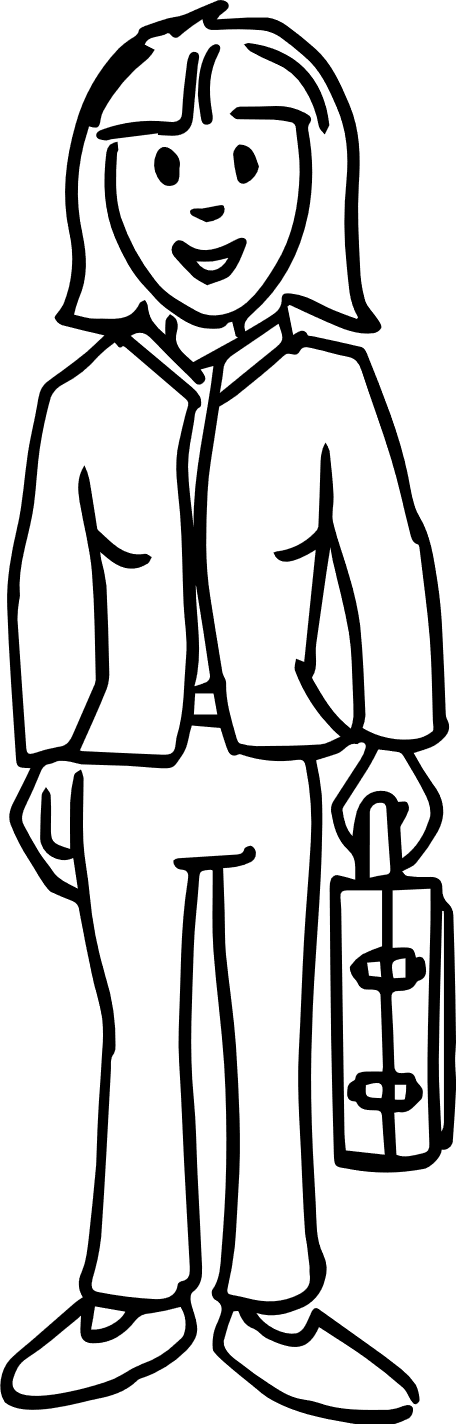 Starke Akteure engagieren sich gemeinsam für Berufsbildung
Arbeitgeber*innen, Arbeitnehmer*innen und Staat vertreten unterschiedliche kollektive Interessen in der Berufsbildung hochgradig organisiert und kompetent.
[Speaker Notes: Ergänzende Information:
 
Der Prozess von Abstimmung und Verabschiedung neuer Ausbildungsordnungen wird durch das Bundesinstitut für Berufsbildung geleitet.

Wirtschafts- und Sozialpartner sind im gesamten Prozess einbezogen.]
Fazit
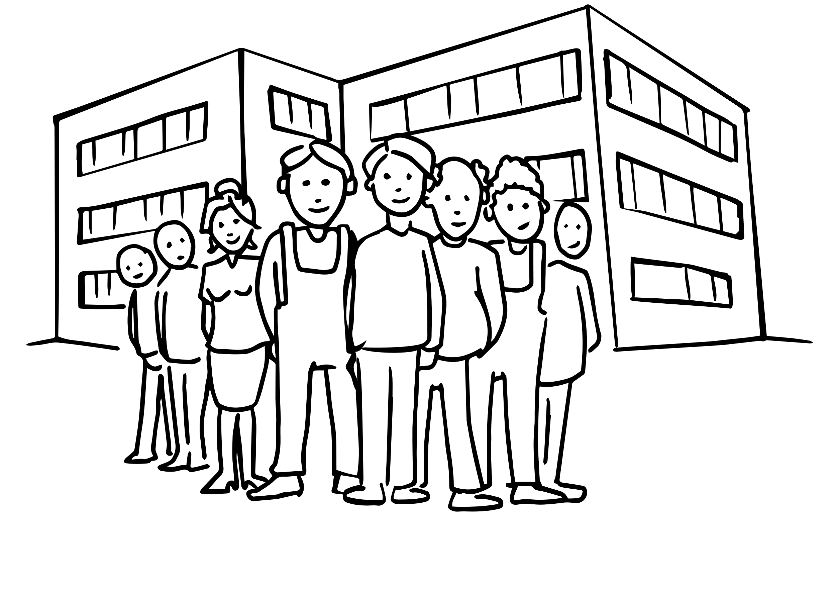 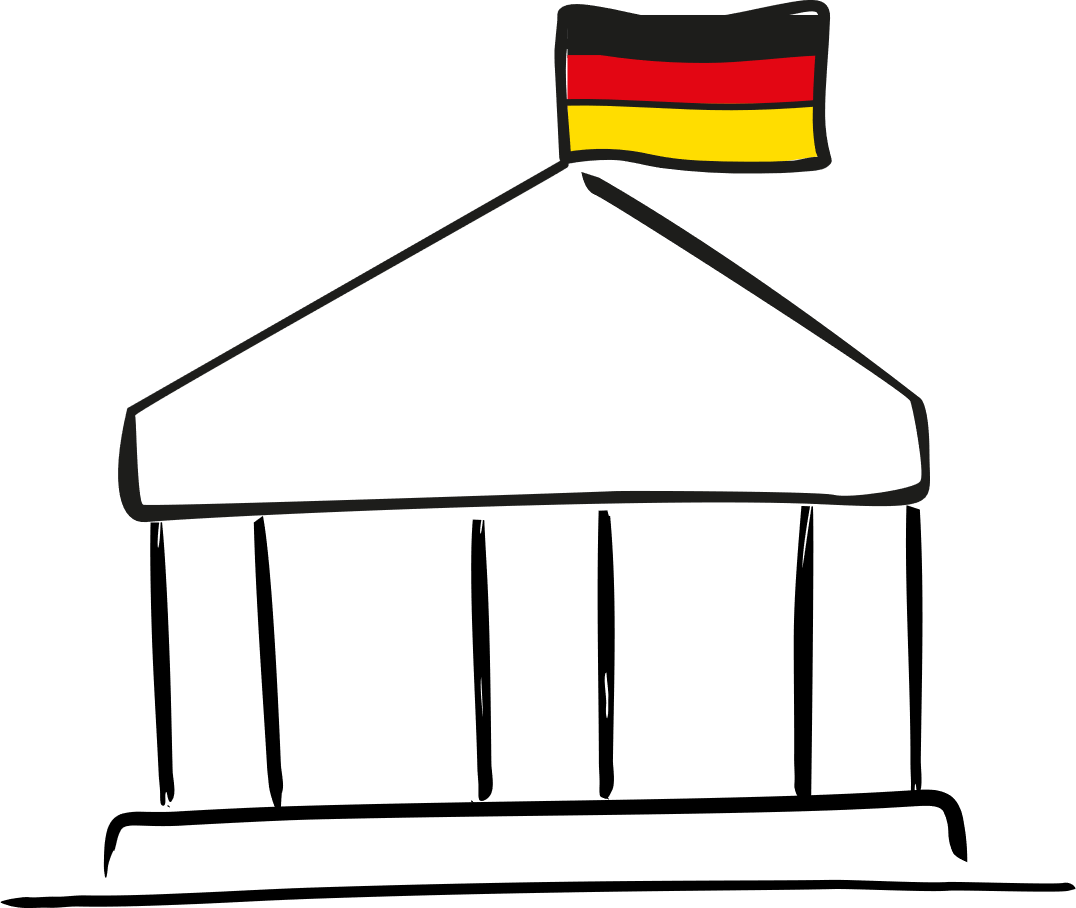 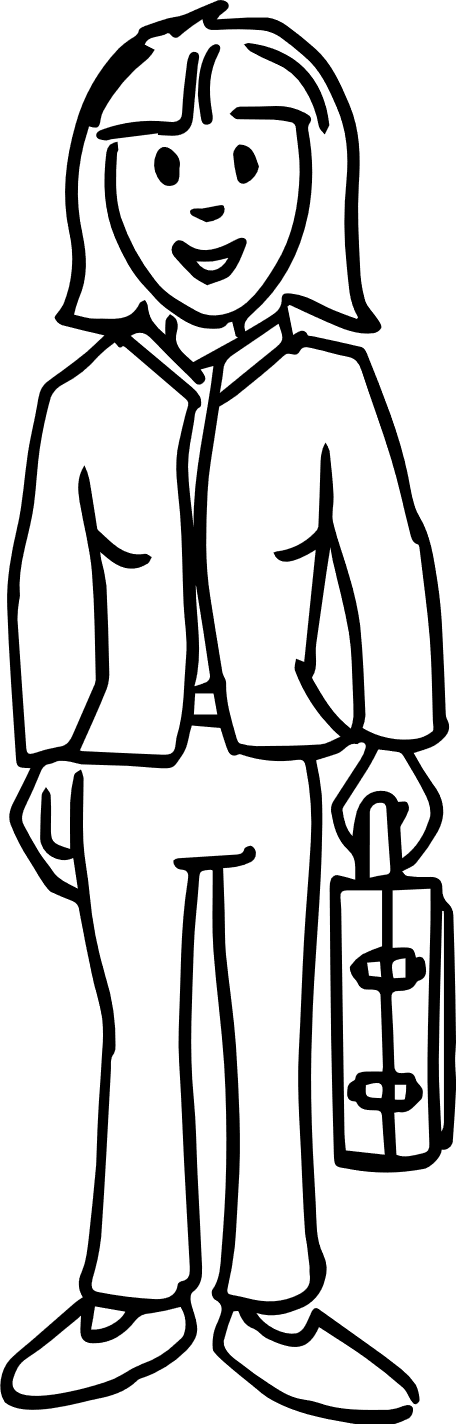 Starke Akteure engagieren sich gemeinsam für Berufsbildung
Das Engagement basiert auf gemeinsamen Prinzipien:
„Wir wollen die Berufsbildung gemeinsam steuern.“
„Wir teilen Verantwortung für Berufsbildung.“
„Berufsbildung sollte praxisnah und qualitativ hochwertig und einheitlich sein.“
„Standards der Berufsbildung müssen bedarfsorientiert und aktuell sein.“
„Berufsbildung ist Voraussetzung für Wettbewerbsfähigkeit auf dem Weltmarkt.“
[Speaker Notes: Ergänzende Information:
 
Der Prozess von Abstimmung und Verabschiedung neuer Ausbildungsordnungen wird durch das Bundesinstitut für Berufsbildung geleitet.

Wirtschafts- und Sozialpartner sind im gesamten Prozess einbezogen.]
Motor der Dualen Berufsausbildung
Akteure gestalten gemeinsam Duale Berufsausbildung
Überblick
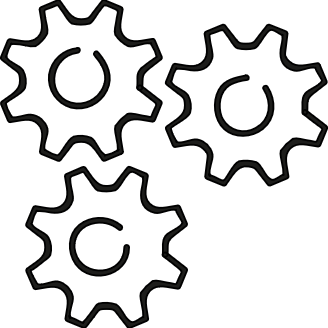 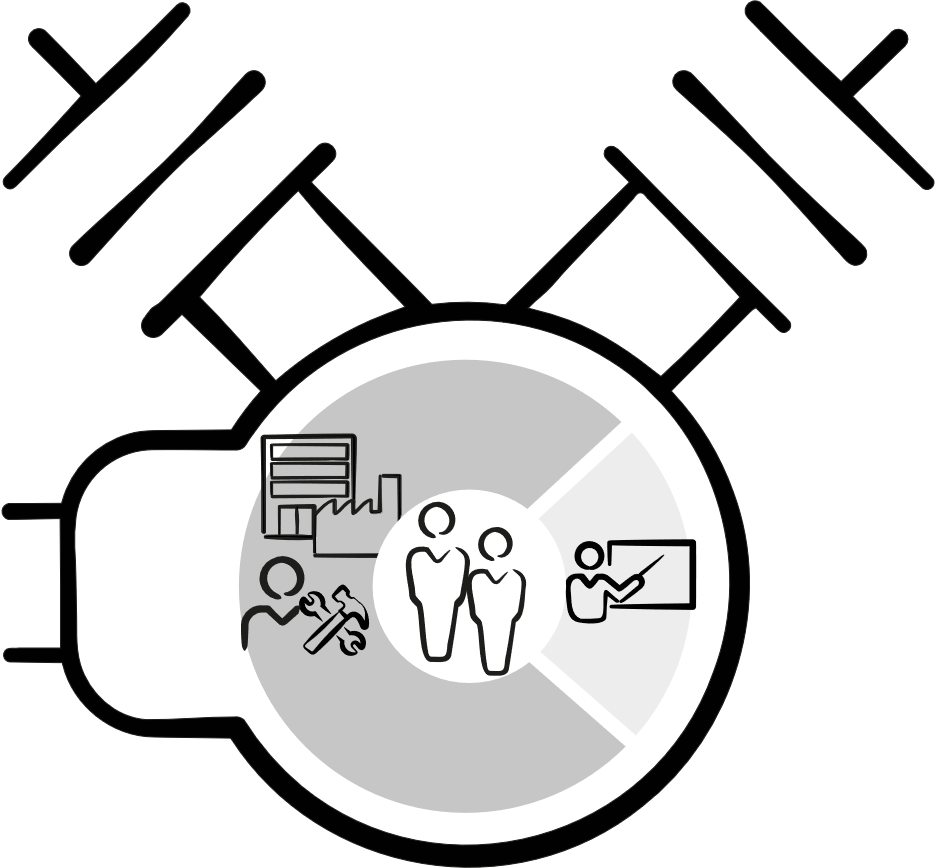 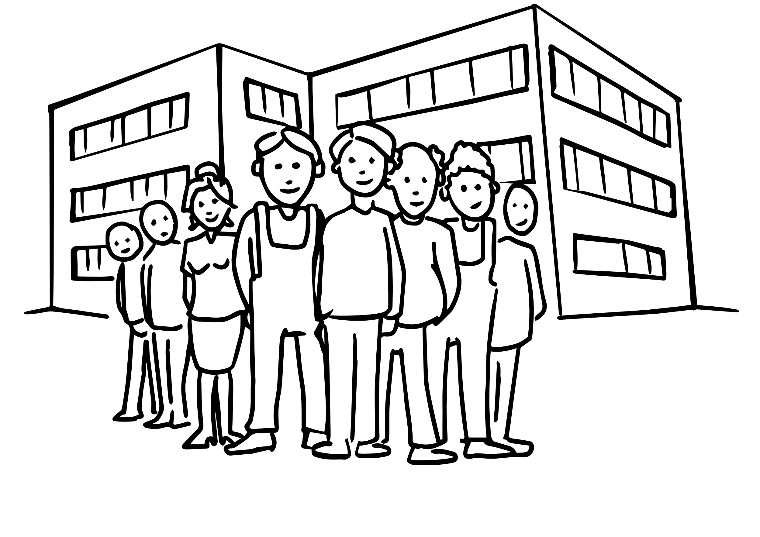 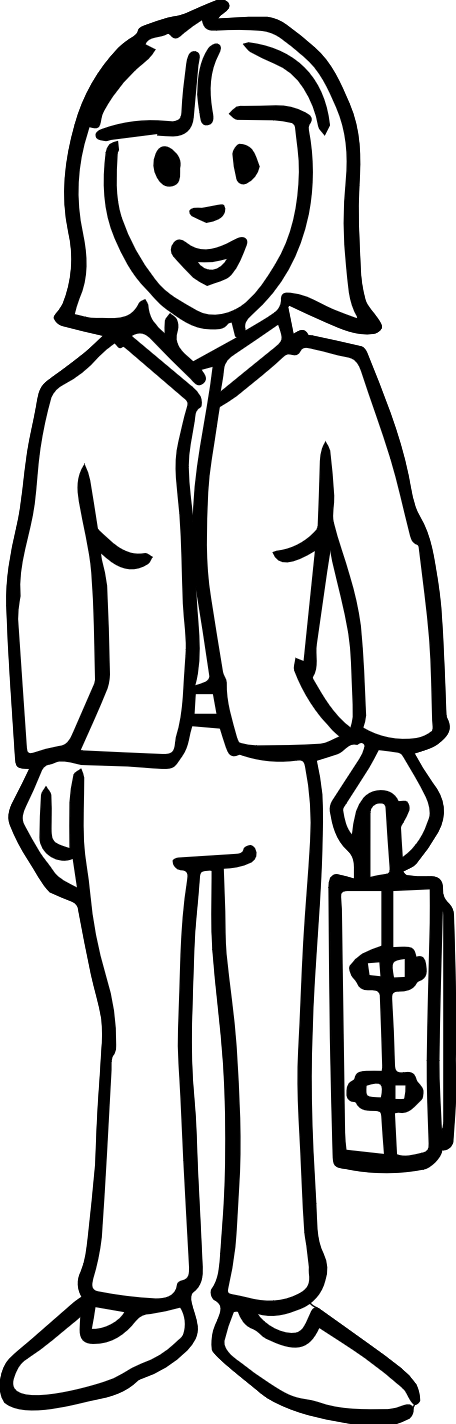 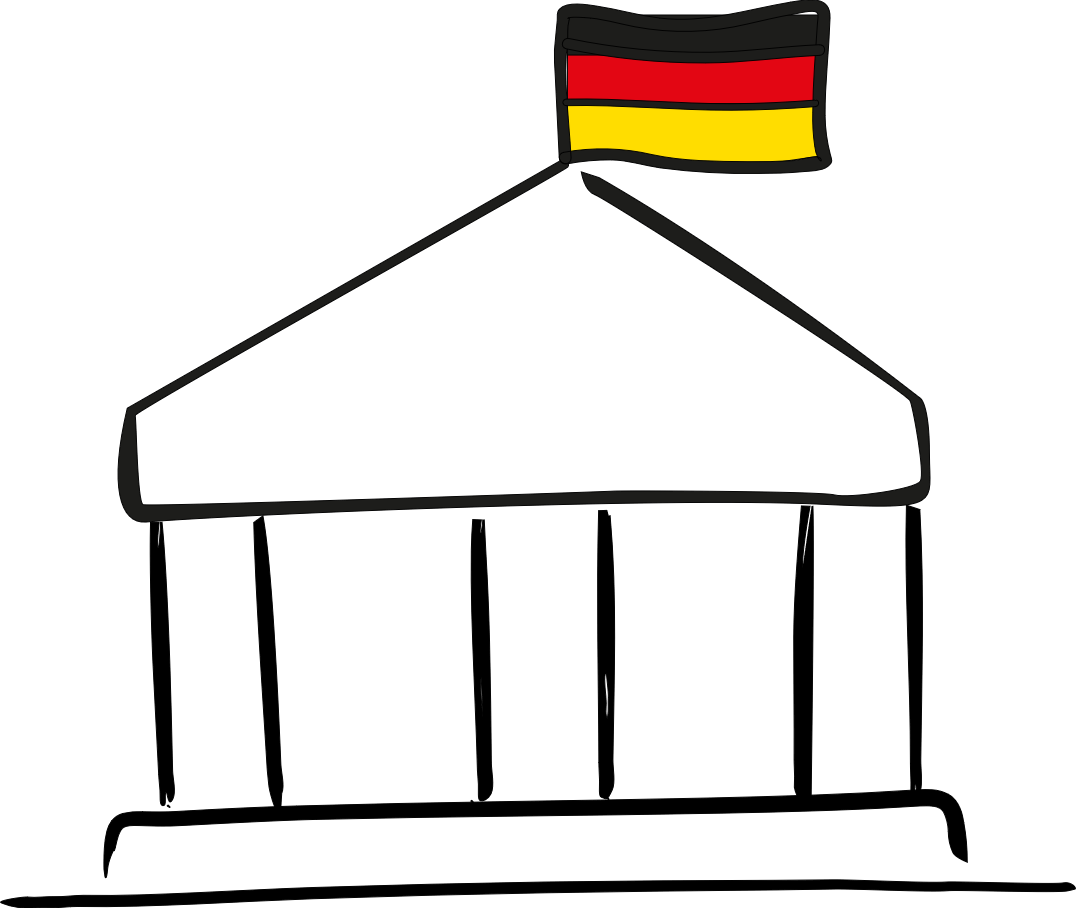 Starkes Engagement im Rahmen der Dualen Berufsausbildung
Mitbestimmung und Kooperation wird durch formale Mechanismen befördert (Integration der Interessen)
Gesetze
Institutionen
Ausschüsse/Gremien
Motor der Dualen Berufsausbildung
[Speaker Notes: Detailinformation:

> Die Finanzierung durch den Staat beläuft sich auf rund 6,8 Mrd. €, davon über 3 Mrd. € für 1.550 Berufsschulen und ca. 2,4 Mrd. € für Steuerungs-, Monitoring- und Fördermaßnahmen

> Staat verabschiedet das Berufsbildungsgesetz]
Überblick
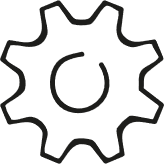 1.         Entwicklung des Dualen           Berufsbildungssystems
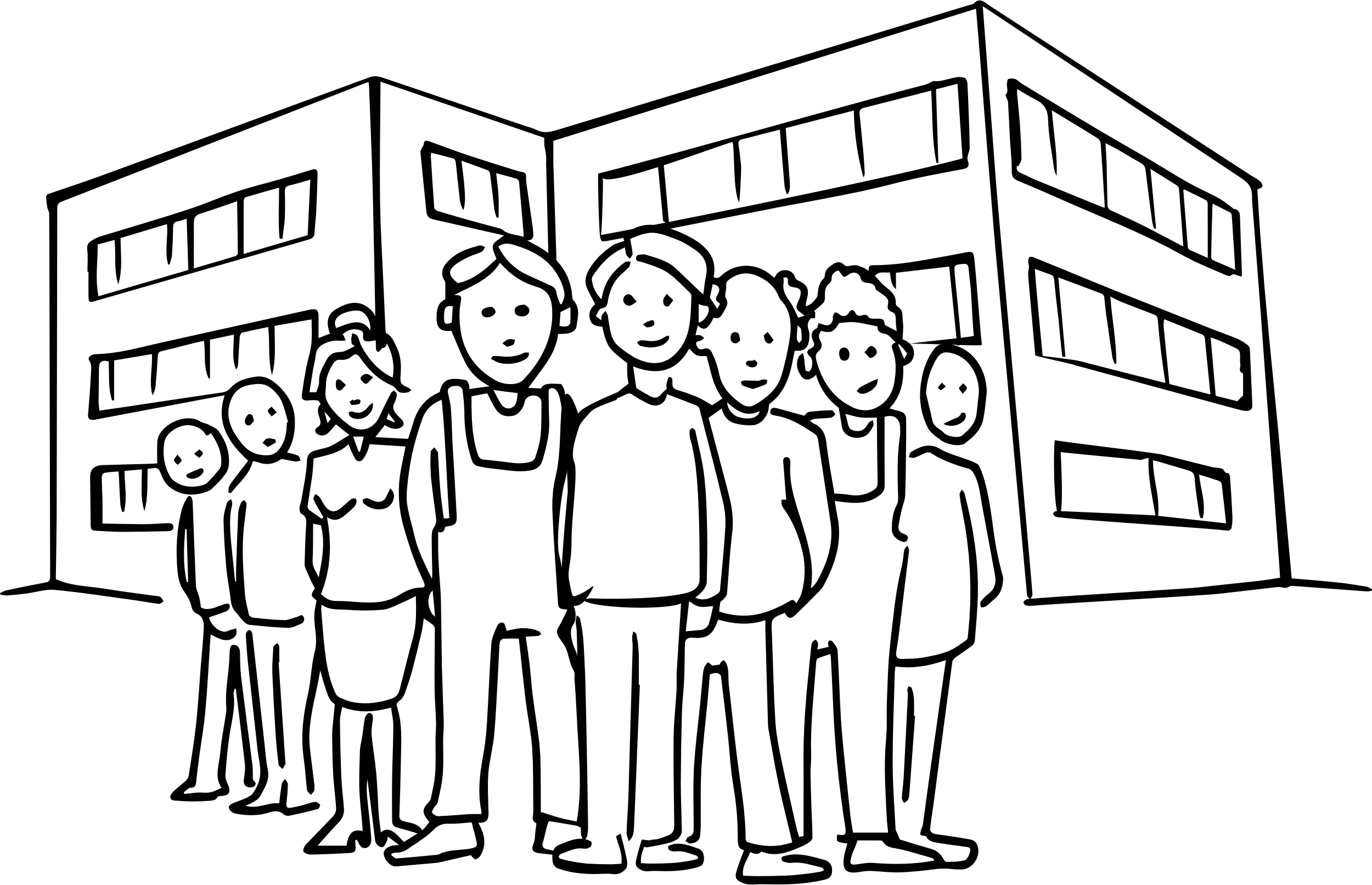 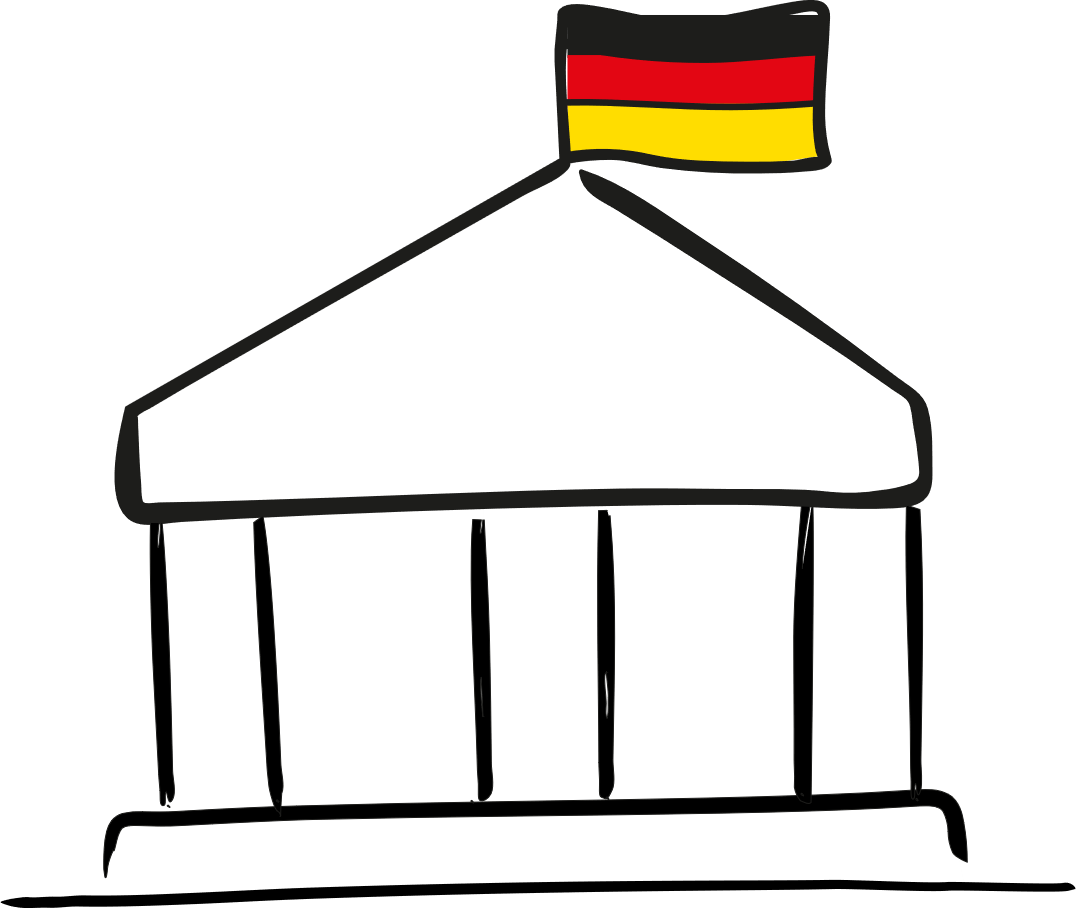 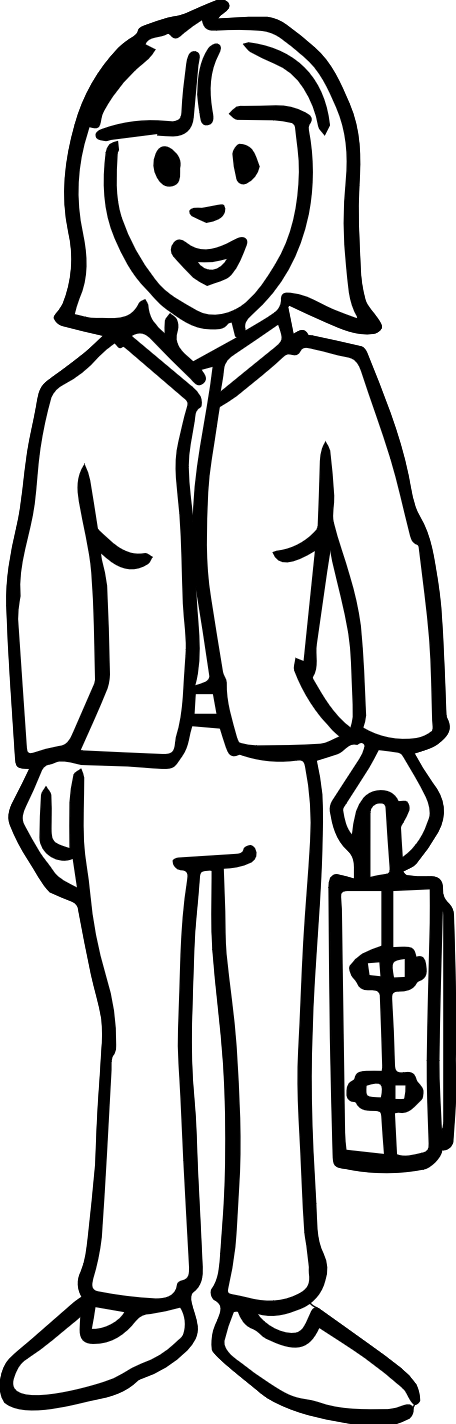 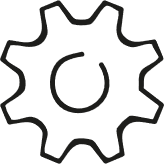 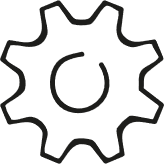 4.         Prüfung und               Zertifizierung
2.         Standard-                 entwicklung
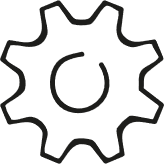 3.         Umsetzung der          Ausbildung
[Speaker Notes: ggf. vorangegangene Folien nochmals zusammenfassen:
 
Drei Hauptakteure einigen sich gleichberechtigt auf die grundlegenden Standards für die Duale Berufsausbildung. 

Diese Standards folgen den konkreten Anforderungen aus der Arbeitswelt.]
Leitlinien
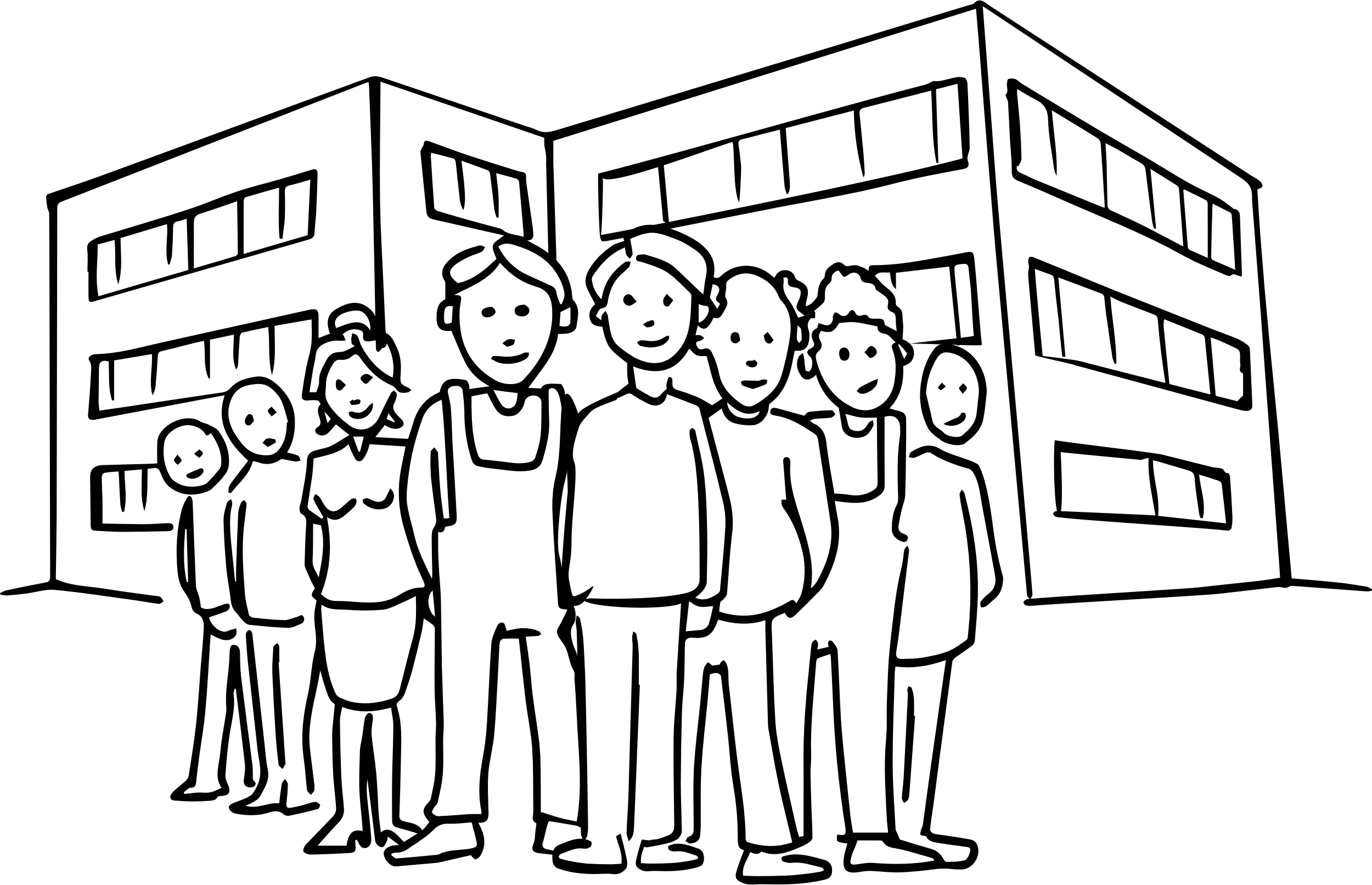 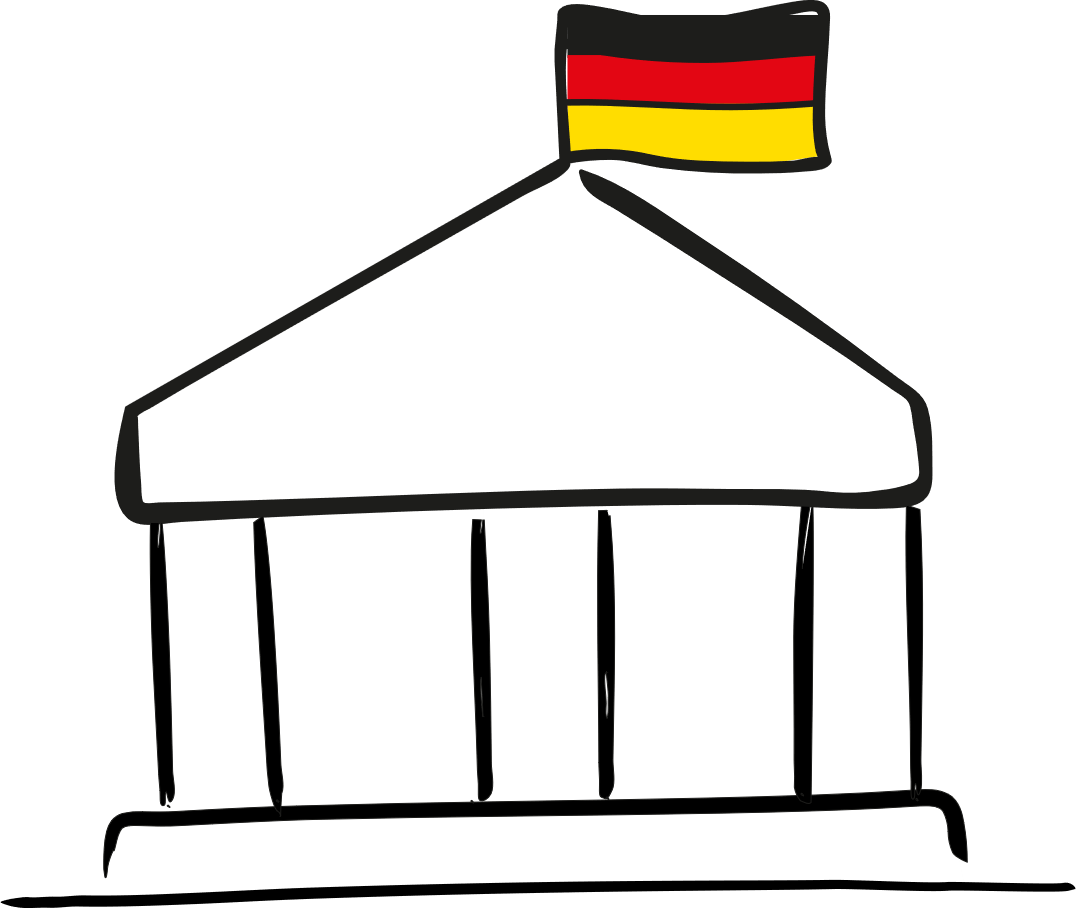 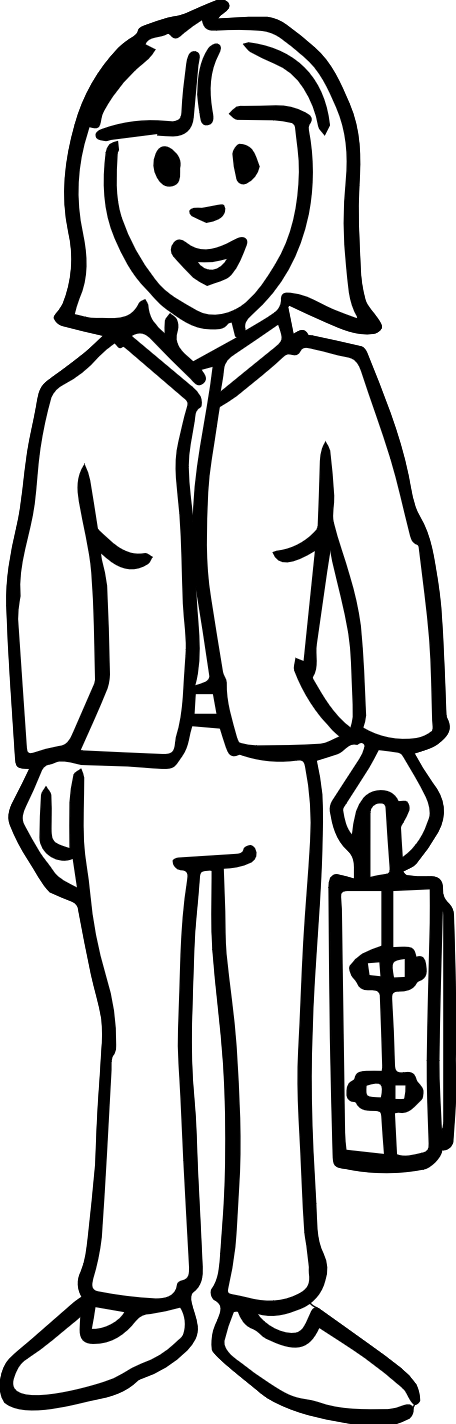 Lernorte koordinieren
Kooperation der Akteure unterstützen
Einheitlichkeit der BB bundesweit sichern
Entwicklung des Dualen Berufsbildungssystems
Verzahnung durch
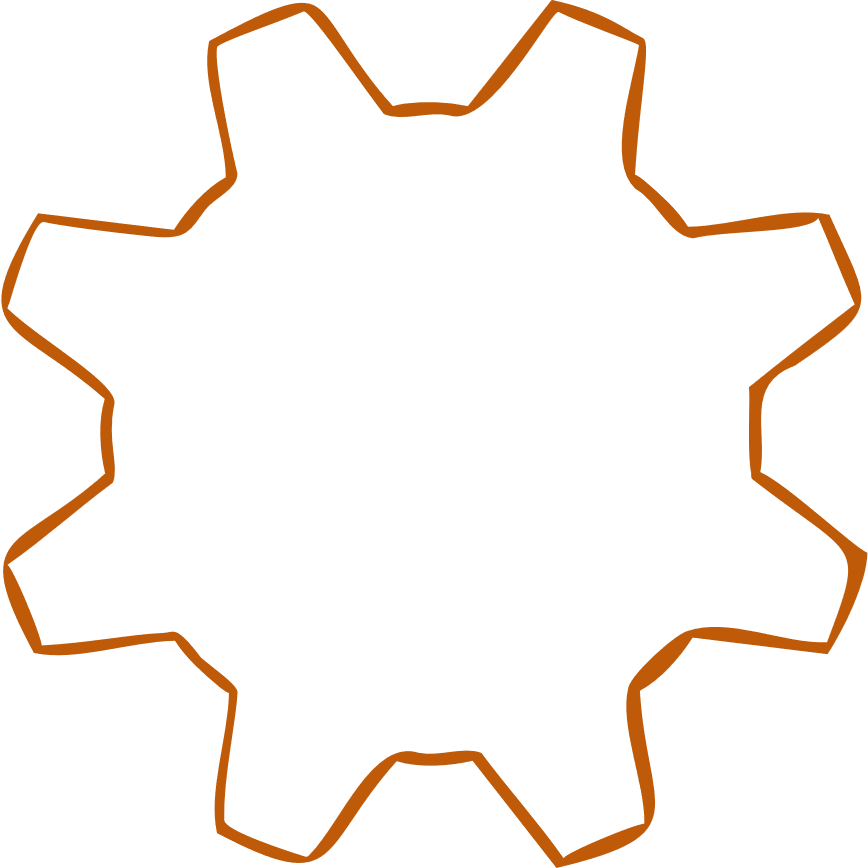 Staat
Arbeitgeber*innen
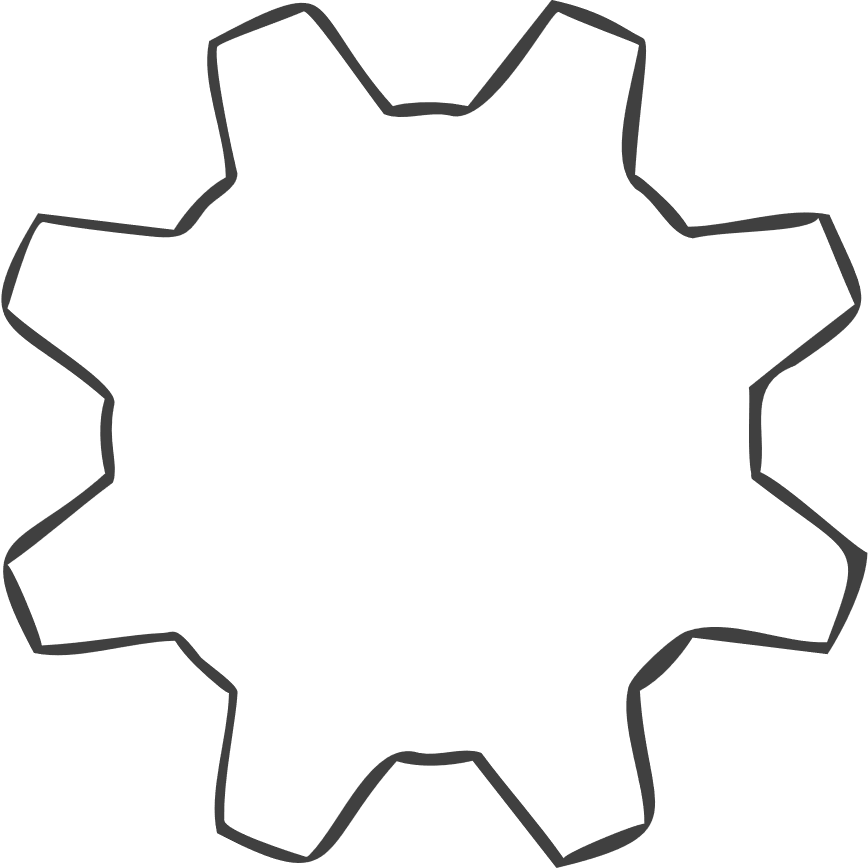 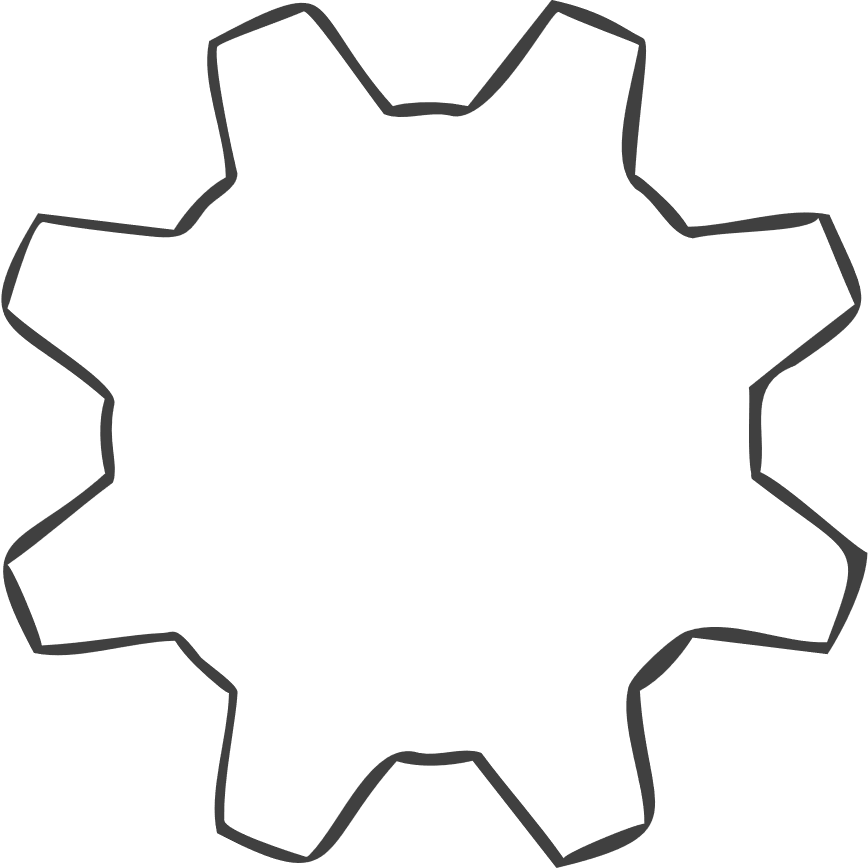 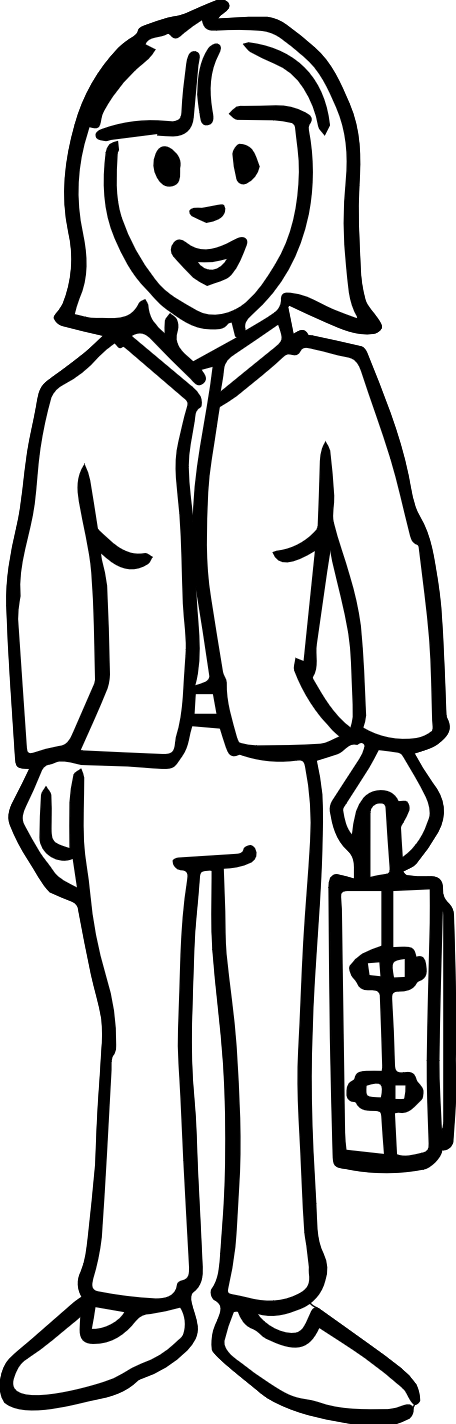 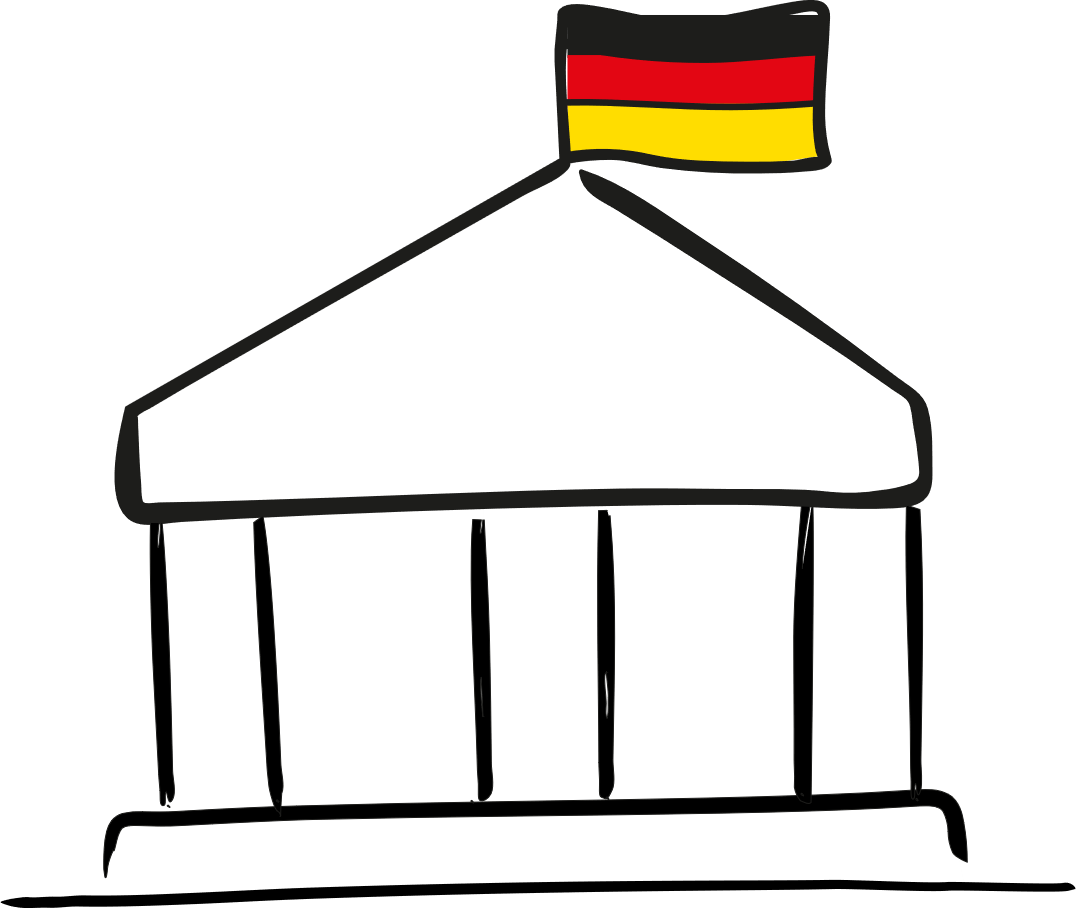 Bundesweiter
Ausschuss
(Haupt-ausschuss)
Arbeitgeber*innen-/ Wirtschafts-organisationen wollen Rahmenbedingungen der Berufsbildung
mitgestalten
Staat definiert Rahmen und verfolgt ordnungspolitische Interessen
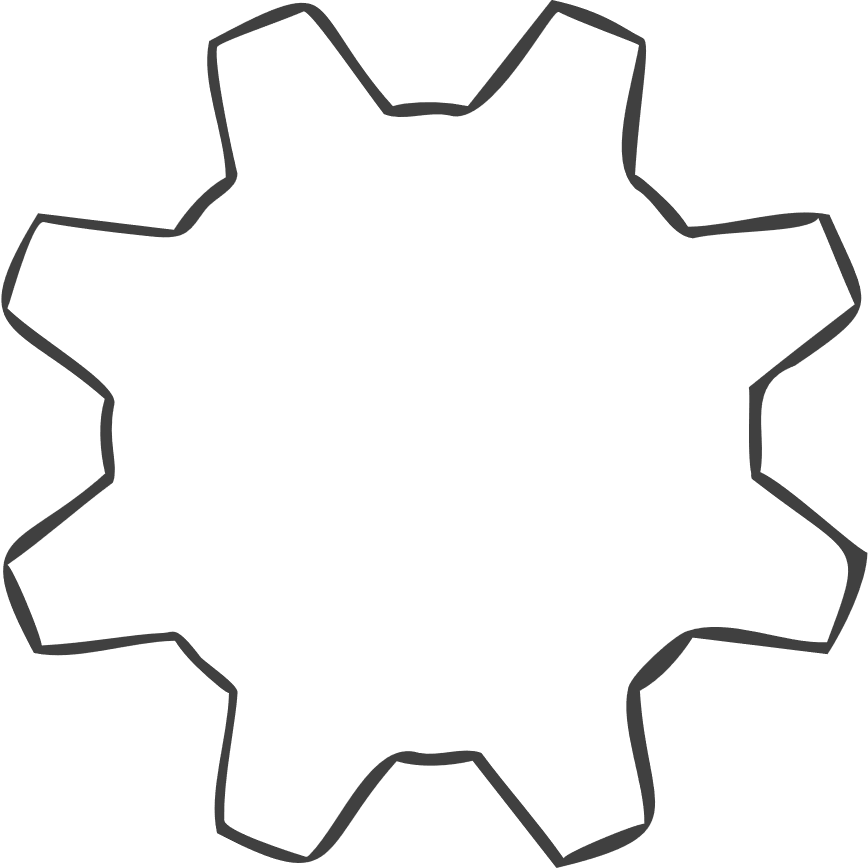 Gewerkschaften wollen Rahmenbedingungen
der Berufsbildung mitgestalten
Rechtliche Grundlage
Berufsbildungsgesetz § 92
Handwerksordnung § 38
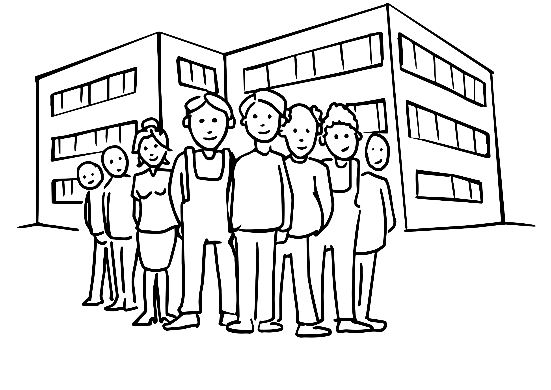 Arbeitnehmer*innen
[Speaker Notes: Ergänzende Information:

> Die Dauer der Weiterentwicklung und Durchsetzung von Standards beträgt max. 1 Jahr

> Standards werden an beiden Lernorten dynamisch an die Anforderungen der Arbeitswelt angepasst

> Das BIBB erforscht kontinuierlich den Wandel von Arbeit und Ausbildung; die Erkenntnisse fließen in den Prozess ein]
Entwicklung des Dualen Berufsbildungssystems
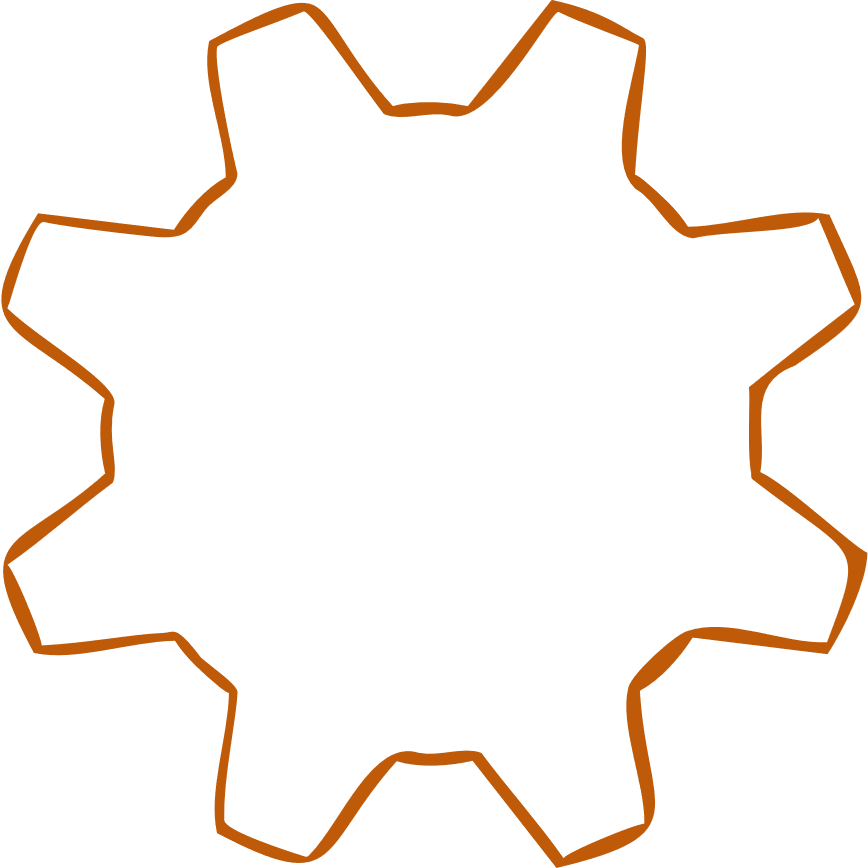 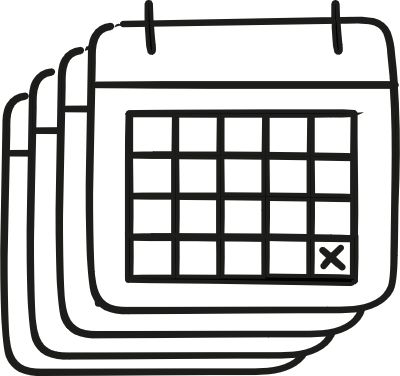 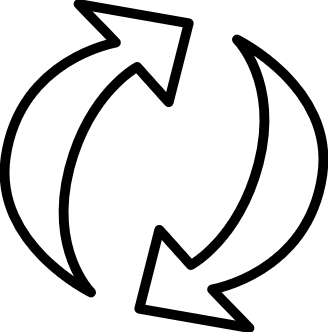 Haupt-ausschuss 
des BIBB
Ehrenamtlich
4 Jahre
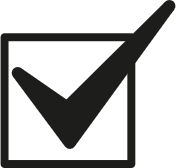 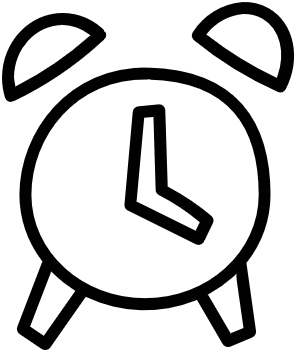 Konsensprinzip
Regelmäßige Tagungen
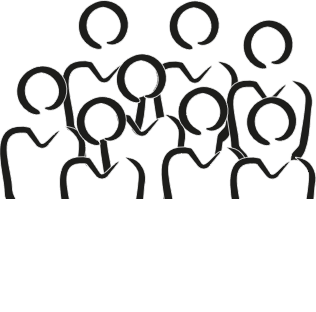 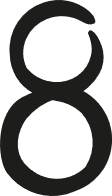 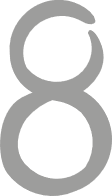 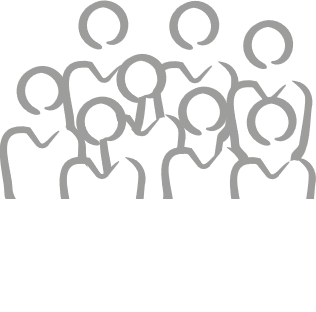 Stellv. Mitglieder
Mitglieder
aus Arbeitgebern*innen, Arbeitnehmer*innen, Bundesregierung und Landesregierungen (sog. „vier Bänke“)
[Speaker Notes: Ergänzende Information:

> Die Dauer der Weiterentwicklung und Durchsetzung von Standards beträgt max. 1 Jahr

> Standards werden an beiden Lernorten dynamisch an die Anforderungen der Arbeitswelt angepasst

> Das BIBB erforscht kontinuierlich den Wandel von Arbeit und Ausbildung; die Erkenntnisse fließen in den Prozess ein]
Entwicklung des Dualen Berufsbildungssystems
Aufgaben u. a.
Berät Bundesregierung in Fragen der Berufsbildung 
Gibt Empfehlungen für die Praxis ab (z. B. zur einheitlichen Umsetzung des Berufsbildungsgesetzes)
Nimmt zu Rechtsverordnungen des Bundes Stellung (z. B. Ausbildungsverordnung) 
Gibt Stellungnahmen zur Politik der Bundesregierung ab
Beschließt über Angelegenheiten des BIBB (z. B. Haushalt, Forschung)
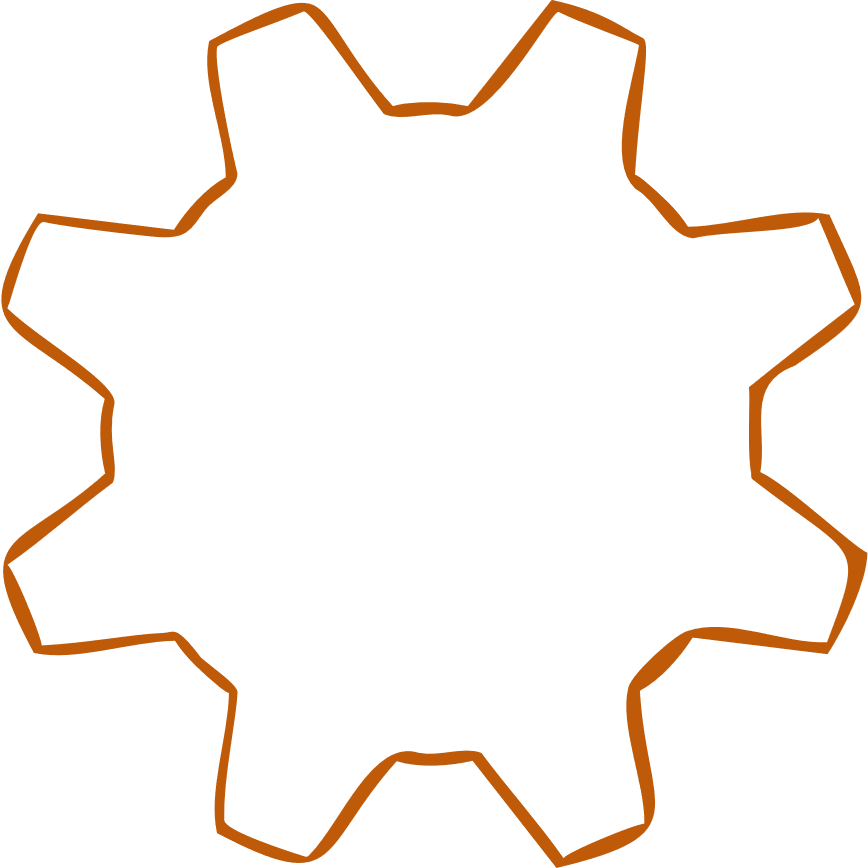 Haupt-ausschuss 
des BIBB
[Speaker Notes: Ergänzende Information:

> Die Dauer der Weiterentwicklung und Durchsetzung von Standards beträgt max. 1 Jahr

> Standards werden an beiden Lernorten dynamisch an die Anforderungen der Arbeitswelt angepasst

> Das BIBB erforscht kontinuierlich den Wandel von Arbeit und Ausbildung; die Erkenntnisse fließen in den Prozess ein]
Entwicklung des Dualen Berufsbildungssystems
Relevanz
Artikuliert abgestimmte Positionen der Berufsbildungsakteure
Zentraler Koordinierungsmechanismus von Dualer Berufsbildung auf Bundesebene („Parlament der Berufsbildung“) 
Forum, auf dem Akteure gemeinsam das Berufsbildungssystem steuern
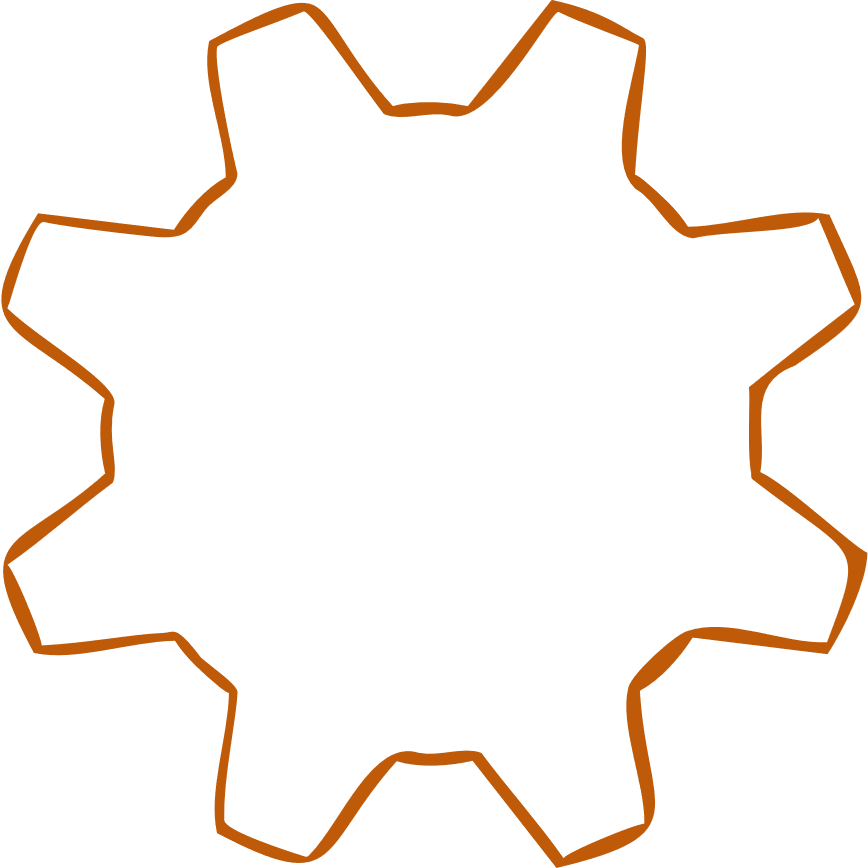 Haupt-ausschuss 
des BIBB
[Speaker Notes: Ergänzende Information:

> Die Dauer der Weiterentwicklung und Durchsetzung von Standards beträgt max. 1 Jahr

> Standards werden an beiden Lernorten dynamisch an die Anforderungen der Arbeitswelt angepasst

> Das BIBB erforscht kontinuierlich den Wandel von Arbeit und Ausbildung; die Erkenntnisse fließen in den Prozess ein]
Standardentwicklung
Verzahnung durch
Staat
Arbeitgeber*innen
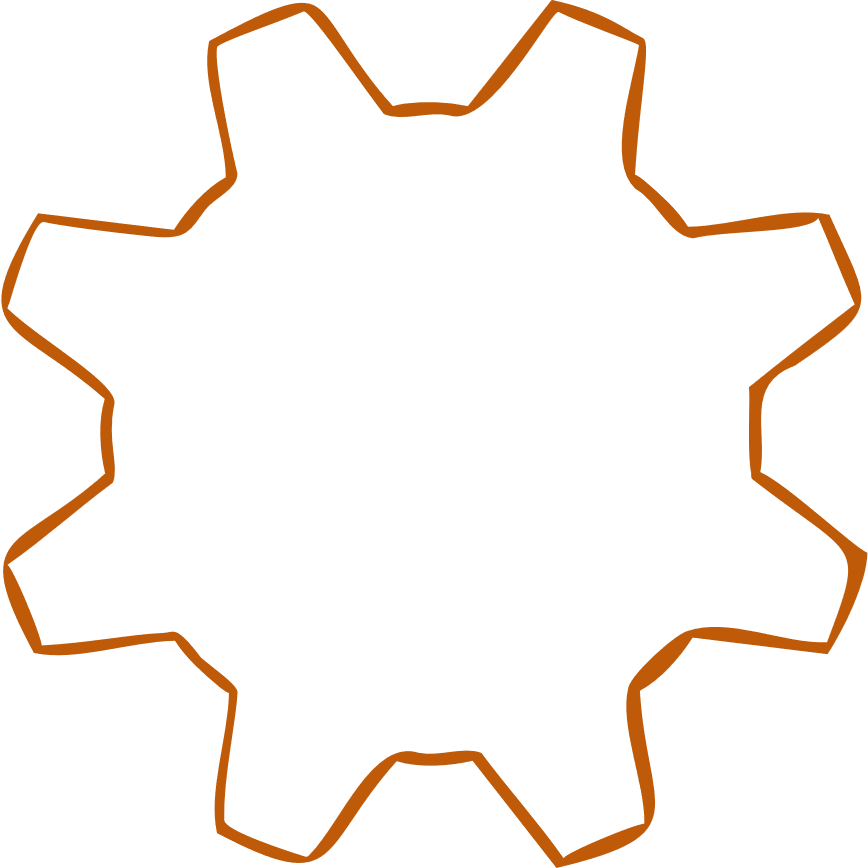 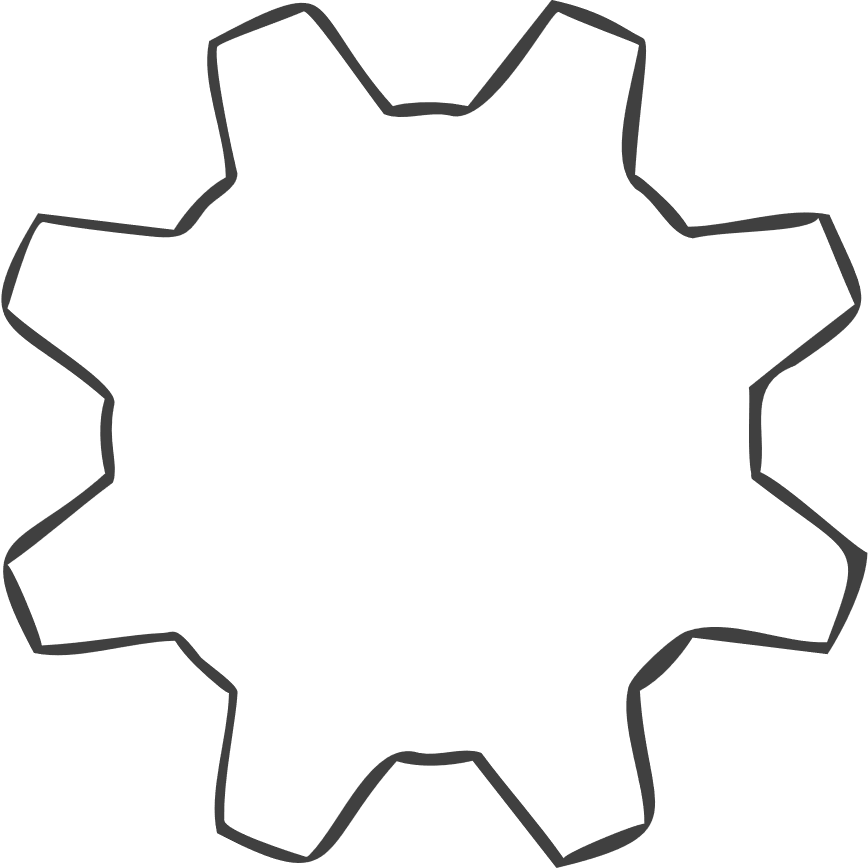 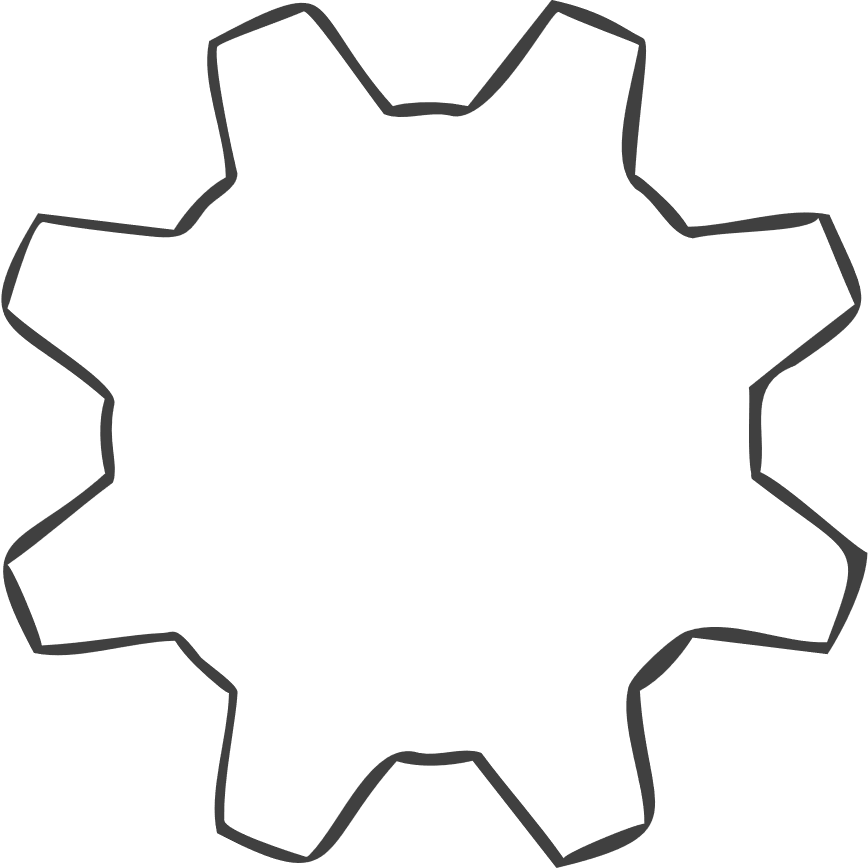 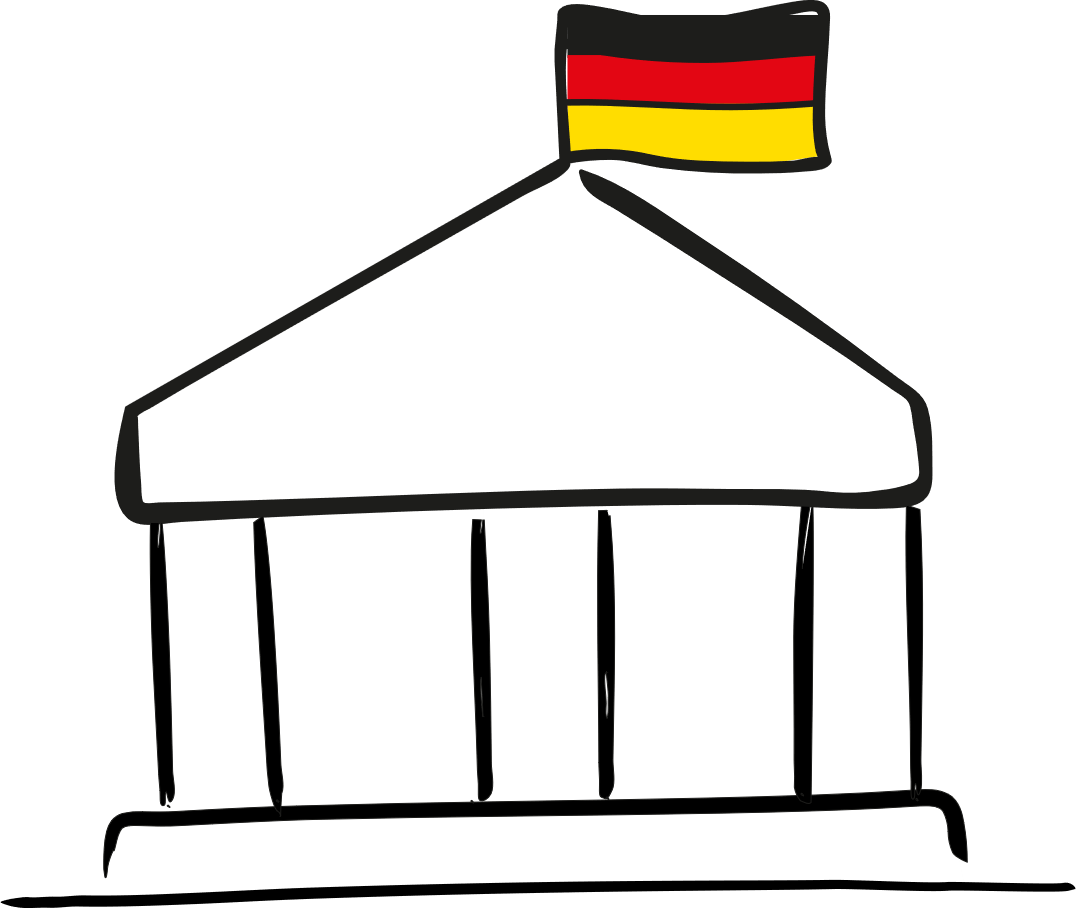 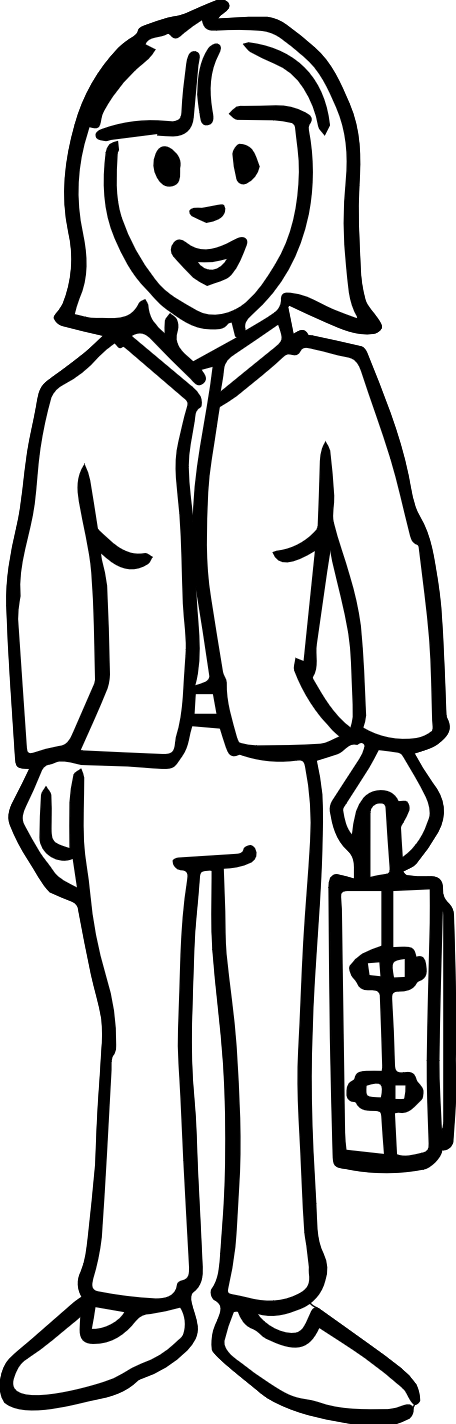 Sach-verständigen-
gruppen
Organisationen  artikulieren Bedarfe der Arbeitgeber*innen/ Wirtschaft
Regierung artikuliert Bedarf 
und erlässt
Standards
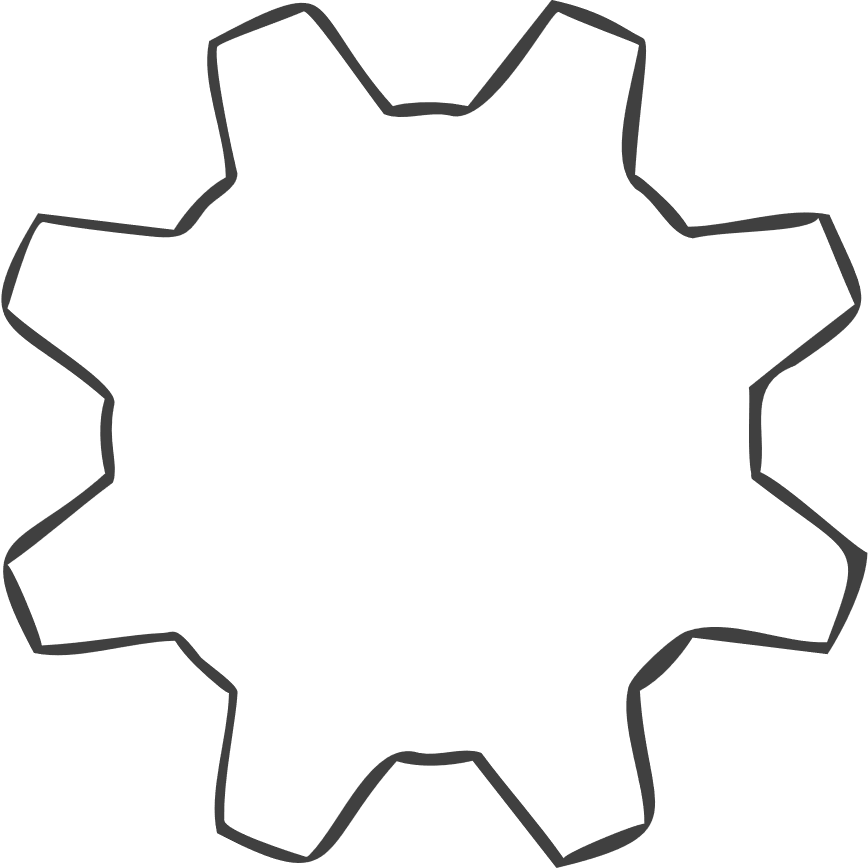 Gewerkschaften artikulieren Bedarfe der Arbeitnehmer*innen
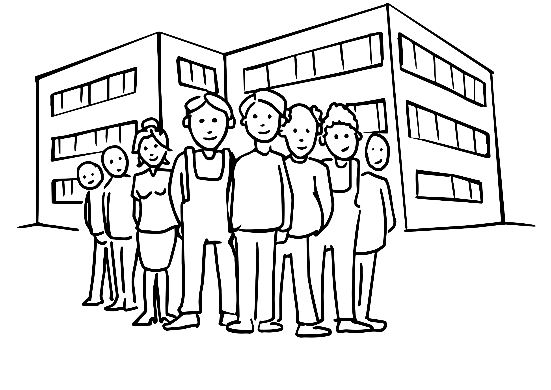 Rechtliche Grundlage
Berufsbildungsgesetz § 4
Arbeitnehmer*innen
[Speaker Notes: Ergänzende Information:

> Die Dauer der Weiterentwicklung und Durchsetzung von Standards beträgt max. 1 Jahr

> Standards werden an beiden Lernorten dynamisch an die Anforderungen der Arbeitswelt angepasst

> Das BIBB erforscht kontinuierlich den Wandel von Arbeit und Ausbildung; die Erkenntnisse fließen in den Prozess ein]
Standardentwicklung
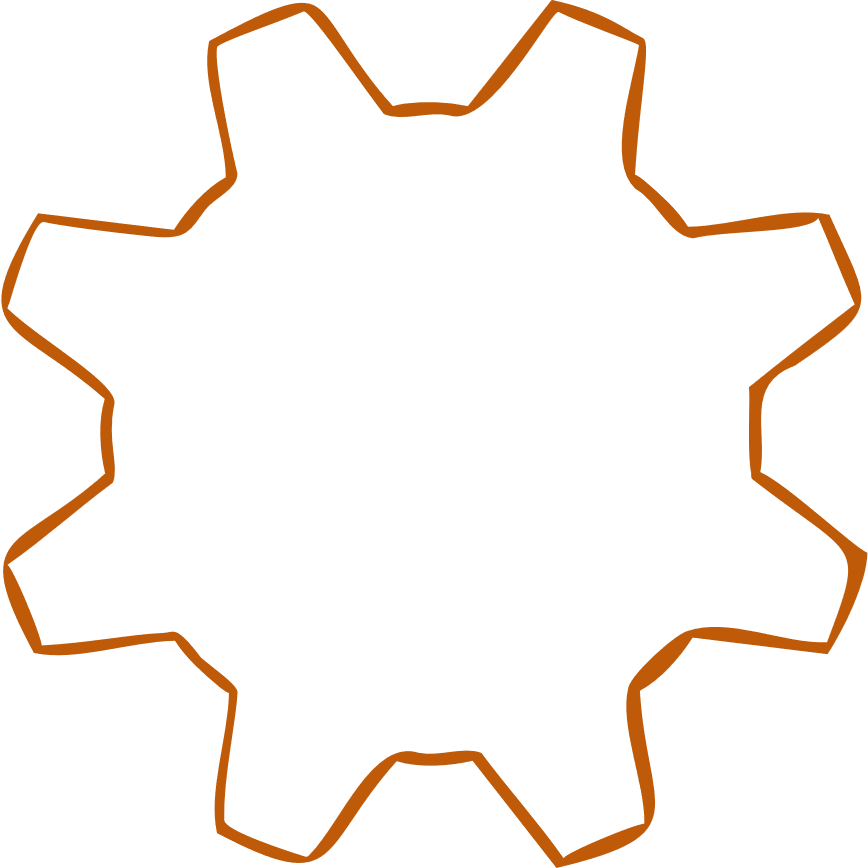 BIBB Vertreter*in leitet; 
organisiert und moderiert Prozess; leistet fachlichen Input 
(„Berufsexpert*in“)
Gremium für neuen/zu aktualisierenden Ausbildungsberuf gebildet (temporär, nicht dauerhaft)
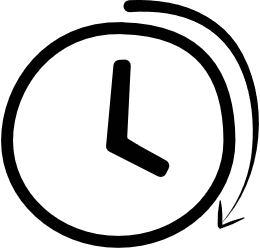 Sach-verständigen-
gruppen
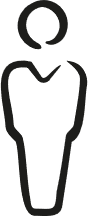 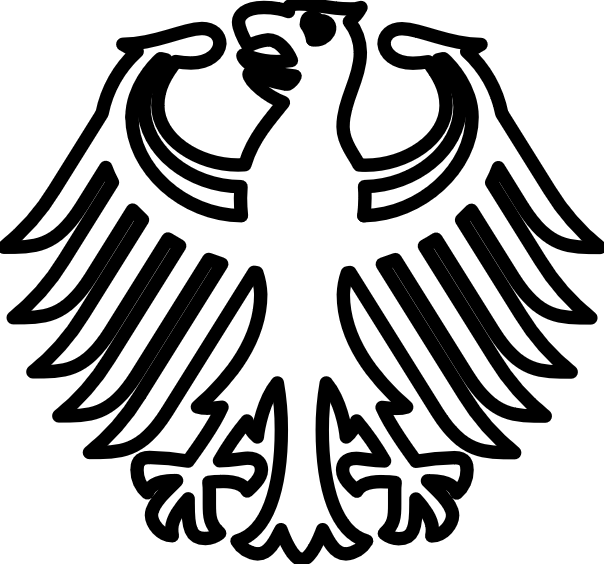 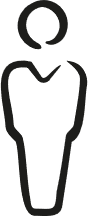 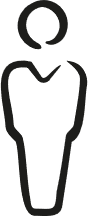 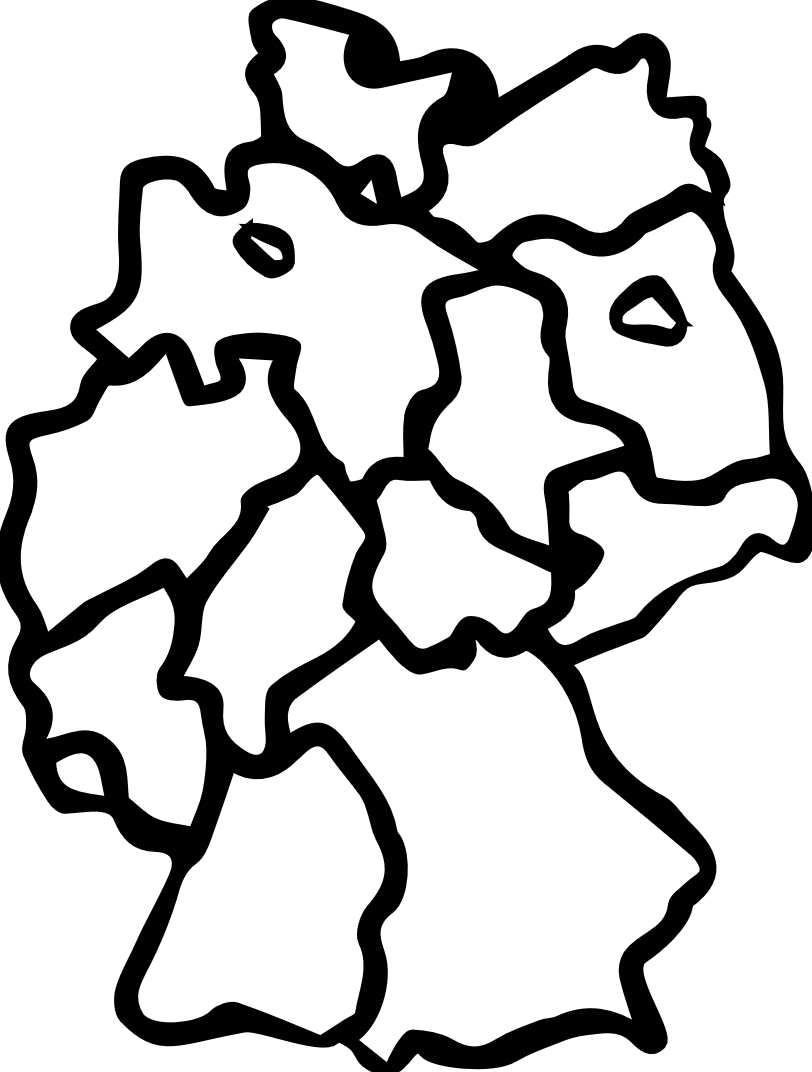 BIBB
Bund und Länderbringen sich ein
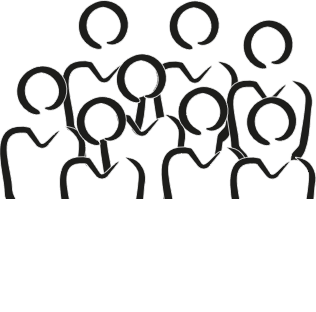 Wirtschaft und Arbeitnehmer*innen entsenden eigene Sachverständige
aus Sachverständigen mit Praxis- und Theorieerfahrung
[Speaker Notes: Ergänzende Information:

> Die Dauer der Weiterentwicklung und Durchsetzung von Standards beträgt max. 1 Jahr

> Standards werden an beiden Lernorten dynamisch an die Anforderungen der Arbeitswelt angepasst

> Das BIBB erforscht kontinuierlich den Wandel von Arbeit und Ausbildung; die Erkenntnisse fließen in den Prozess ein]
Standardentwicklung
Aufgaben u. a.
Entwickeln und modernisieren Ausbildungsordnungen für betriebliche Ausbildung 
Beraten Akteure in der Umsetzung der Ausbildungsordnungen und ihrer Abstimmung mit der Entwicklung von Rahmenlehrplänen (Berufsschule)
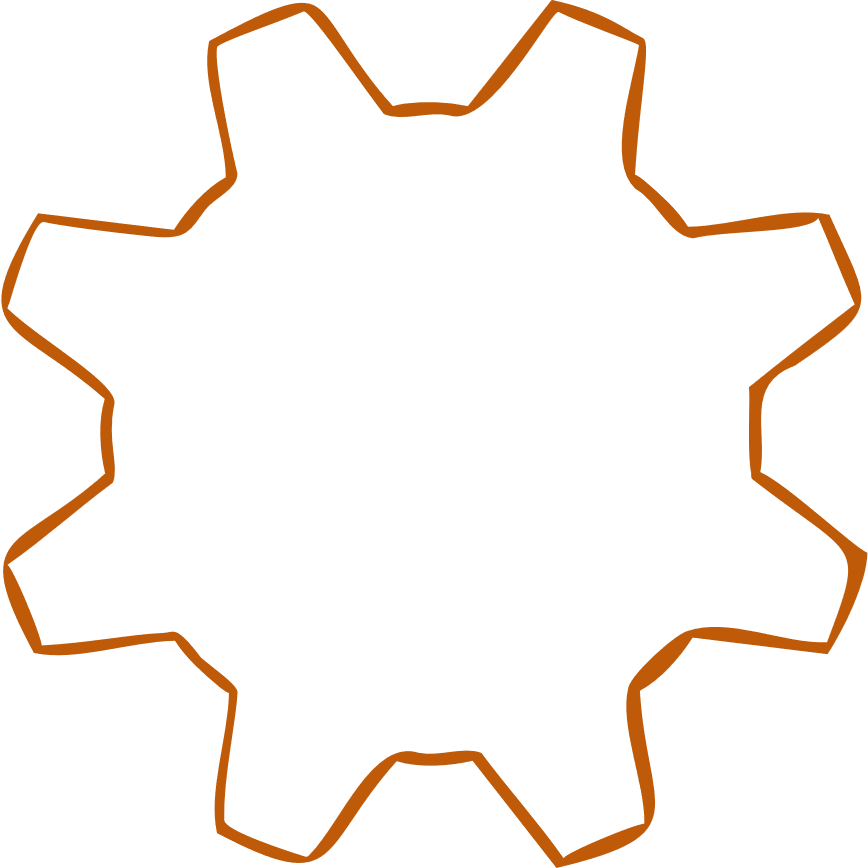 Sach-verständigen-
gruppen
[Speaker Notes: Ergänzende Information:

> Die Dauer der Weiterentwicklung und Durchsetzung von Standards beträgt max. 1 Jahr

> Standards werden an beiden Lernorten dynamisch an die Anforderungen der Arbeitswelt angepasst

> Das BIBB erforscht kontinuierlich den Wandel von Arbeit und Ausbildung; die Erkenntnisse fließen in den Prozess ein]
Standardentwicklung
Relevanz
Mechanismus, durch den Akteure gemeinsam Standards entwickeln, die den Bedarf in der Arbeitswelt reflektieren
Entwickelte Standards sind akzeptiert und anerkannt bei Umsetzern der Standards (Betriebe, Ausbilder*innen, Auszubildende)
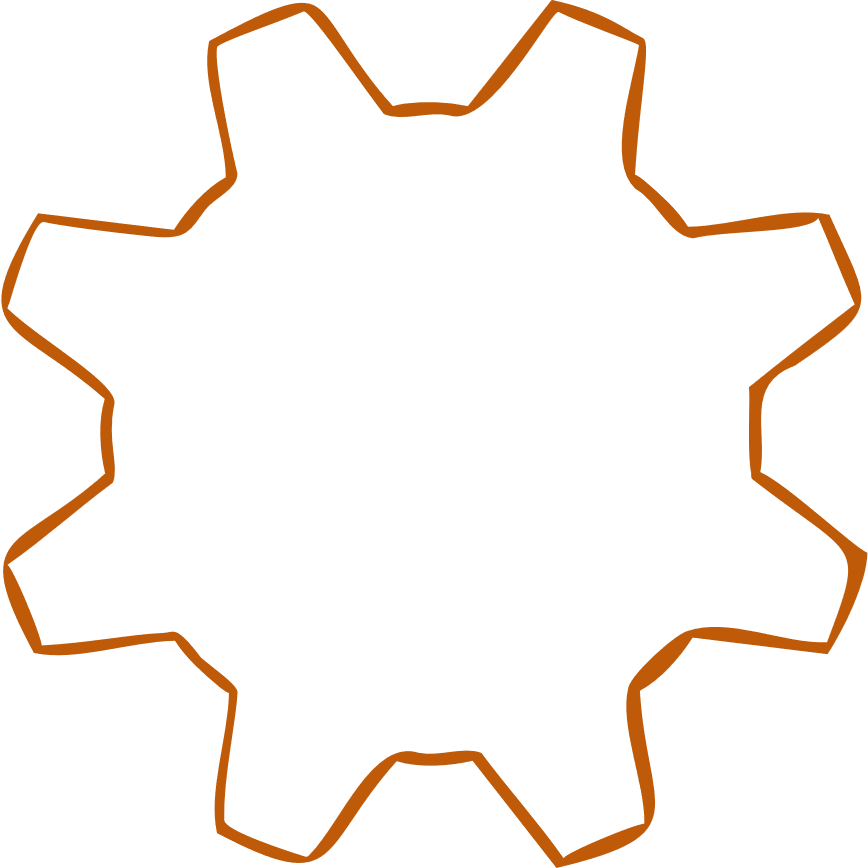 Sach-verständigen-
gruppen
[Speaker Notes: Ergänzende Information:

> Die Dauer der Weiterentwicklung und Durchsetzung von Standards beträgt max. 1 Jahr

> Standards werden an beiden Lernorten dynamisch an die Anforderungen der Arbeitswelt angepasst

> Das BIBB erforscht kontinuierlich den Wandel von Arbeit und Ausbildung; die Erkenntnisse fließen in den Prozess ein]
Sicherstellung der Qualität
Verzahnung durch
Staat
Arbeitgeber*innen
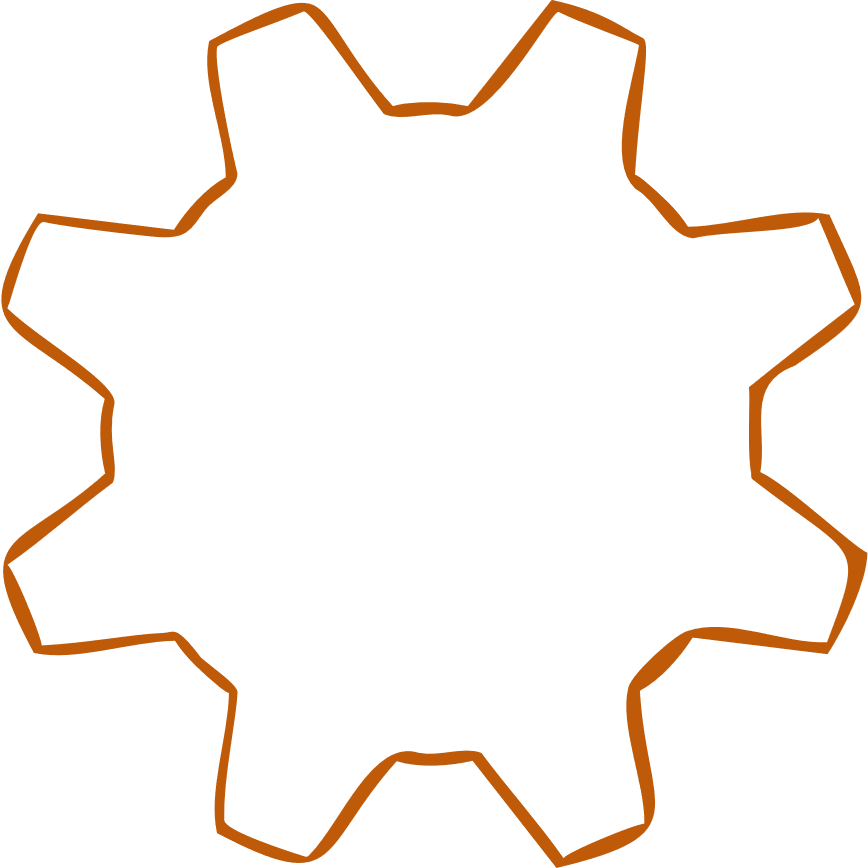 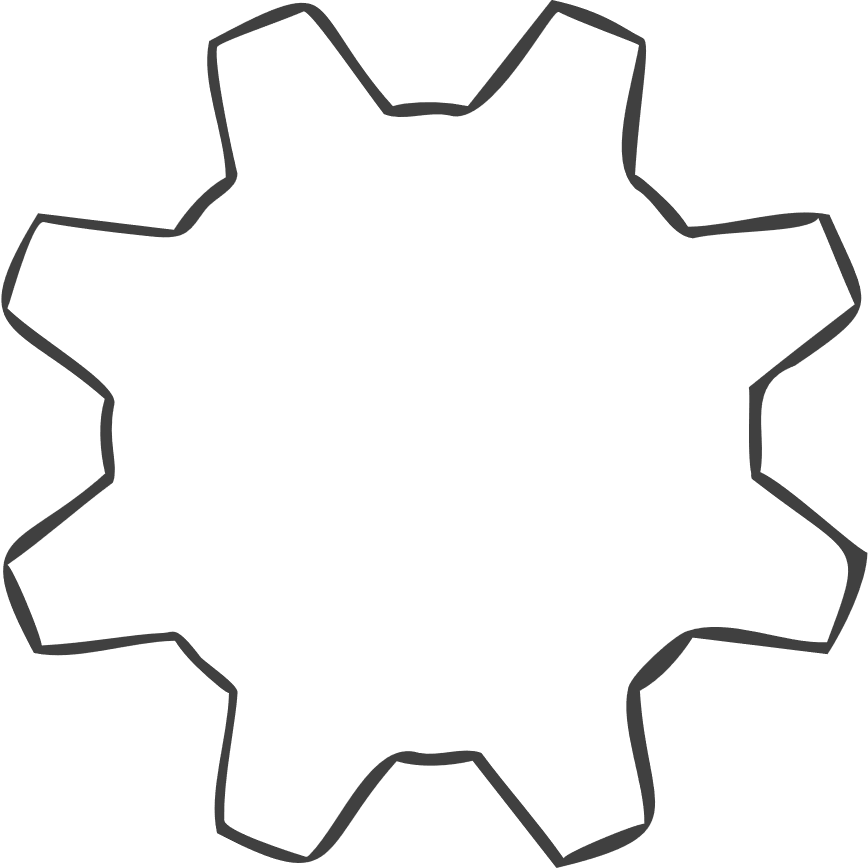 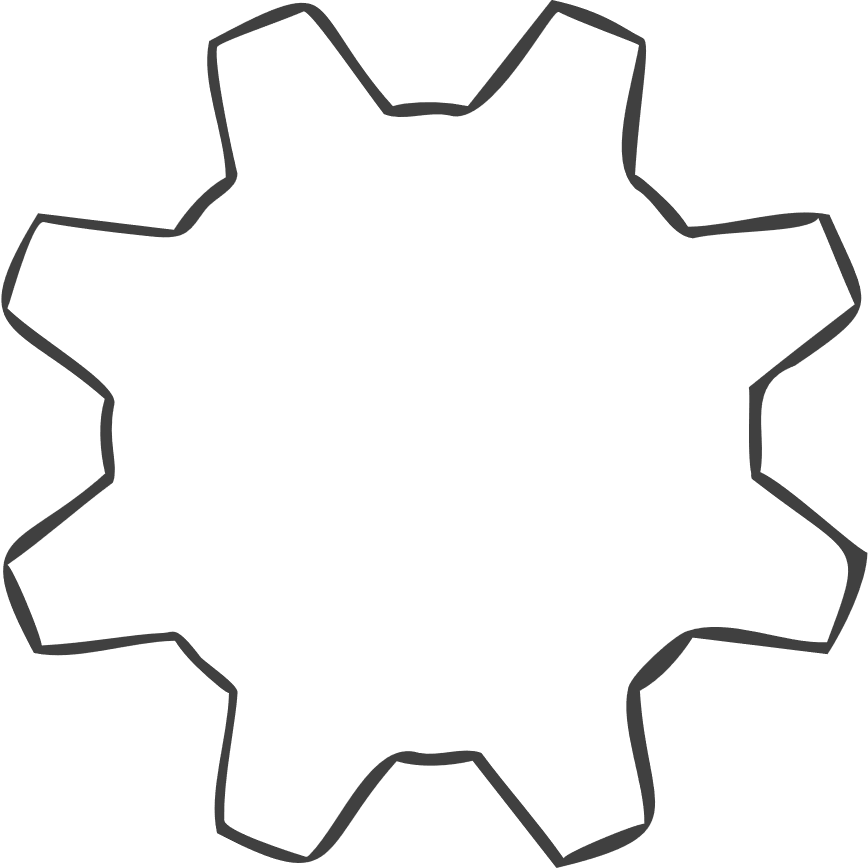 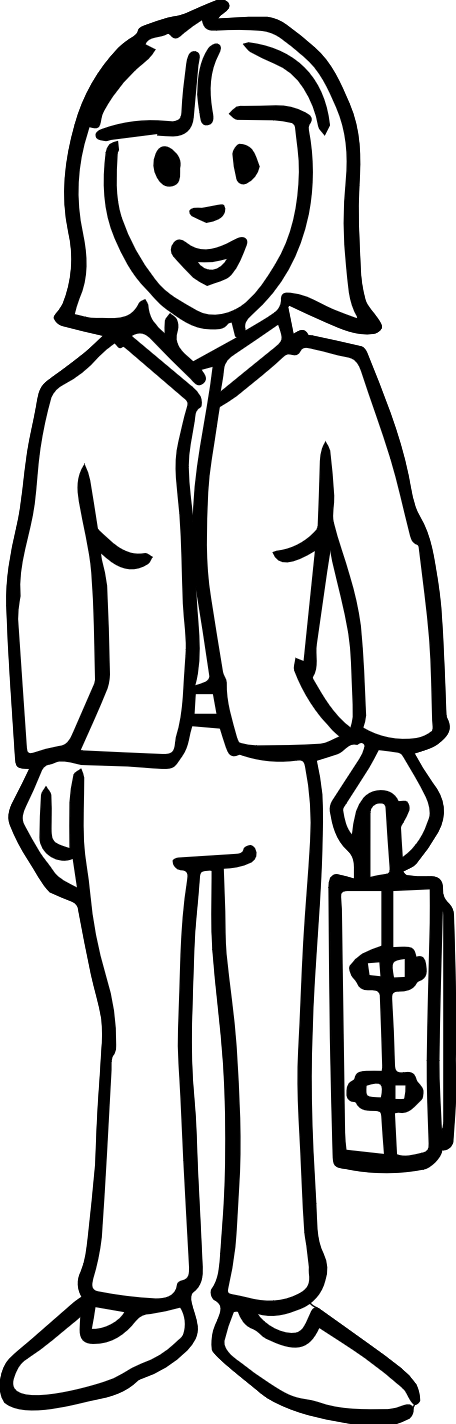 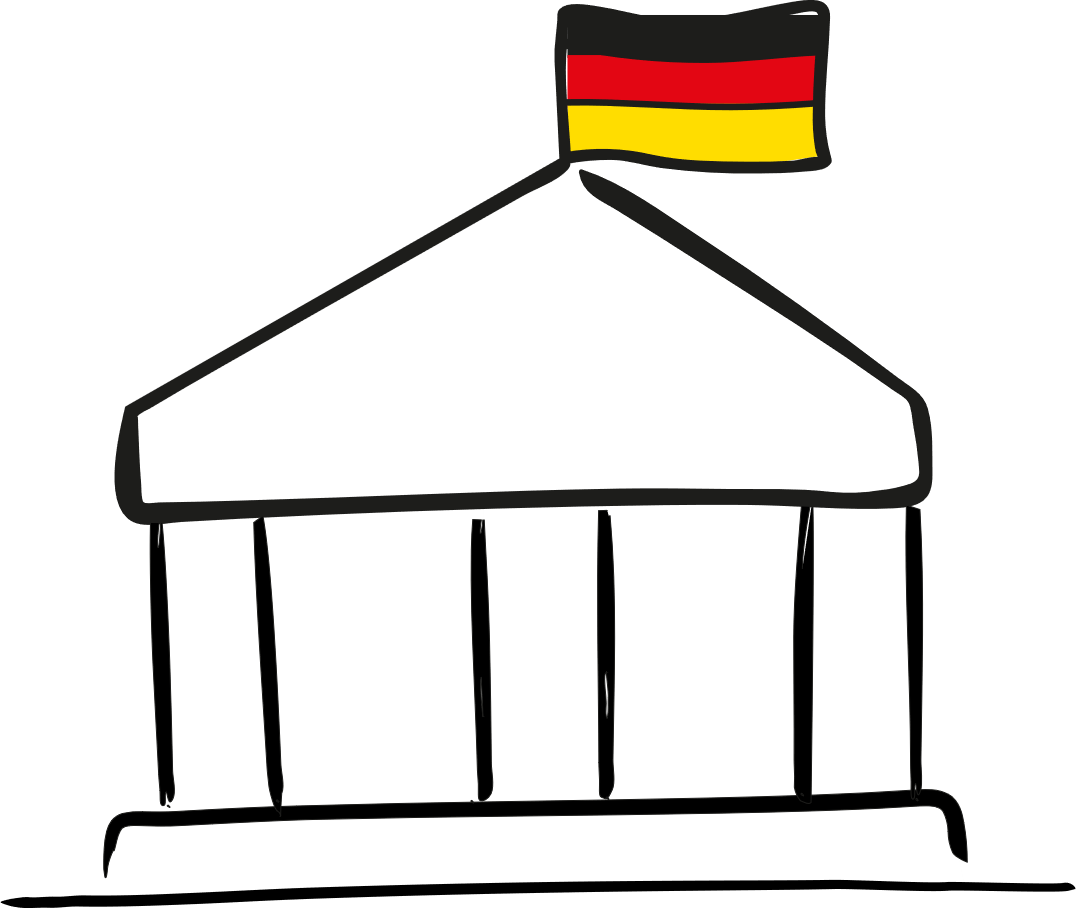 Ausschüsse und Zuständige Stellen im ganzen Land
Arbeitgeber*innen bilden im Betrieb auf Grundlage staat-licher Ausbildungs-standards aus
Staat überwacht, finanziert und implementiert schulischeBerufsbildung
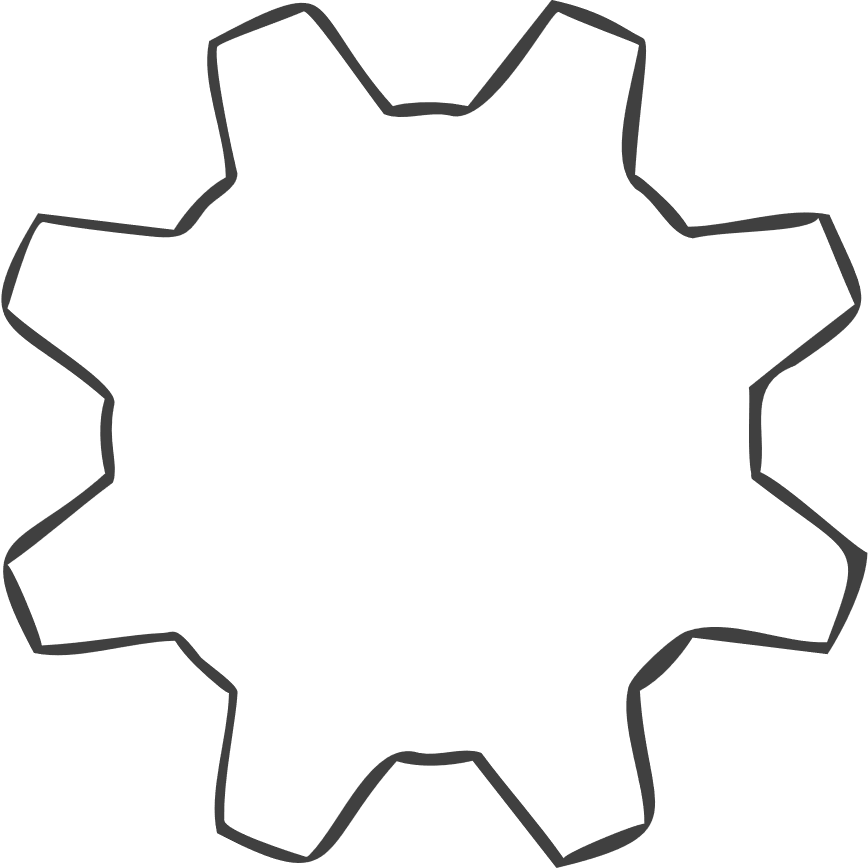 Betriebsräte in großen Betrieben überwachen die Ausbildung
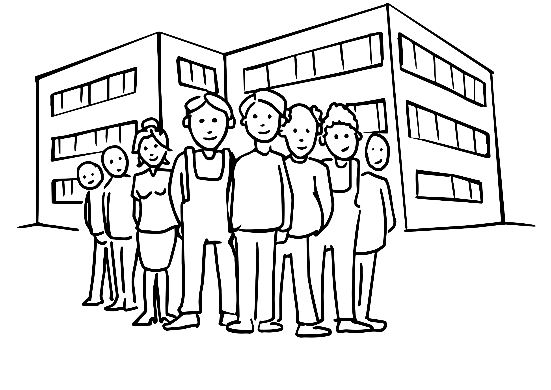 Rechtliche Grundlage
Berufsbildungsgesetz § 77 ff.
Gesetze der Bundesländer
Arbeitnehmer*innen
[Speaker Notes: Ergänzende Information:

> Die Dauer der Weiterentwicklung und Durchsetzung von Standards beträgt max. 1 Jahr

> Standards werden an beiden Lernorten dynamisch an die Anforderungen der Arbeitswelt angepasst

> Das BIBB erforscht kontinuierlich den Wandel von Arbeit und Ausbildung; die Erkenntnisse fließen in den Prozess ein]
Sicherstellung der Qualität
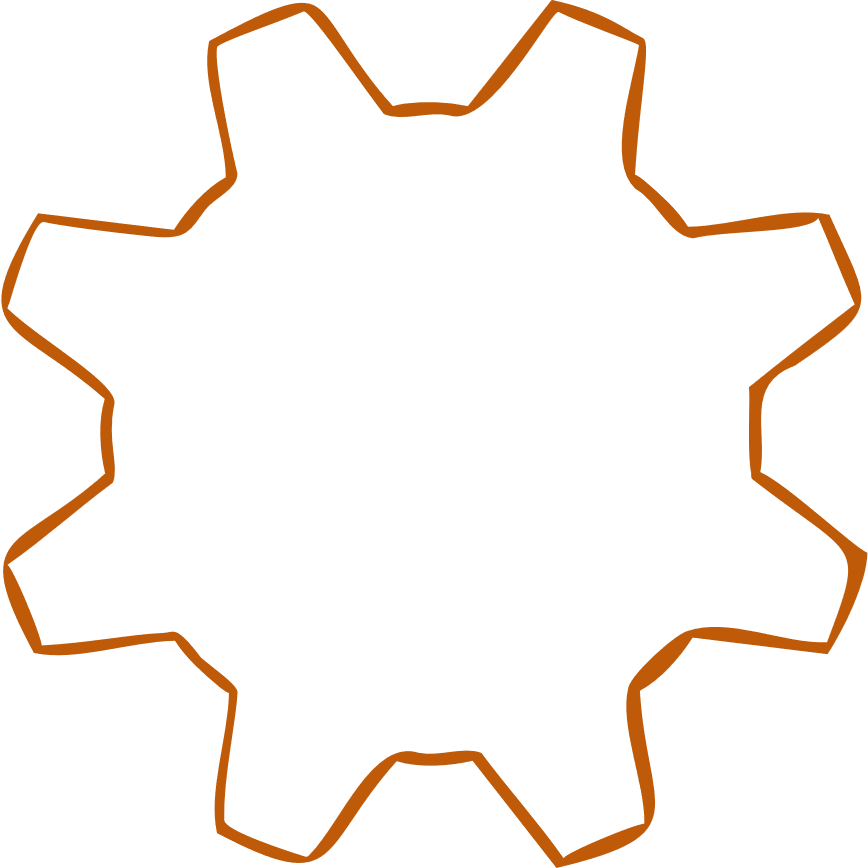 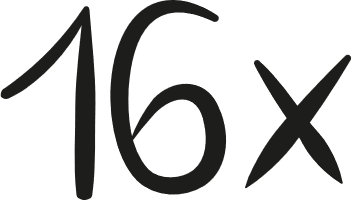 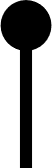 Landes-ausschuss
für Berufs-
bildung
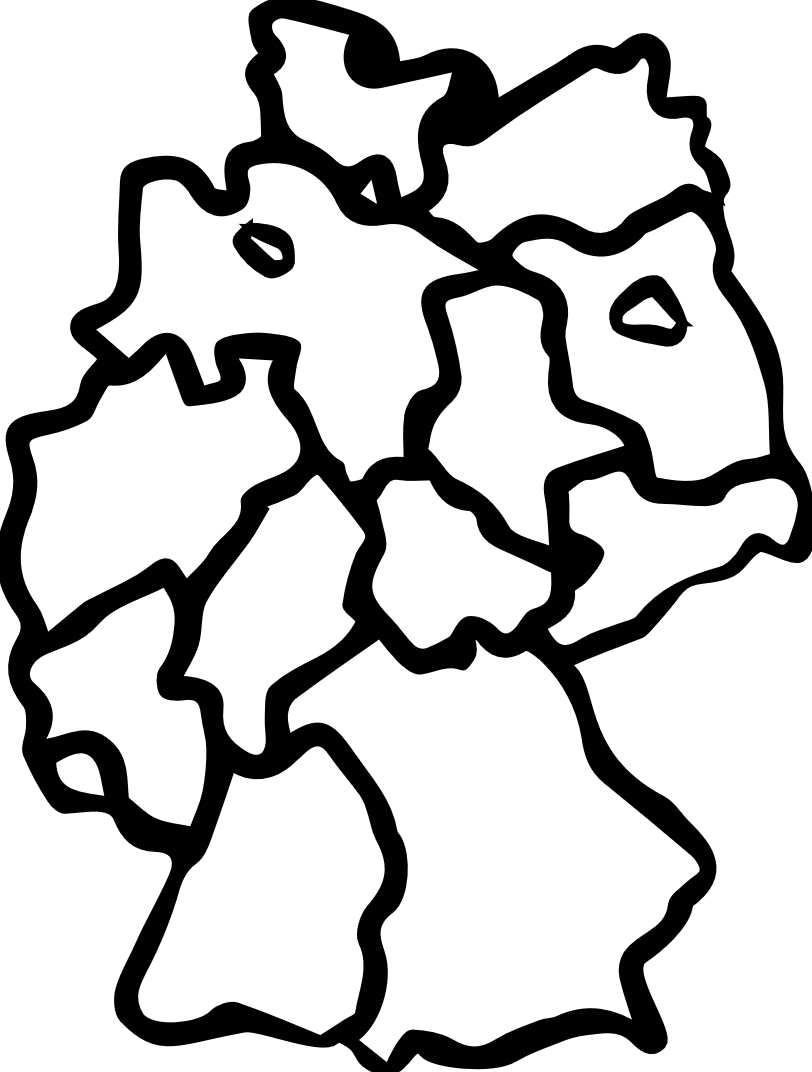 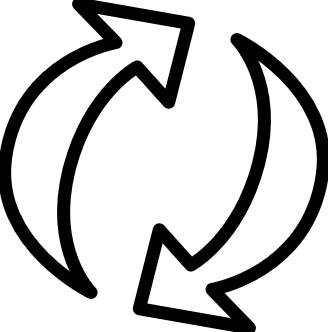 Bei Landesregierung angesiedelt
Ehrenamtlich
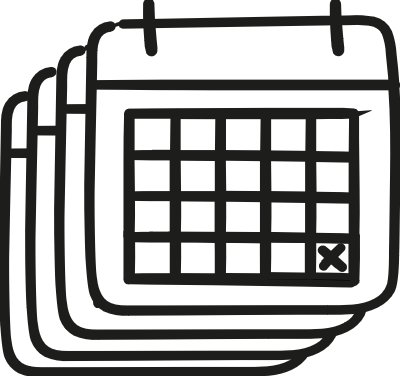 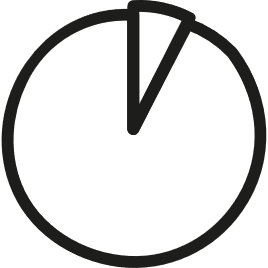 Mehrheitsprinzip
4 Jahre
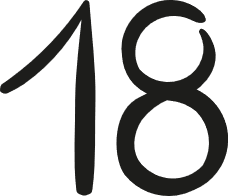 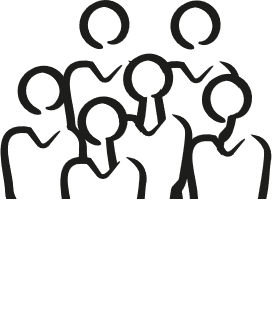 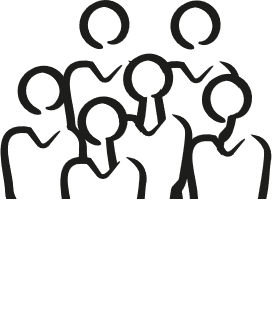 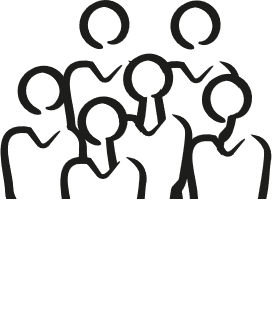 6 Vertreter von Arbeitgeber*innen, Arbeitnehmer*innen und Landesregierung
[Speaker Notes: Ergänzende Information:

> Die Dauer der Weiterentwicklung und Durchsetzung von Standards beträgt max. 1 Jahr

> Standards werden an beiden Lernorten dynamisch an die Anforderungen der Arbeitswelt angepasst

> Das BIBB erforscht kontinuierlich den Wandel von Arbeit und Ausbildung; die Erkenntnisse fließen in den Prozess ein]
Sicherstellung der Qualität
Aufgaben u. a.
Berät Landesregierung in Fragen der Berufsbildung 
Wirkt auf stetige Qualitätsentwicklung der Berufsbildung hin
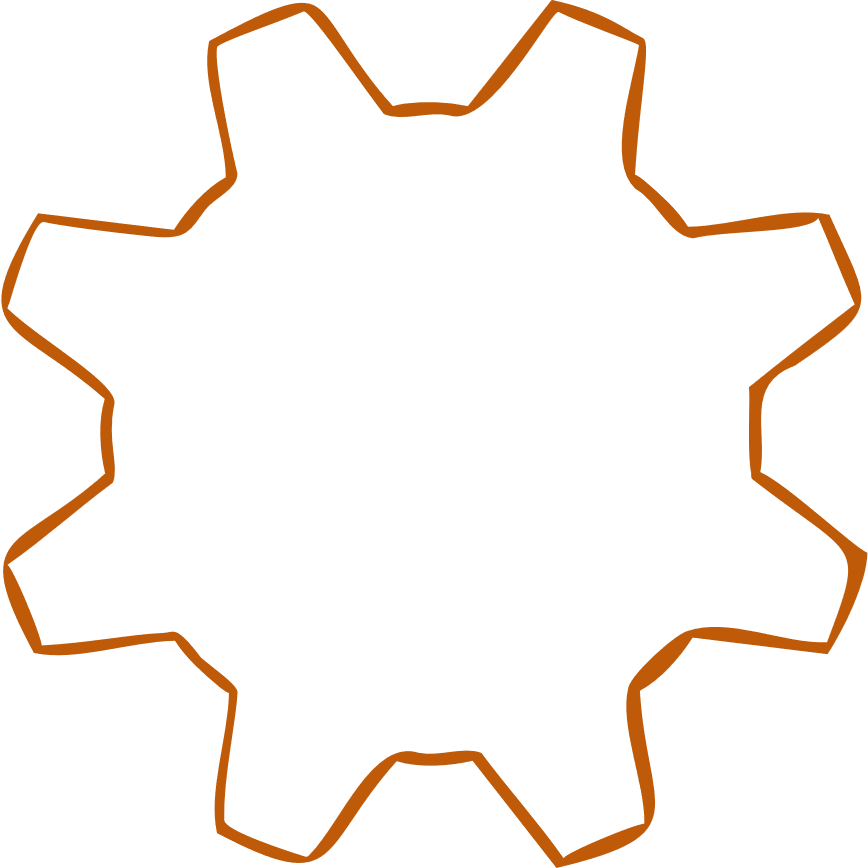 Landes-ausschuss
für Berufs-
bildung
[Speaker Notes: Ergänzende Information:

> Die Dauer der Weiterentwicklung und Durchsetzung von Standards beträgt max. 1 Jahr

> Standards werden an beiden Lernorten dynamisch an die Anforderungen der Arbeitswelt angepasst

> Das BIBB erforscht kontinuierlich den Wandel von Arbeit und Ausbildung; die Erkenntnisse fließen in den Prozess ein]
Sicherstellung der Qualität
Relevanz
Artikuliert abgestimmte Positionen der Akteure, insbesondere für Entwicklung und Umsetzung der schulischen Berufsbildung in der Region
Mechanismus, durch den Akteure gemeinsam Berufsbildungspolitik des Bundeslandes mitgestalten und die Umsetzung berufsschulischer mit betrieblicher Ausbildung koordinieren
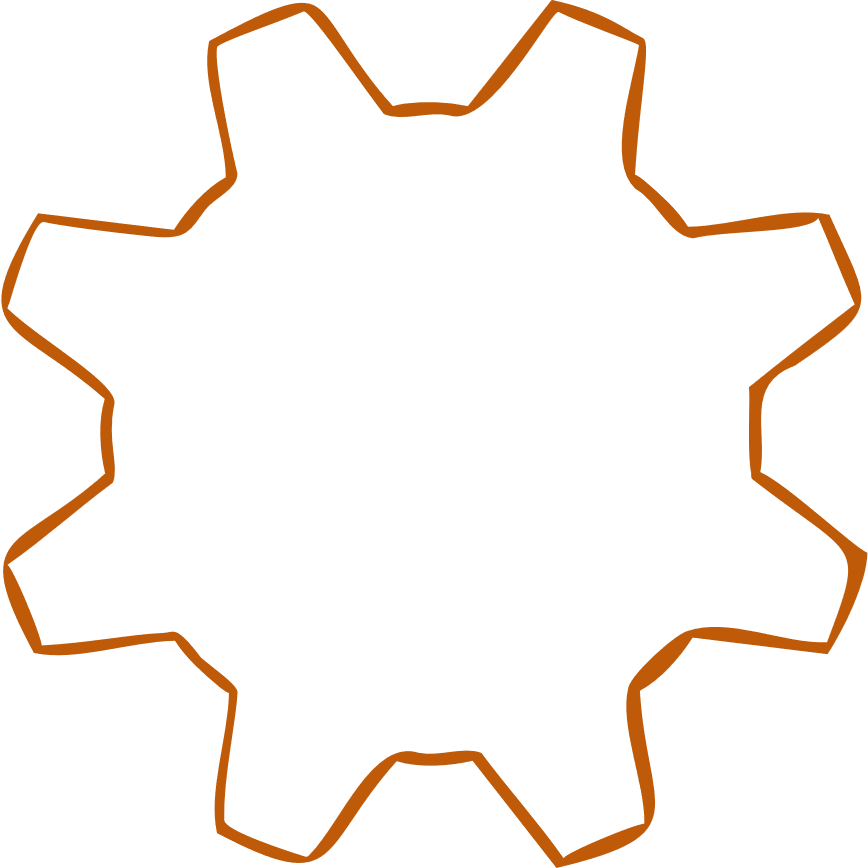 Landes-ausschuss
für Berufs-
bildung
[Speaker Notes: Ergänzende Information:

> Die Dauer der Weiterentwicklung und Durchsetzung von Standards beträgt max. 1 Jahr

> Standards werden an beiden Lernorten dynamisch an die Anforderungen der Arbeitswelt angepasst

> Das BIBB erforscht kontinuierlich den Wandel von Arbeit und Ausbildung; die Erkenntnisse fließen in den Prozess ein]
Sicherstellung der Qualität
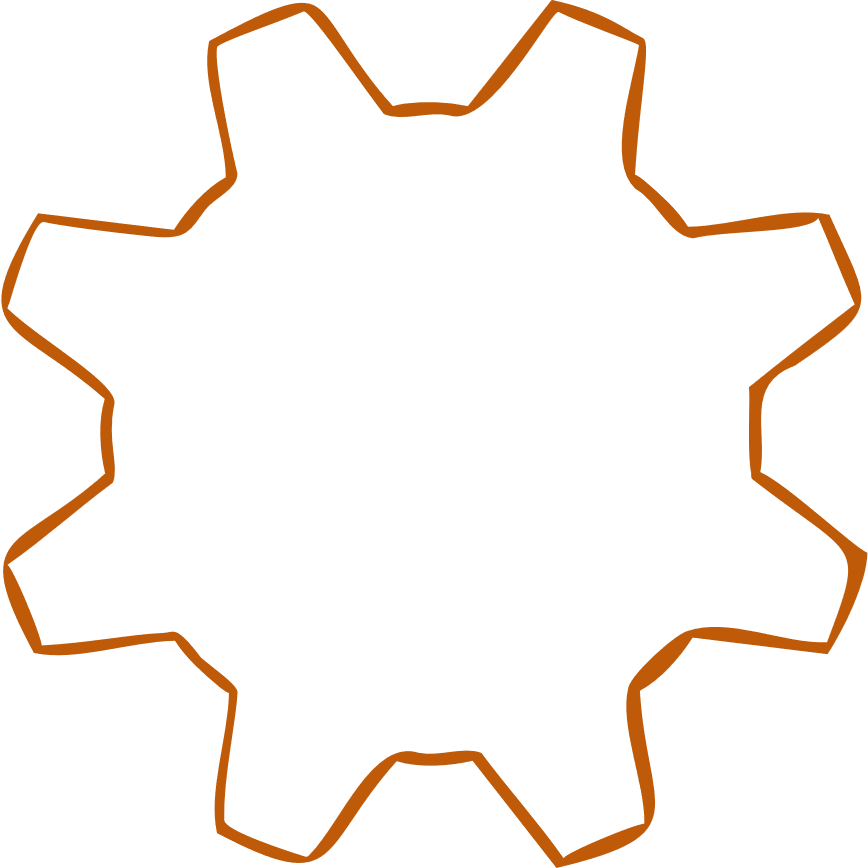 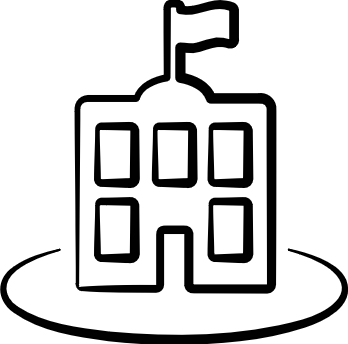 Bei zuständigen Stellen 
angesiedelt (Kammern, 
Ministerien etc.)
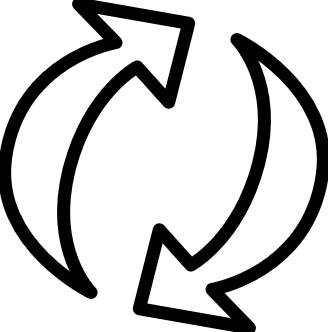 Berufs-bildungs-ausschüsse
Ehrenamtlich
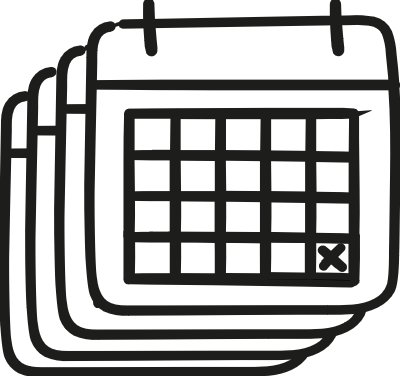 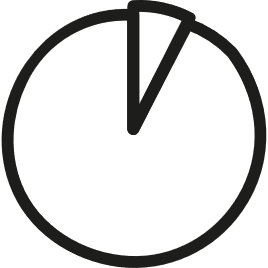 4 Jahre
Mehrheitsprinzip
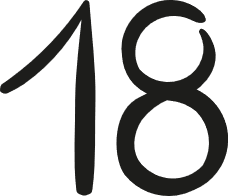 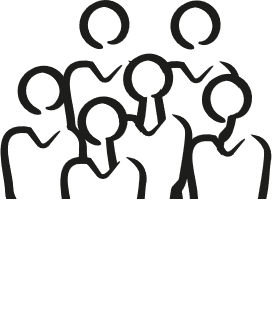 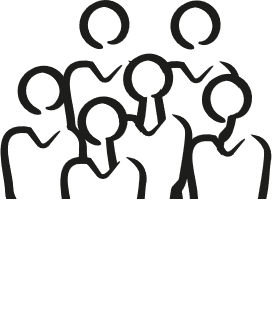 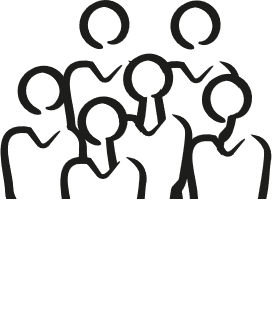 6 Vertreter von Arbeitgeber*innen, Arbeitnehmer*innen und Berufsschulen
[Speaker Notes: Ergänzende Information:

> Die Dauer der Weiterentwicklung und Durchsetzung von Standards beträgt max. 1 Jahr

> Standards werden an beiden Lernorten dynamisch an die Anforderungen der Arbeitswelt angepasst

> Das BIBB erforscht kontinuierlich den Wandel von Arbeit und Ausbildung; die Erkenntnisse fließen in den Prozess ein]
Sicherstellung der Qualität
Aufgaben u. a.
In allen wichtigen Berufsbildungsfragen zu konsultieren und zu informieren
Beschließt Rechtsvorschriften zur Durchführung der Berufsbildung 
Hat auf stetige Qualitätsentwicklung der Berufsbildung hinzuwirken 
Sichert Umsetzung der Empfehlungen des Landesausschusses
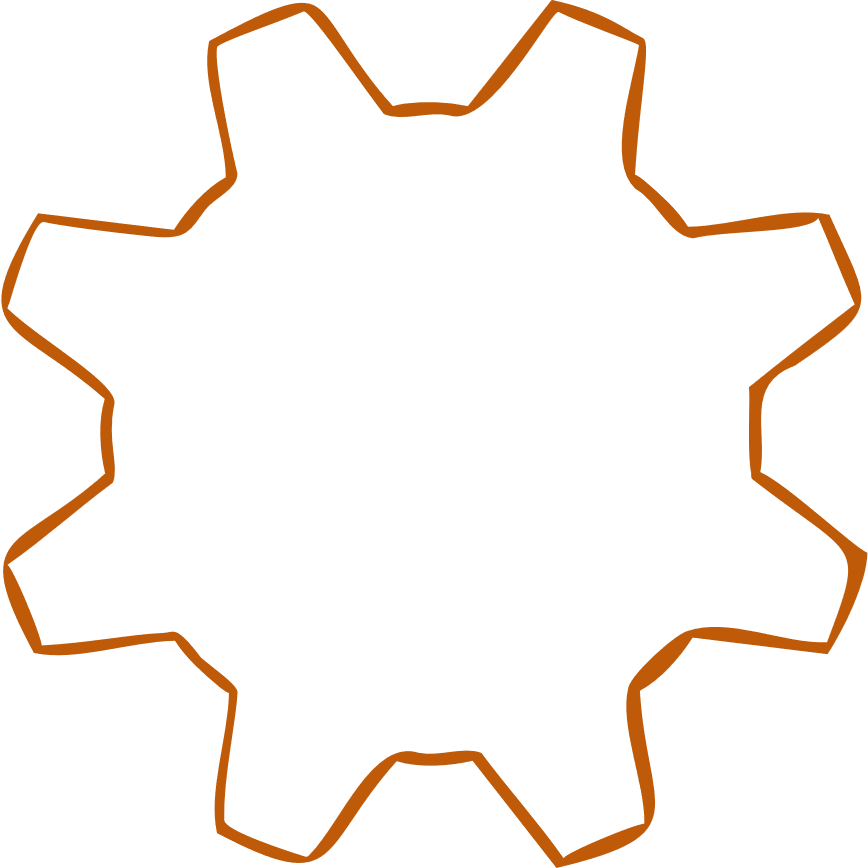 Berufs-bildungs-ausschüsse
[Speaker Notes: Ergänzende Information:

> Die Dauer der Weiterentwicklung und Durchsetzung von Standards beträgt max. 1 Jahr

> Standards werden an beiden Lernorten dynamisch an die Anforderungen der Arbeitswelt angepasst

> Das BIBB erforscht kontinuierlich den Wandel von Arbeit und Ausbildung; die Erkenntnisse fließen in den Prozess ein]
Sicherstellung der Qualität
Relevanz
Artikuliert abgestimmte Positionen, insbesondere zur Regulierung der betrieblichen Berufsausbildung (Eignung Ausbildungsstätten, Prüfung, etc.)
Mechanismus, durch den Akteure gemeinsam Qualität der Dualen Berufsausbildung für bestimmte Branchen (Handwerk, Industrie und Handel, Landwirtschaft, etc.) in der Region sichern und entwickeln
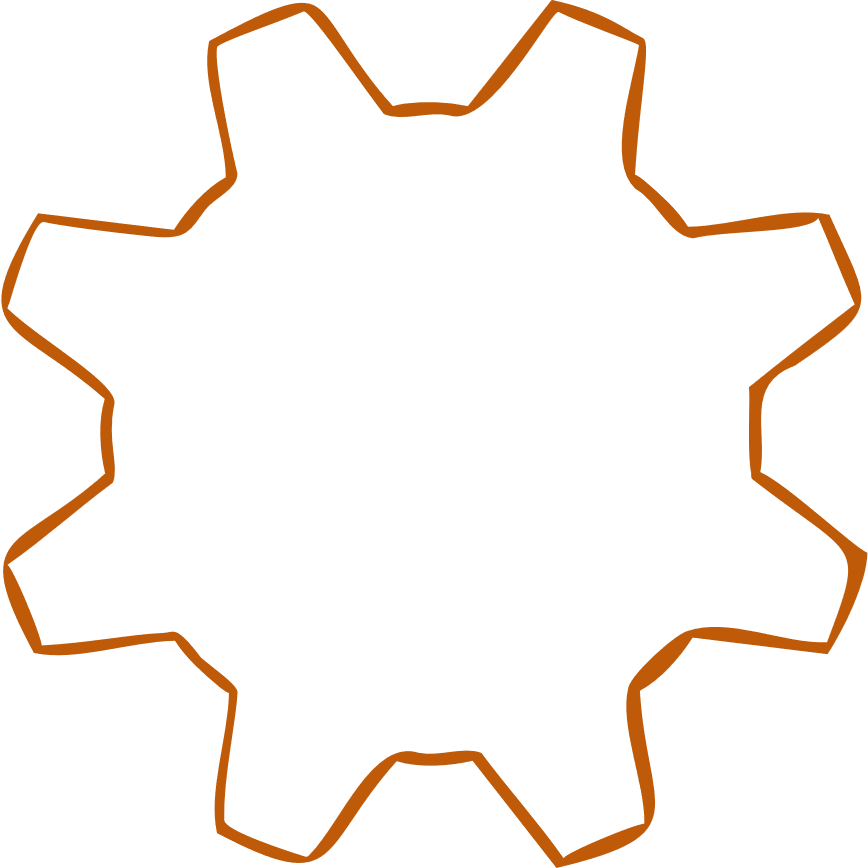 Berufs-bildungs-ausschüsse
[Speaker Notes: Ergänzende Information:

> Die Dauer der Weiterentwicklung und Durchsetzung von Standards beträgt max. 1 Jahr

> Standards werden an beiden Lernorten dynamisch an die Anforderungen der Arbeitswelt angepasst

> Das BIBB erforscht kontinuierlich den Wandel von Arbeit und Ausbildung; die Erkenntnisse fließen in den Prozess ein]
Sicherstellung der Qualität
Zuständige Stellen (zumeist Kammern)
Was ist das?
Per Gesetz geregelt (Berufsbildungsgesetz/Handwerksordnung)
Übernahme öffentlicher/hoheitlicher Aufgaben im Zusammenhang mit der dualen Berufsausbildung
Zahlreiche zuständige Stellen in jedem Bundesland (auf regionaler Ebene etabliert)
Ansiedlung der zuständigen Stellen bei Organisationen, die eine Branche vertreten
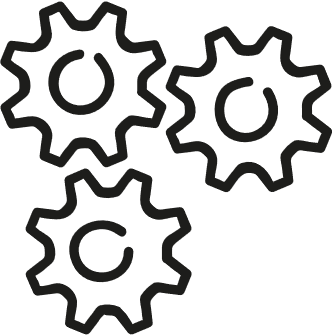 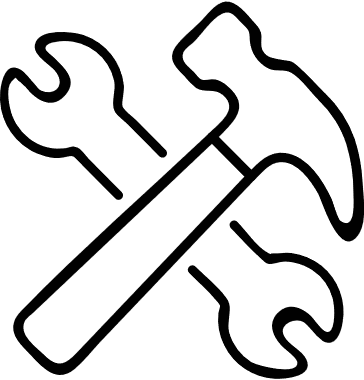 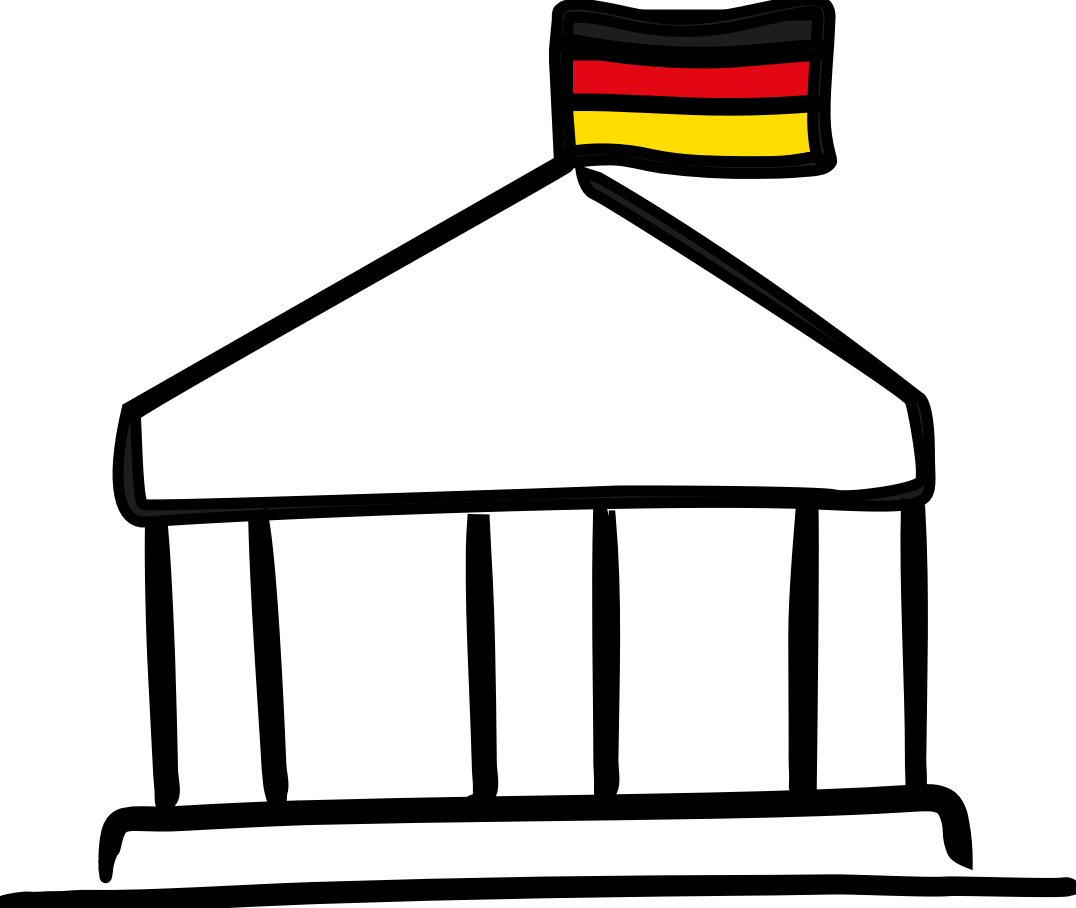 [Speaker Notes: Ergänzende Information:

> Die Dauer der Weiterentwicklung und Durchsetzung von Standards beträgt max. 1 Jahr

> Standards werden an beiden Lernorten dynamisch an die Anforderungen der Arbeitswelt angepasst

> Das BIBB erforscht kontinuierlich den Wandel von Arbeit und Ausbildung; die Erkenntnisse fließen in den Prozess ein]
Sicherstellung der Qualität
Aufgaben der zust. Stellen/ Kammern
Überwachen betriebliche Ausbildung, z. B. die Eignung der Betriebe und der betrieblichen Ausbilder*innen für Ausbildungsdurchführung
Führen Verzeichnis der Ausbildungsverhältnisse (Ausbildungsverträge)
Errichten Berufsbildungsausschuss und Prüfungsausschüsse und erlassen die von den Ausschüssen getroffenen Beschlüsse 
Stellen die Abschlusszeugnisse aus
Anerkennung von im Ausland erworbenen Qualifikationen 
Beraten Betriebe (in der Regel durch „Ausbildungsberater*innen”)
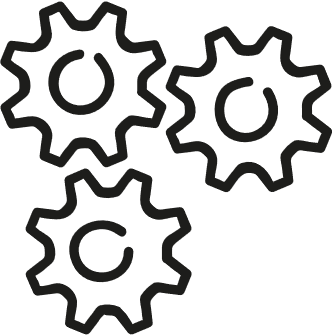 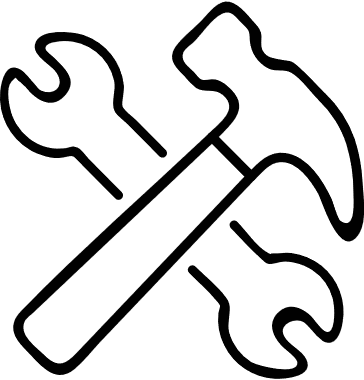 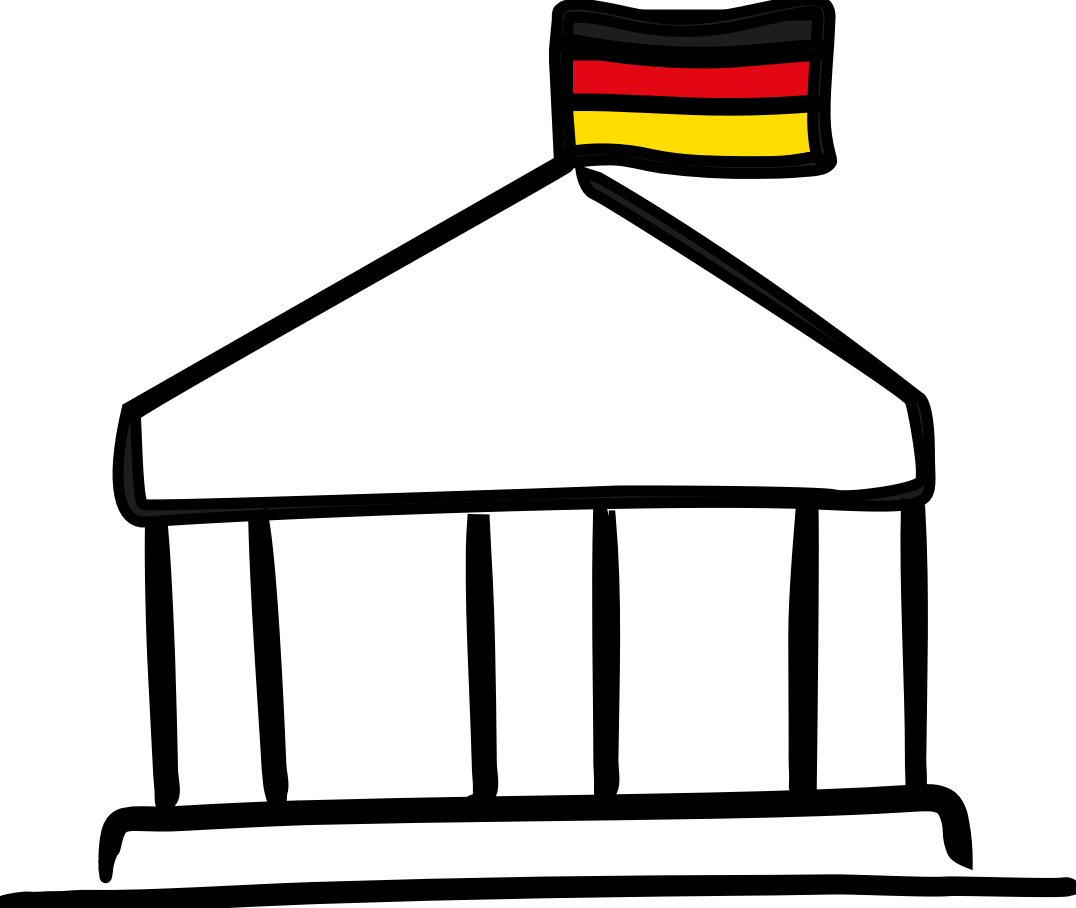 [Speaker Notes: Ergänzende Information:

> Die Dauer der Weiterentwicklung und Durchsetzung von Standards beträgt max. 1 Jahr

> Standards werden an beiden Lernorten dynamisch an die Anforderungen der Arbeitswelt angepasst

> Das BIBB erforscht kontinuierlich den Wandel von Arbeit und Ausbildung; die Erkenntnisse fließen in den Prozess ein]
Sicherstellung der Qualität
Relevanz der zust. Stellen/ Kammern
Zuständige Stellen überwachen und fördern die Durchführung von Berufsausbildung in der Region und sichern damit ihre Qualität
Institutionelle Grundlage für die Arbeit von Berufsbildungs- und Prüfungsausschuss in der Berufsbildung
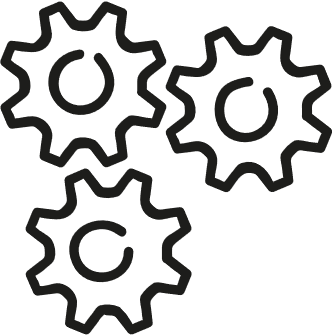 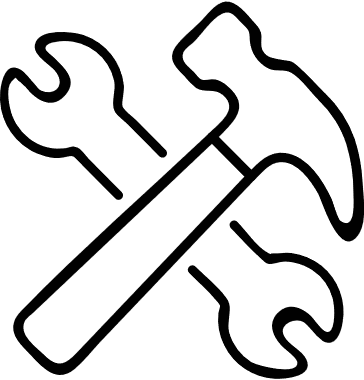 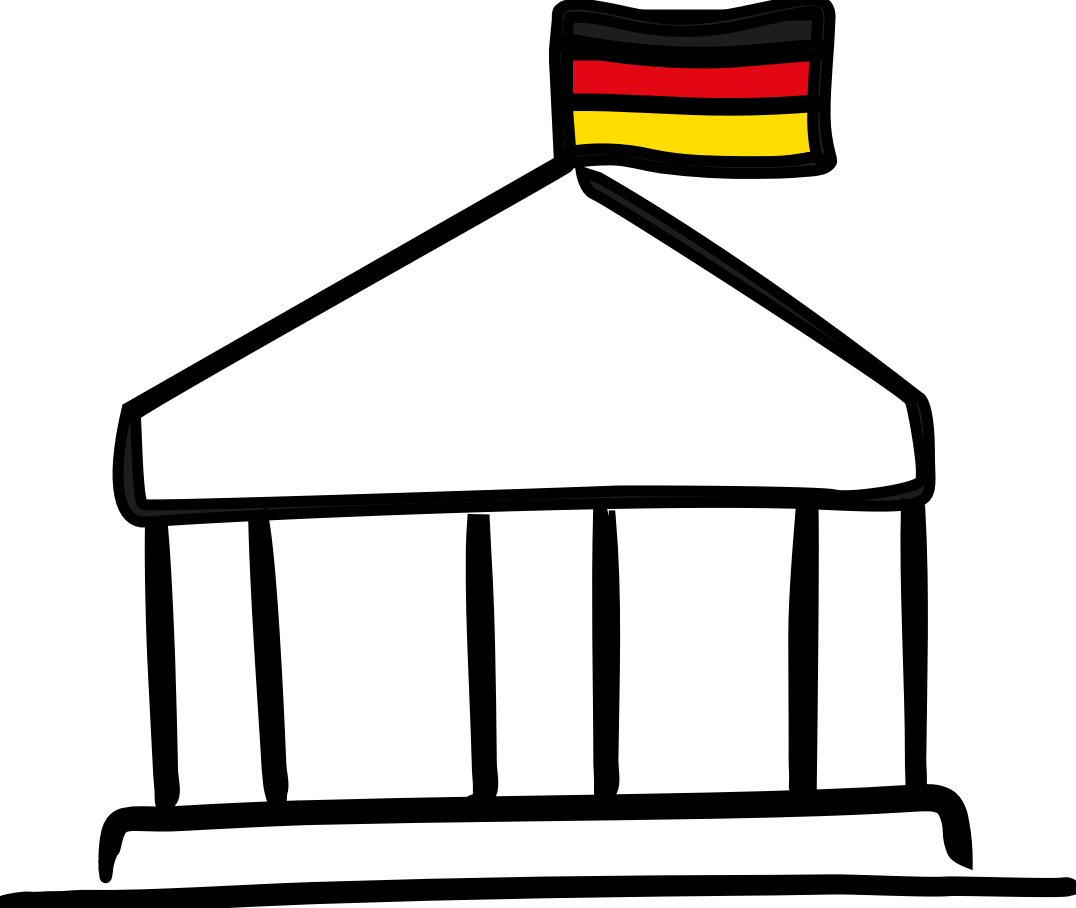 [Speaker Notes: Ergänzende Information:

> Die Dauer der Weiterentwicklung und Durchsetzung von Standards beträgt max. 1 Jahr

> Standards werden an beiden Lernorten dynamisch an die Anforderungen der Arbeitswelt angepasst

> Das BIBB erforscht kontinuierlich den Wandel von Arbeit und Ausbildung; die Erkenntnisse fließen in den Prozess ein]
Prüfung und Zertifizierung
Verzahnung durch
Staat
Arbeitgeber*innen
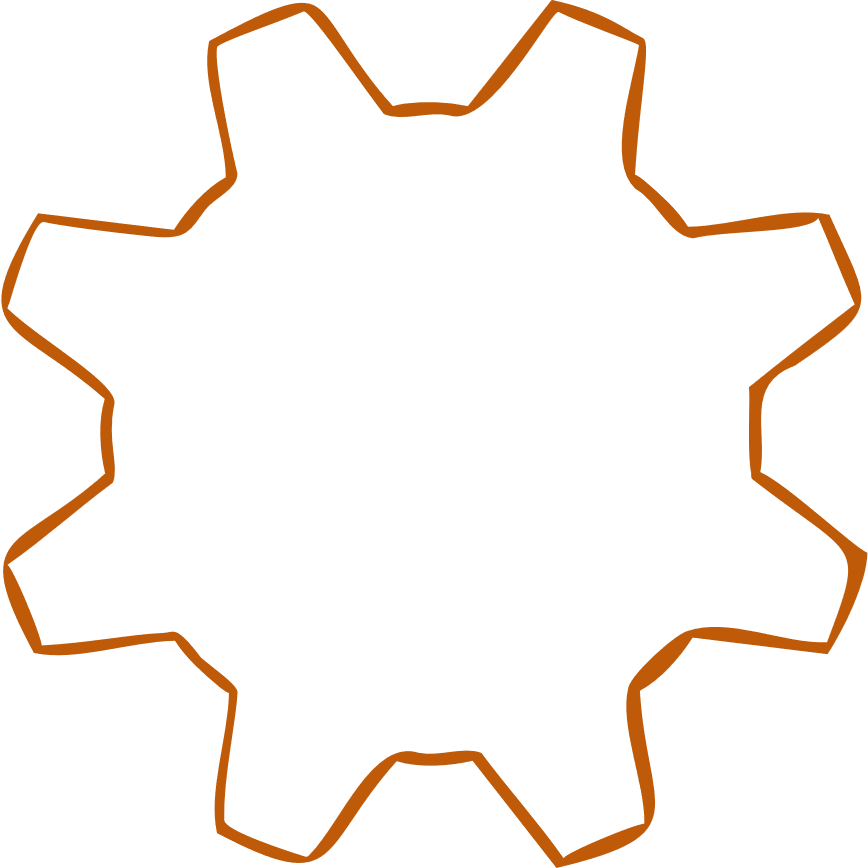 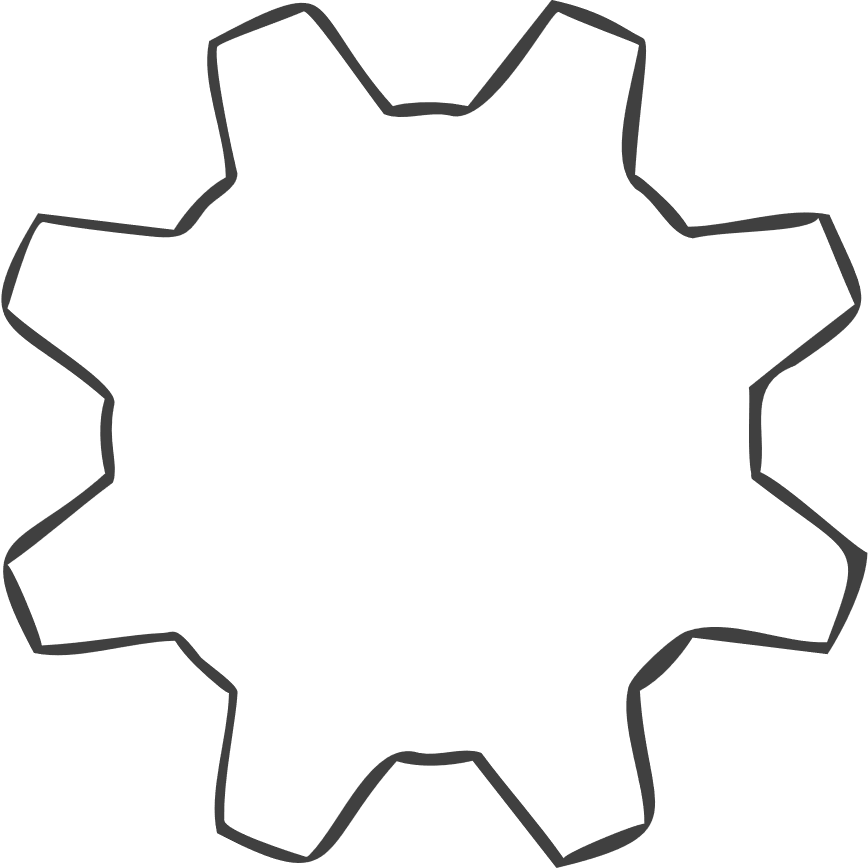 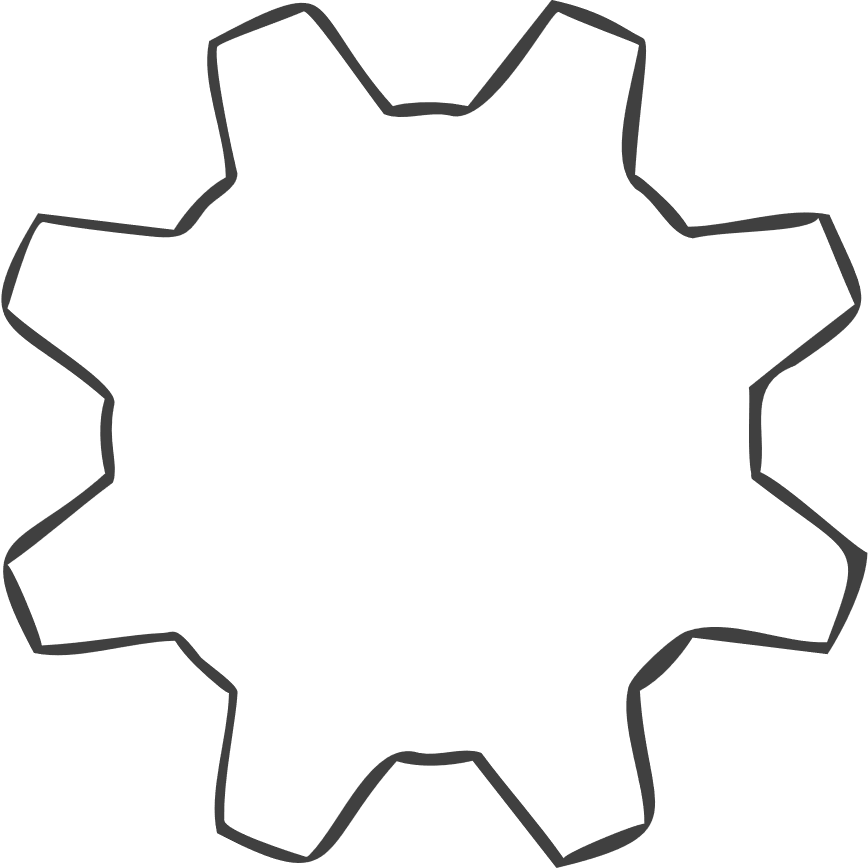 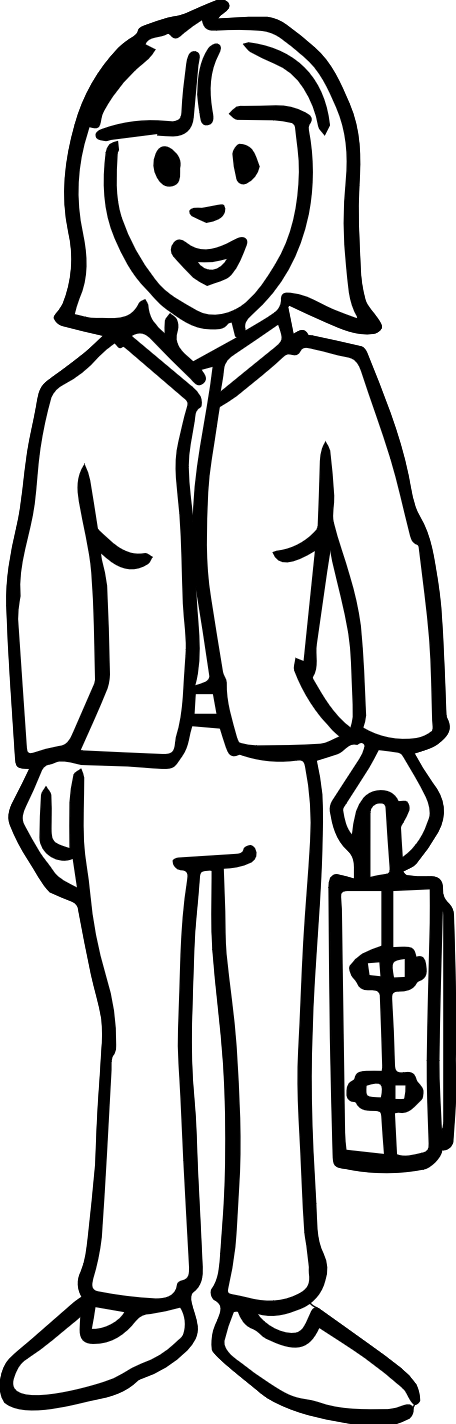 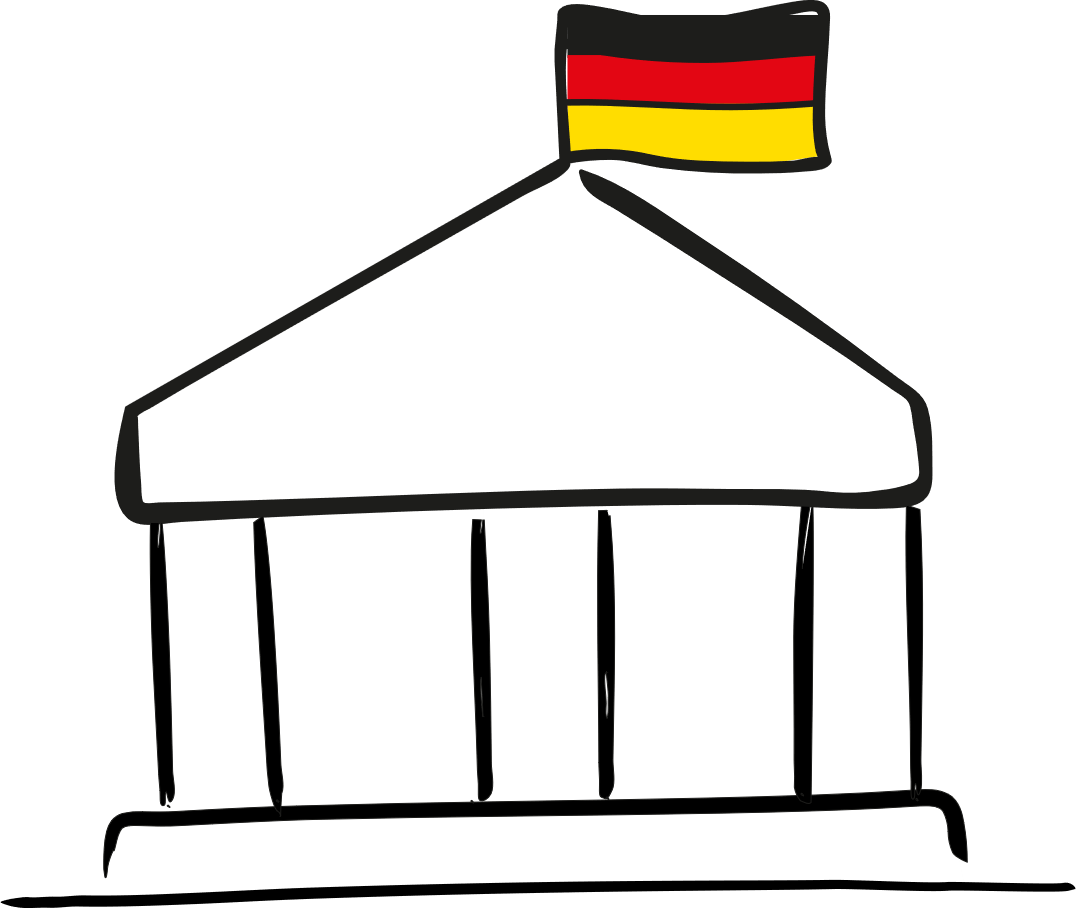 Prüfungs-ausschuss
Arbeitgeber*innen suchen Arbeitskräfte, die nachweisen können, dass sie ihren Beruf beherrschen
Staat definiert 
Prüfungsordnungals Eckpfeiler der Dualen Berufs-ausbildung
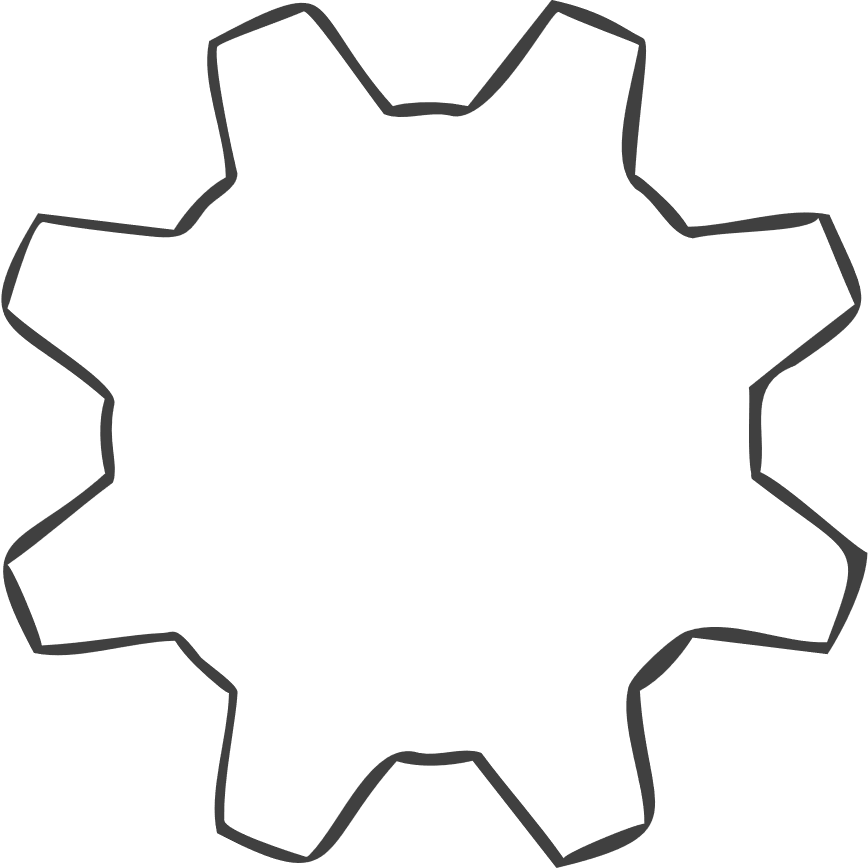 Arbeiternehmer*innen benötigen Zertifikat erworbener Kompetenzen für beruflichen Werdegang
Rechtliche Grundlage
Berufsbildungsgesetz § 37 ff.
Gesetze der Bundesländer
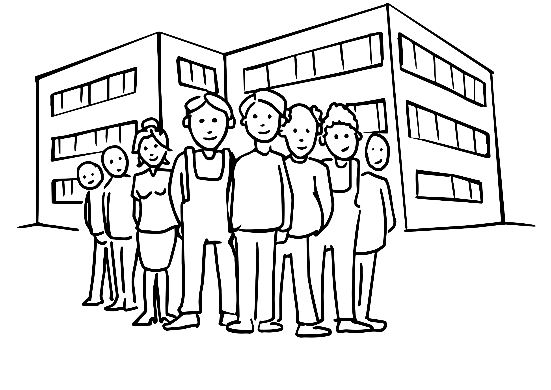 Arbeitnehmer*innen
[Speaker Notes: Ergänzende Information:

> Die Dauer der Weiterentwicklung und Durchsetzung von Standards beträgt max. 1 Jahr

> Standards werden an beiden Lernorten dynamisch an die Anforderungen der Arbeitswelt angepasst

> Das BIBB erforscht kontinuierlich den Wandel von Arbeit und Ausbildung; die Erkenntnisse fließen in den Prozess ein]
Überwachung der Ausbildung
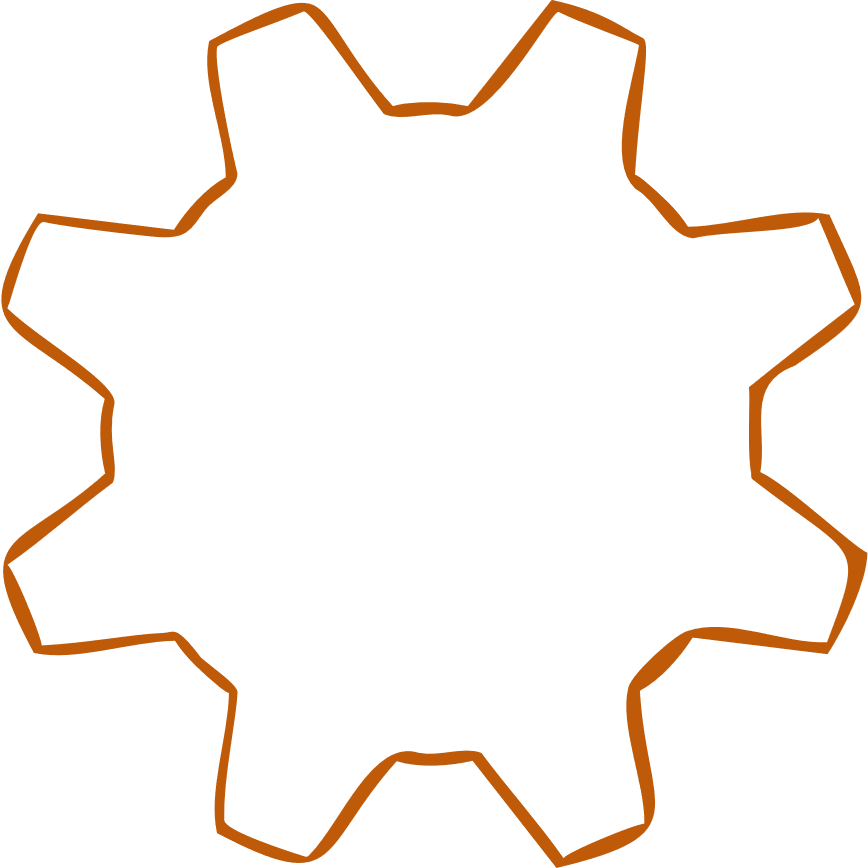 Prüfungsgremium für Duale Berufsbildungsgänge
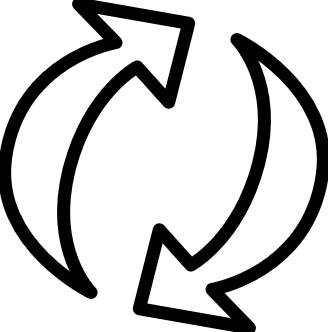 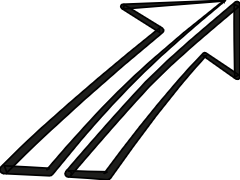 Prüfungs-ausschuss
Ehrenamtlich
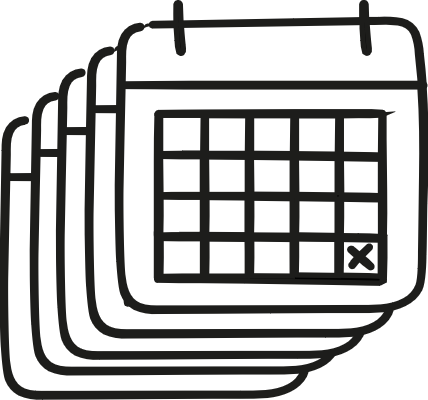 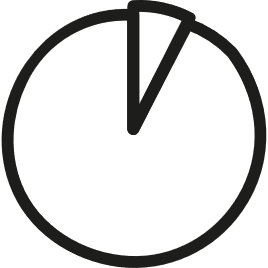 Mehrheitsprinzip
5 Jahre
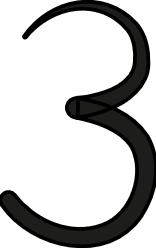 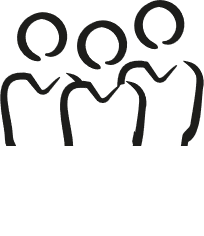 Mind. 3 Vertreter von Arbeitgeber*innen, Arbeitnehmer*innen und Berufsschulen
[Speaker Notes: Ergänzende Information:

> Die Dauer der Weiterentwicklung und Durchsetzung von Standards beträgt max. 1 Jahr

> Standards werden an beiden Lernorten dynamisch an die Anforderungen der Arbeitswelt angepasst

> Das BIBB erforscht kontinuierlich den Wandel von Arbeit und Ausbildung; die Erkenntnisse fließen in den Prozess ein]
Prüfung und Zertifizierung
Aufgaben u. a.
Entwickeln und Erlassen Prüfungsfragen und Aufgaben
Führen Prüfungen durch
Evaluieren Prüfungsergebnisse
Vergeben Abschlusszertifikate
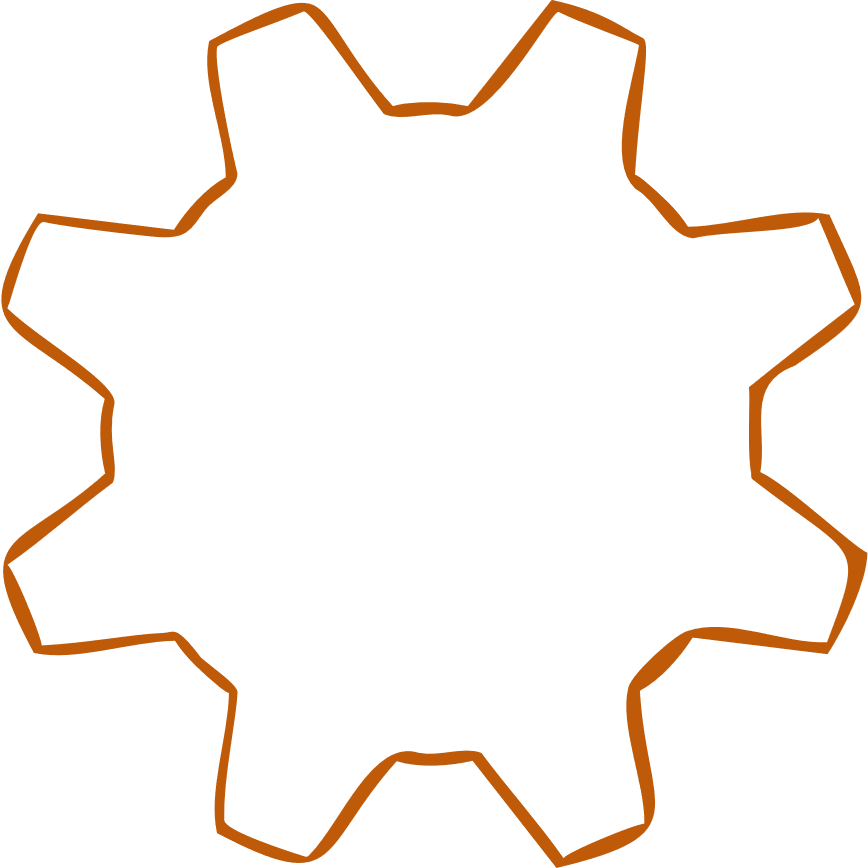 Prüfungs-ausschuss
[Speaker Notes: Ergänzende Information:

> Die Dauer der Weiterentwicklung und Durchsetzung von Standards beträgt max. 1 Jahr

> Standards werden an beiden Lernorten dynamisch an die Anforderungen der Arbeitswelt angepasst

> Das BIBB erforscht kontinuierlich den Wandel von Arbeit und Ausbildung; die Erkenntnisse fließen in den Prozess ein]
Prüfung und Zertifizierung
Relevanz
Mechanismus, durch den Akteure gemeinsam unabhängige Prüfungen durchführen und Abschlüsse vergeben
Abschlüsse sind durch Arbeitgeber*innen, Arbeitnehmer*innen und im formalen Bildungssystem anerkannt
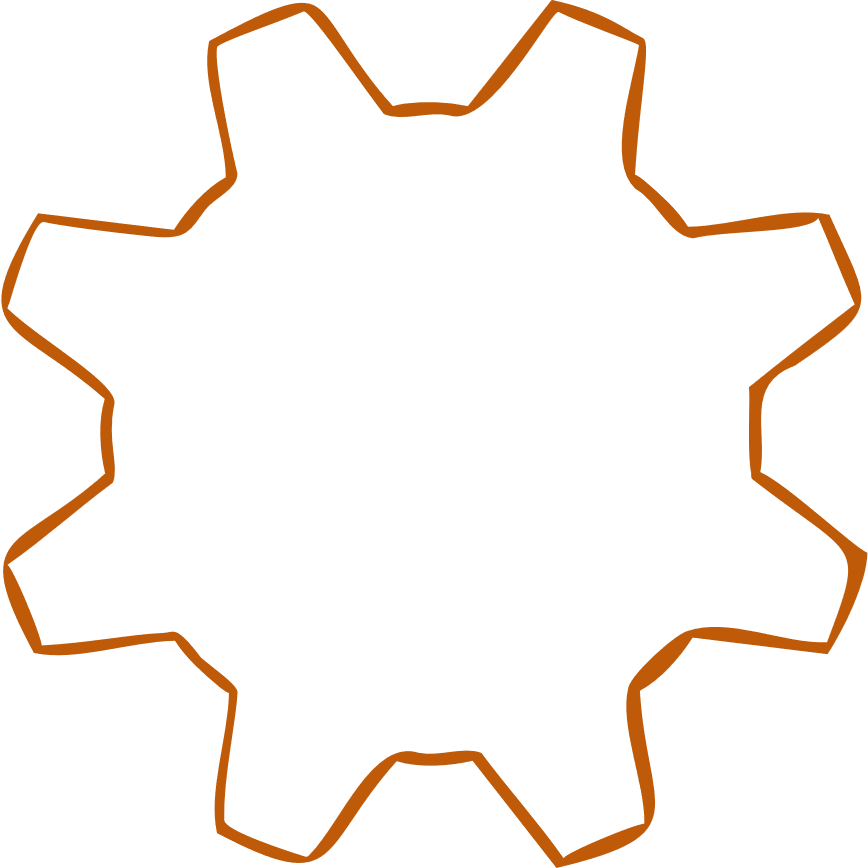 Prüfungs-ausschuss
[Speaker Notes: Ergänzende Information:

> Die Dauer der Weiterentwicklung und Durchsetzung von Standards beträgt max. 1 Jahr

> Standards werden an beiden Lernorten dynamisch an die Anforderungen der Arbeitswelt angepasst

> Das BIBB erforscht kontinuierlich den Wandel von Arbeit und Ausbildung; die Erkenntnisse fließen in den Prozess ein]
Motor der Dualen Berufsausbildung
Zusammenfassung – Motor derDualen Berufsausbildung
Zusammenfassung – Motor der Dualen Berufsausbildung
Akteure
Mechanismen
Duale Berufsausbildung
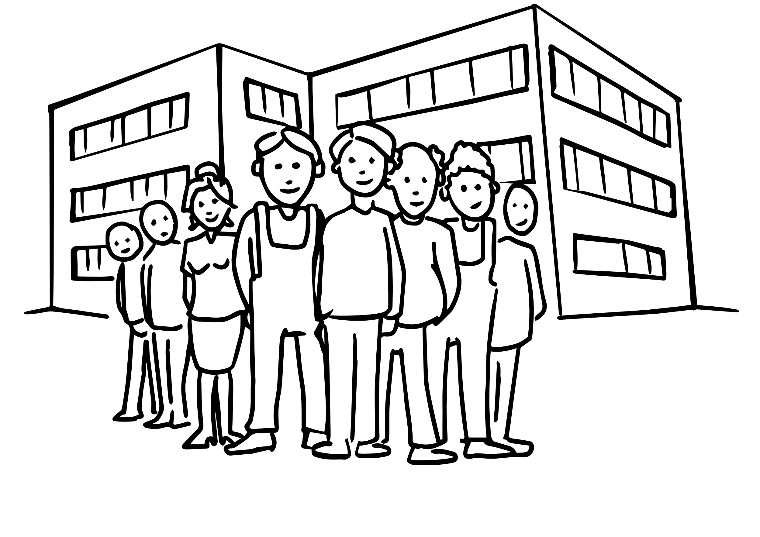 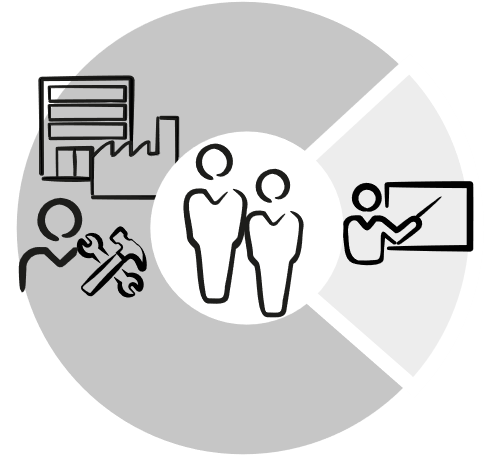 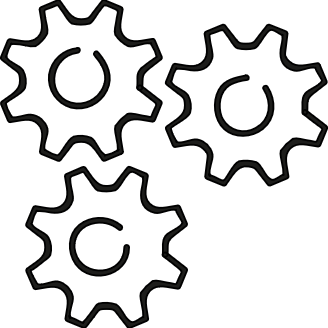 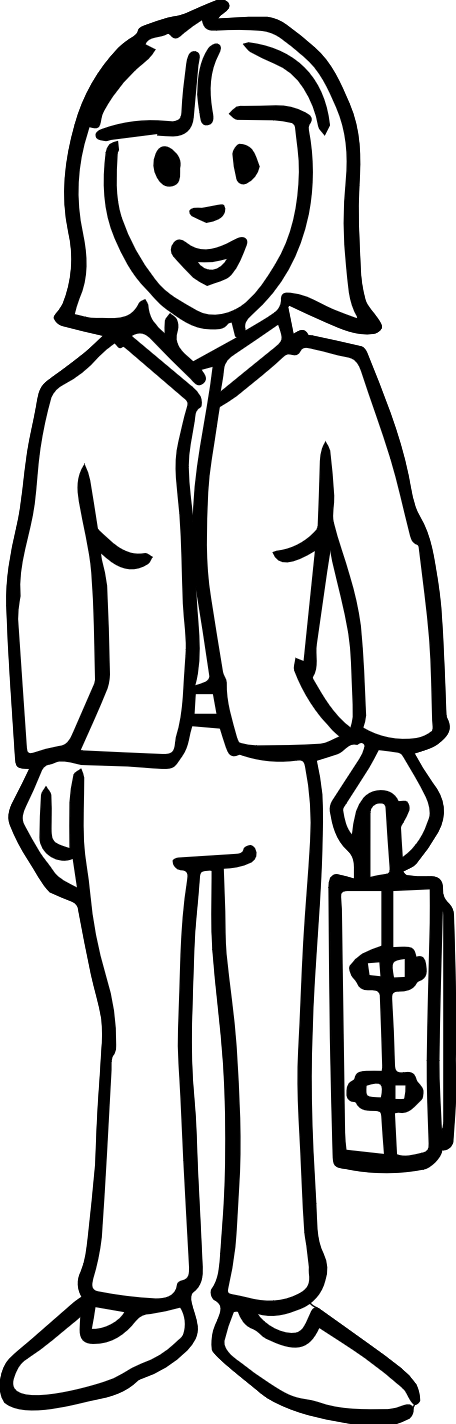 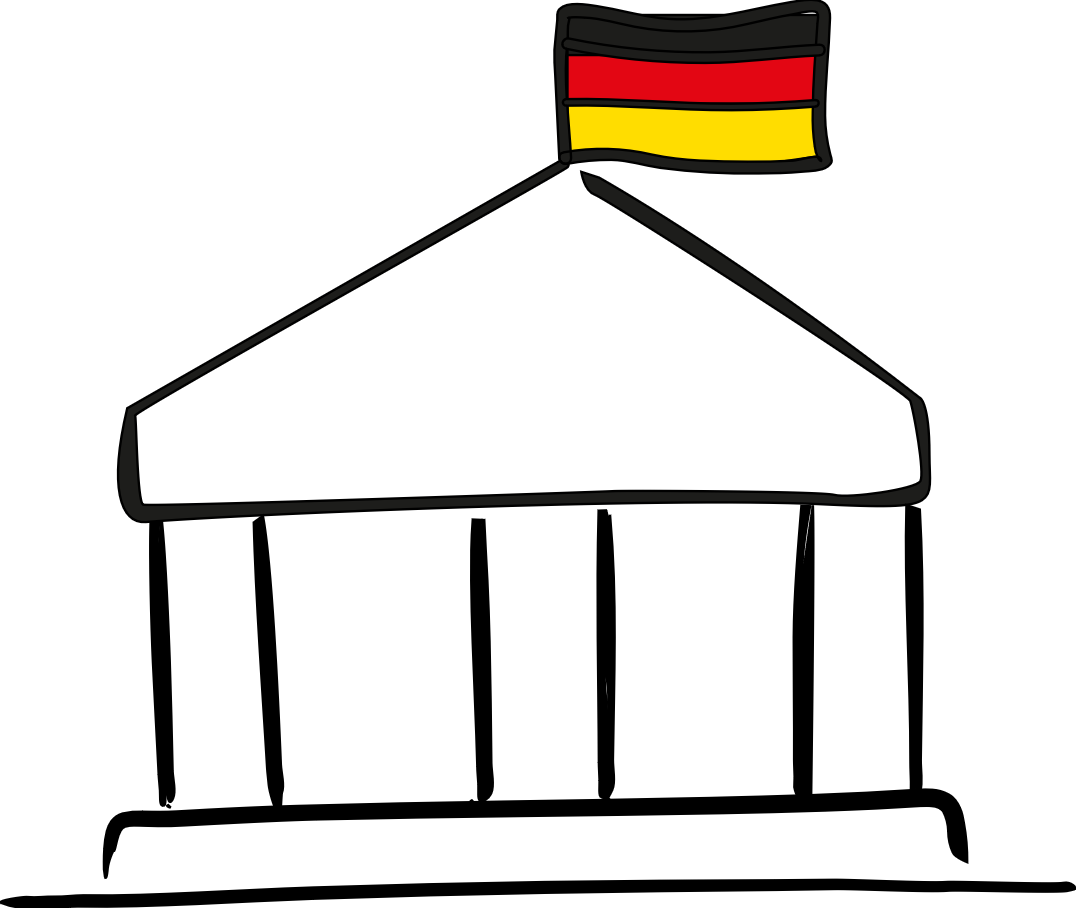 Koordiniert, einheitlich, qualitätsgesichert und von Akteuren anerkannt
Starkes Engagement für Berufsausbildung
Mitbestimmung und Kooperation der Akteure auf allen Ebenen und in allen Kernbereichen der Berufsbildung
[Speaker Notes: Detailinformation:

> Die Finanzierung durch den Staat beläuft sich auf rund 6,8 Mrd. €, davon über 3 Mrd. € für 1.550 Berufsschulen und ca. 2,4 Mrd. € für Steuerungs-, Monitoring- und Fördermaßnahmen

> Staat verabschiedet das Berufsbildungsgesetz]
Zusammenfassung – Motor der Dualen Berufsausbildung
Qualitäts-Merkmale Deutscher Berufsbildung
Zusammenarbeit von Staat und Sozialpartner*innen
Anerkannte Standards in der Berufsbildung
Lernen im Arbeitsprozess
Qualifizierung von Berufsbildungspersonal
Institutionalisierte Forschung und Beratung
[Speaker Notes: Detailinformation:

> Die Finanzierung durch den Staat beläuft sich auf rund 6,8 Mrd. €, davon über 3 Mrd. € für 1.550 Berufsschulen und ca. 2,4 Mrd. € für Steuerungs-, Monitoring- und Fördermaßnahmen

> Staat verabschiedet das Berufsbildungsgesetz]
Weitere Informationen
Zahlen und Fakten
Berufsbildungsbericht 2021 (link)
Datenreport zum Berufsbildungsbericht 2022 (link)
Statistisches Bundesamt (link)
BMBF Datenportal (link)

Ausbildungsstandards
BIBB Broschüre: Ausbildungsordnungen und wie sie entstehen (link)
Beispiele für die Ausbildungsordnungen und Rahmenlehrpläne (BIBB) (link)

Rechtliche Dokumente
Berufsbildungsgesetz (link)
Jugendbeschäftigungsgesetz (link)
Kammergesetz (link)
Tarifverhandlungsgesetz (link)
Betriebsverfassungsgesetz (link)

Internetseiten
GOVET
BMBF
BIBB

Präsentationen 
GOVET Standardpräsentationen (link)

Kontakt bei weiteren Fragen
govet@govet.international
GOVET at BIBB